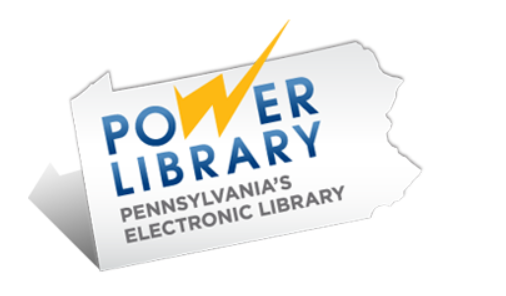 Fall 2017 Training:
e-Resources
Authentication
TrueFLIX
BookFLIX
This project is made possible by a grant from the Institute of Museum and Library Services as administered by Pennsylvania Department of Education through the Office of Commonwealth Libraries, and the Commonwealth of Pennsylvania, Tom Wolf, Governor.
Learning Goals
At the end of this session you will be able to

Update links for proper e-resource authentication

Troubleshoot common issues after updating links

Navigate the TrueFLIX interface
Browse titles by Title, Subject, Category, Lexile, and ATOS Readability
Locate the following for each selection:
Pre-made lesson plans
Web resources
Downloadable materials for libraries and classrooms

Navigate the BookFLIX interface
Browse titles by Title, Author, Illustrator, Lexile, etc.
Locate the following for each selection:
Pre-made lesson plans
Web resources
Downloadable materials for libraries and classrooms
e-Resource Authentication
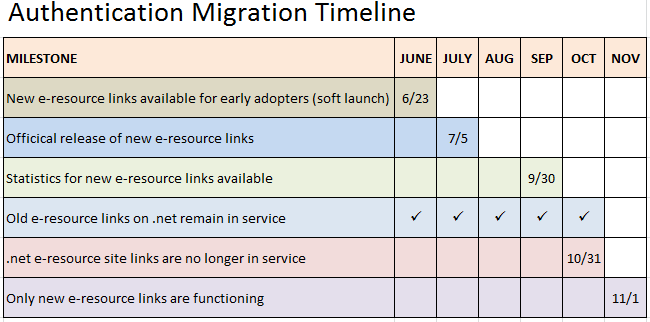 e-Resource Authentication
Obtain your new e-resources links from the link generator:
	http://www.powerlibrary.org/librarians/e-resources/e-resources-links/ 
Old links will no longer work beginning November 1, 2017
TrueFLIX is only available using the new authentication links
Desktop icons should be updated on all computers
If unable to do so by self, see IT department or whomever is in charge of updating 
Use Support form if help is needed
Why should my library switch to the new URL as soon as possible?
Access to Scholastic’s TrueFLIX, the new e-resource provided by the Office of Commonwealth Libraries, will only be available to libraries that update to the new URL. Additionally, popular EBSCO e-resources Web News and Newswires are now available directly from the list of e-resources for those that switch to the new URL. Finally, remote access statistics (for public libraries) for some e-resources will only be available by using the new URL.
For Librarians Page: Obtain new links
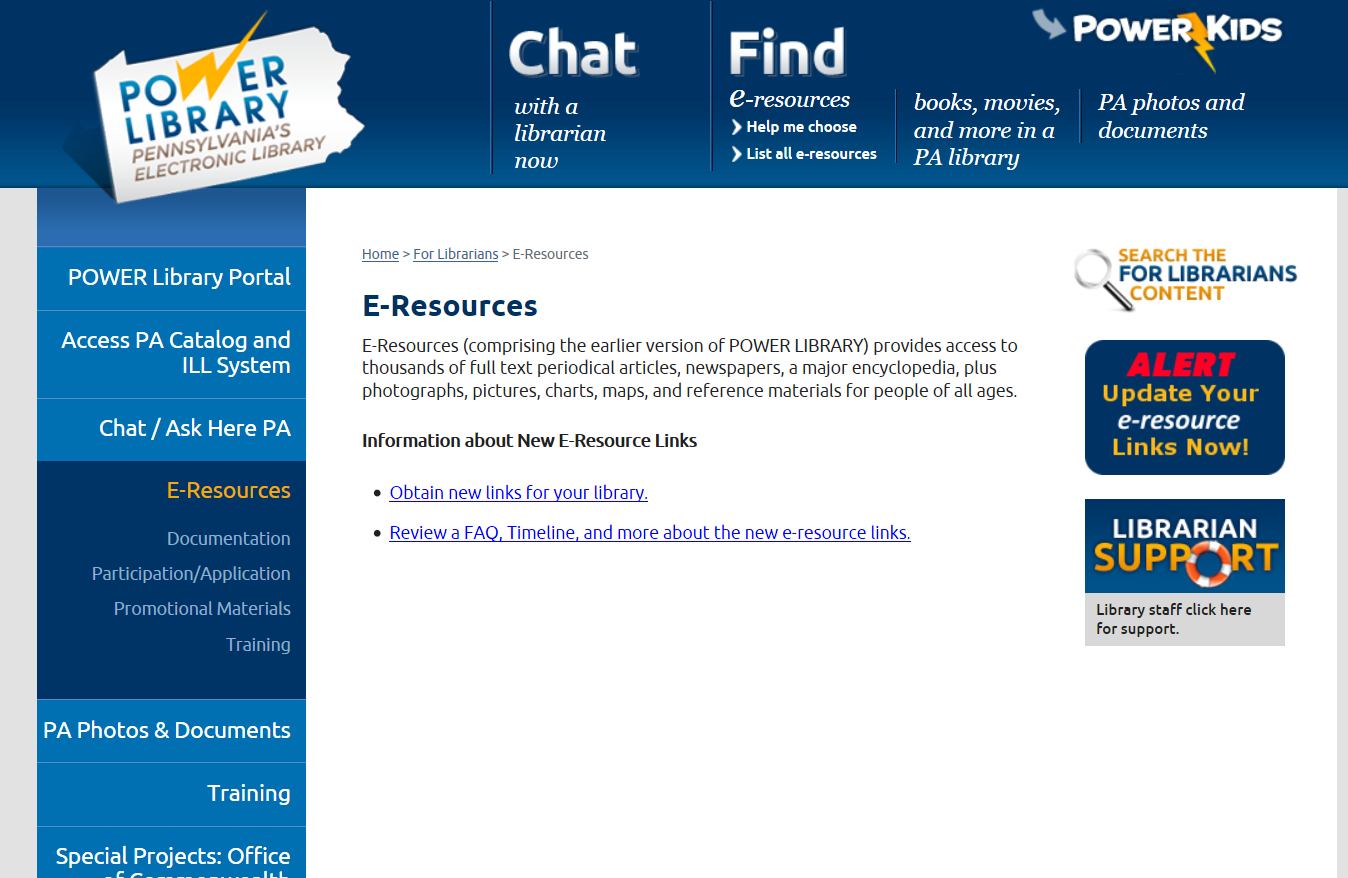 [Speaker Notes: For Librarians page→ Obtain new links for your library]
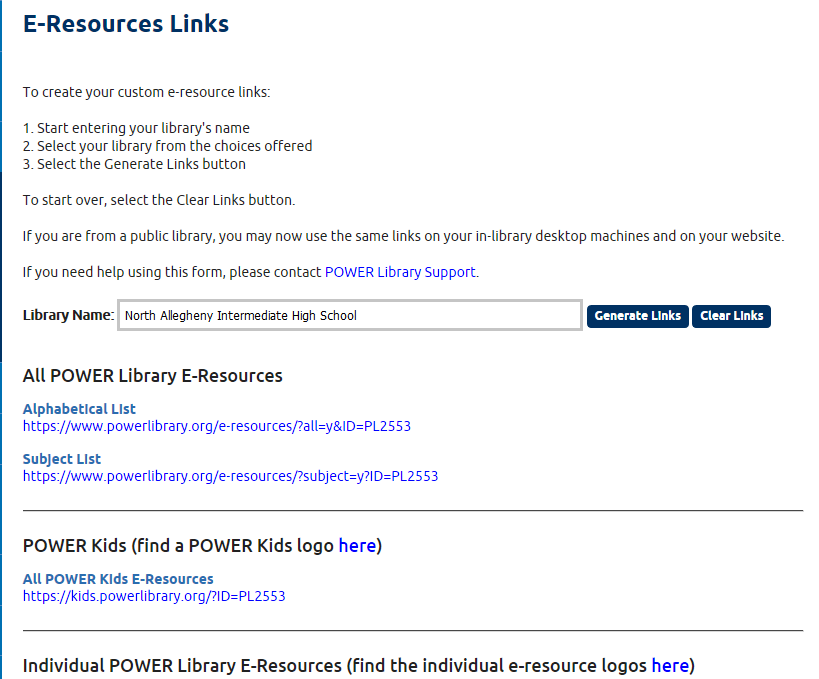 New Links
Any Powerlibrary.net links need to be changed ASAP as they will no longer work after 10/31/17.
Test links from this page first before changing on site.
[Speaker Notes: Enter school name, click generate links
Links, logo, links to individual resources included]
Having Trouble?
1. Don't panic! - the deadline is now October 31st and we can help you!2. Know who your IT people are (gather contact info in case it's needed). 3. Test the e-resources links before changing your website. 4. Test the e-resources links from computers on-site that should have access (library computers, teacher computers, computer labs, etc.). 5. Know your IP address. If you're unsure you can visit www.whatsmyip.com 6. Please fill out the support form which will allow us to assist you in the best way possible.
Known Issues: BookFLIX and TrueFLIX Security Warning
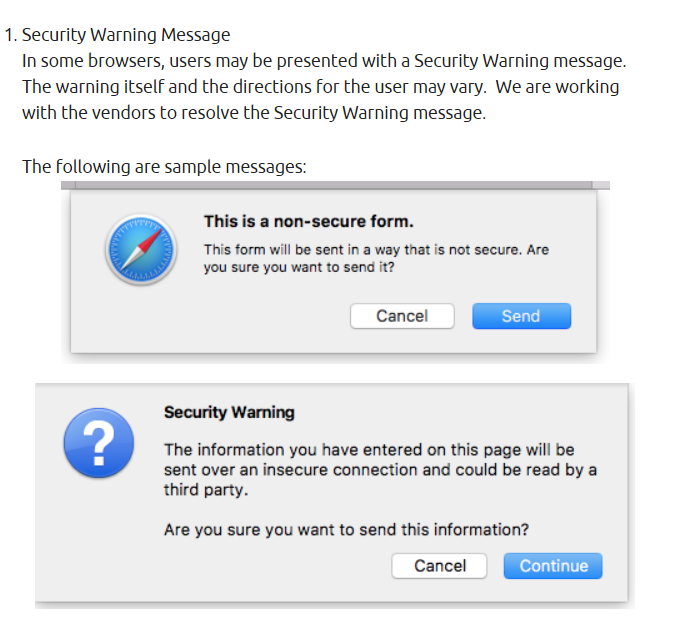 Known Issues: EBSCO Resources
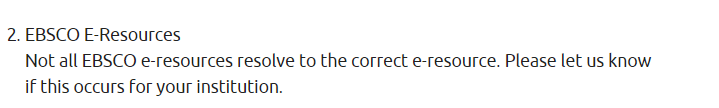 If you receive an error message when trying to access EBSCO resources please contact HSLC Support.
Known Issues: Asking for eCard
After updating links, some libraries are being asked to enter an eCard or library barcode number to access the resources.
If you are accessing e-Resources on-site, you should not be asked for an eCard. 
Please contact us to confirm we have the correct IP address range
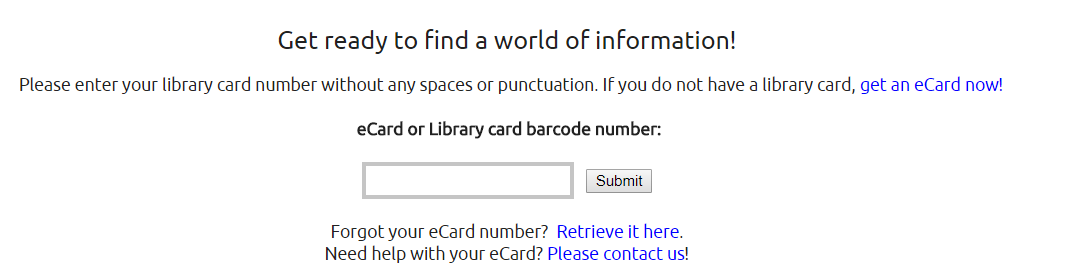 Known Issues: Asking for username and password
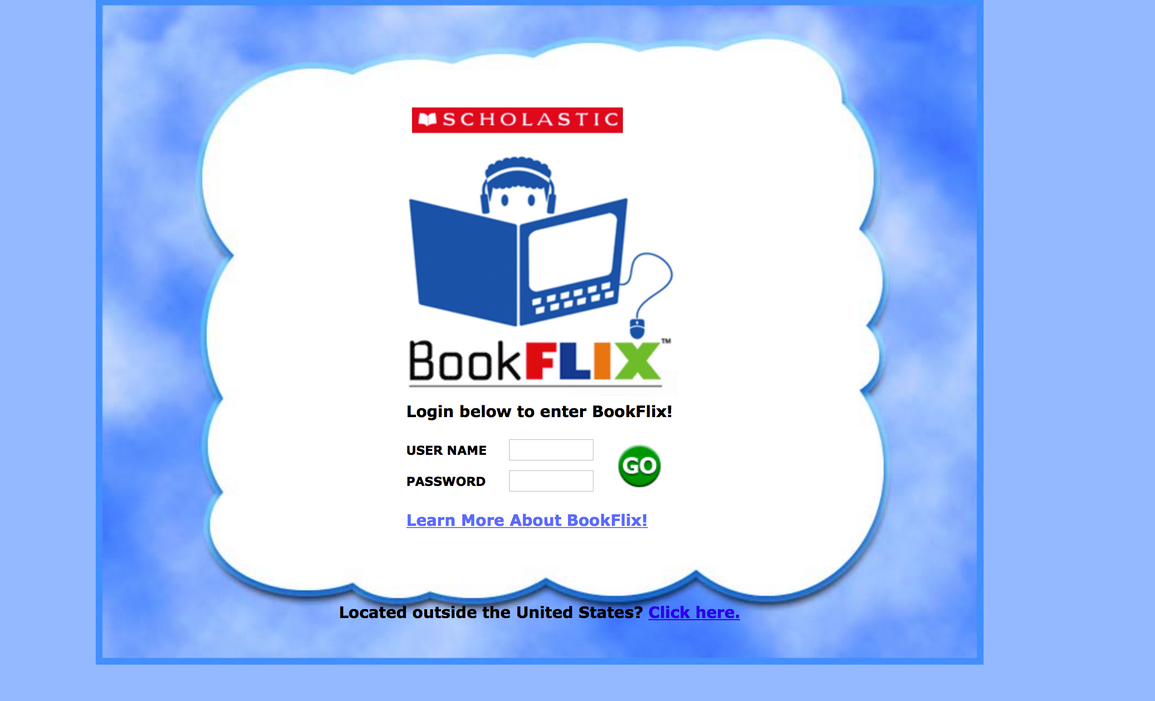 Known Issues: Asking for username and password
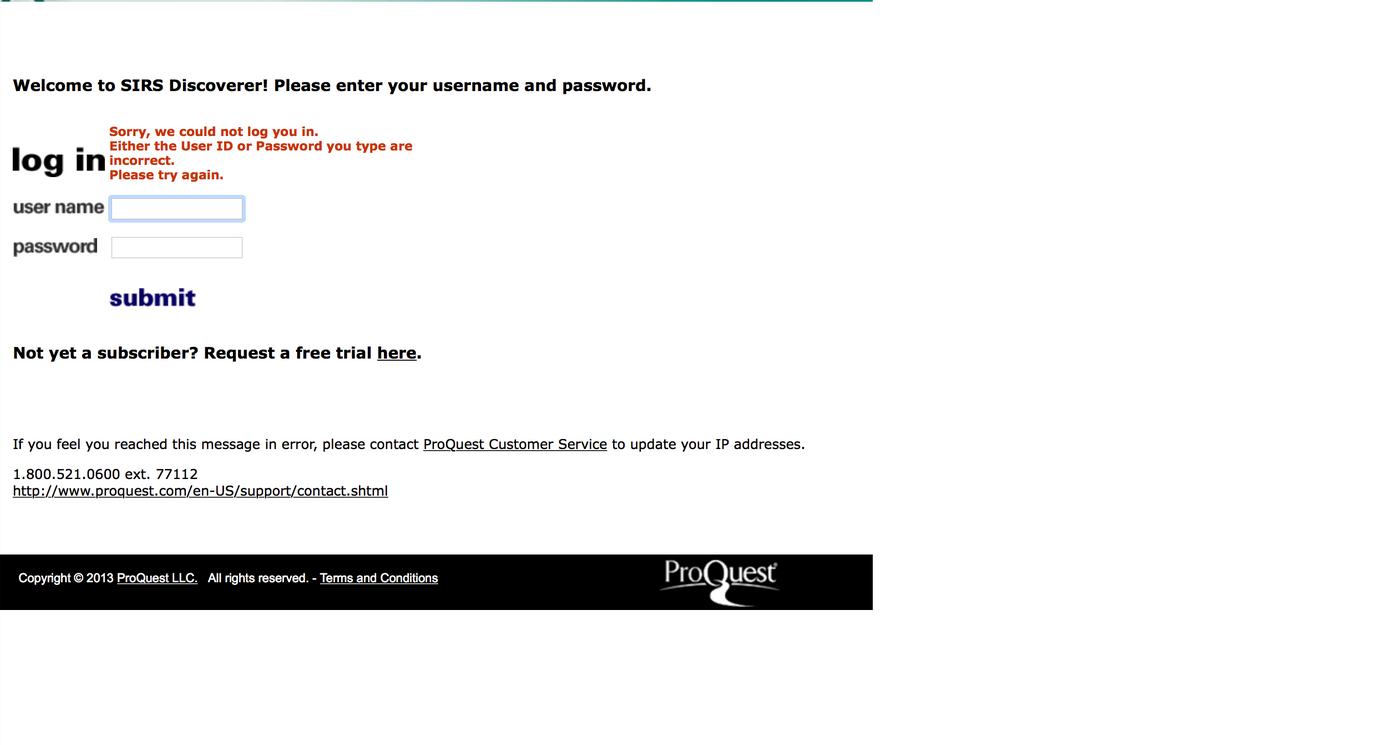 Known Issues—Authentication Fail
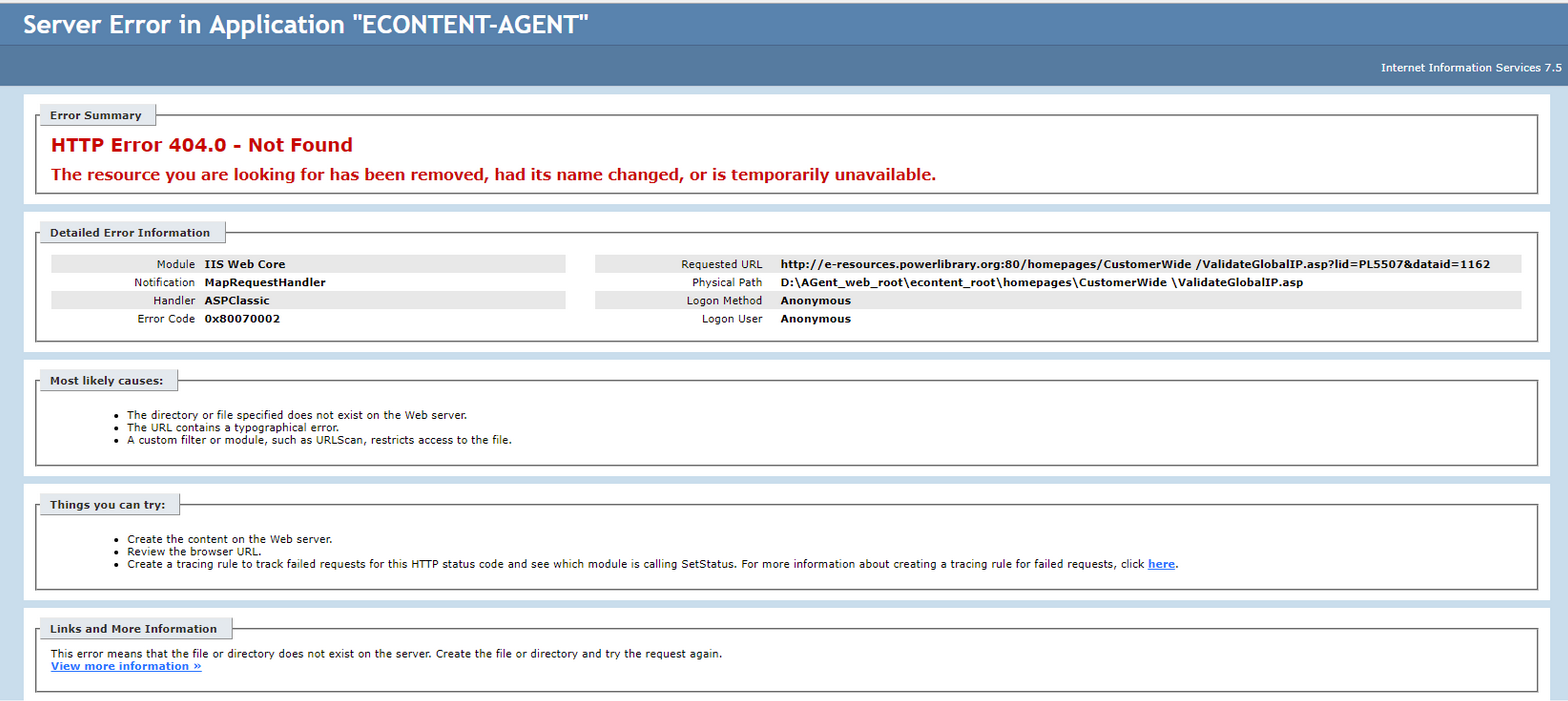 [Speaker Notes: Can’t find the database—backend vendor issue]
Contacting Support
For Librarians page on POWER Library website
Bottom link on left menu “Contact Support”
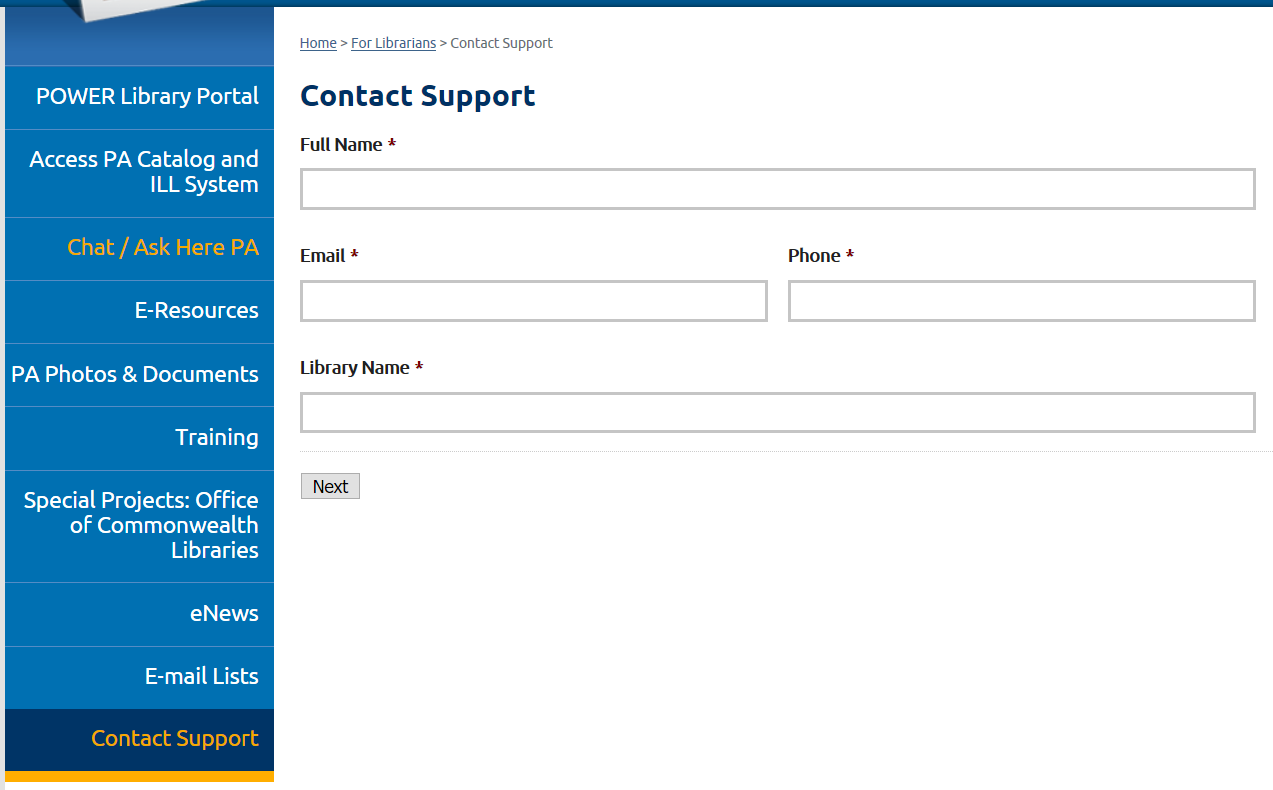 e-Resources Support Form
E-resource support form will walk you through the submission of a Help Desk ticket.
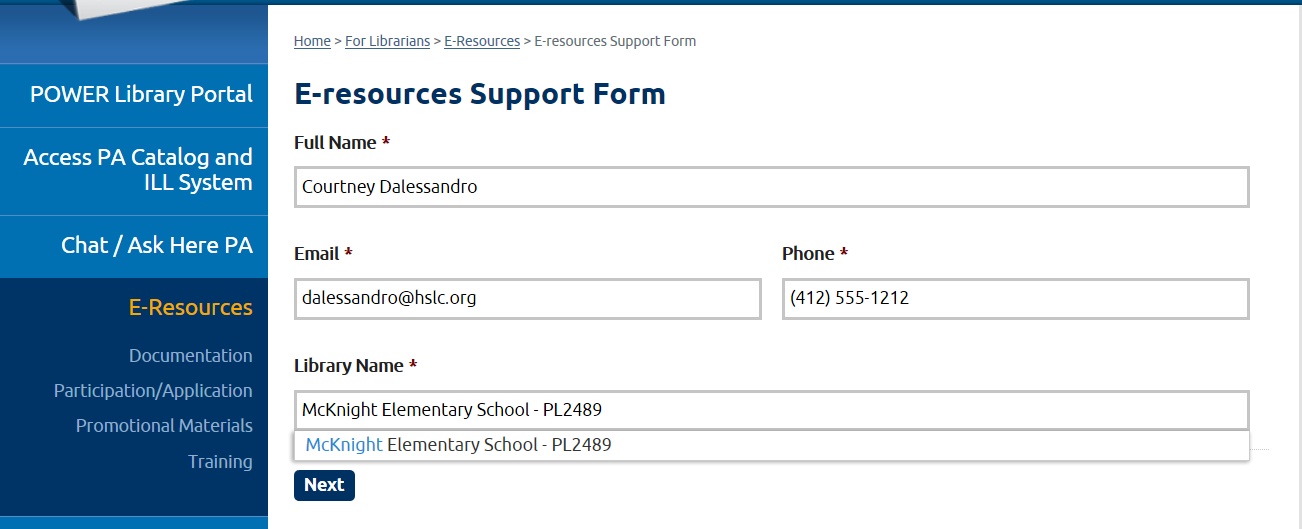 e-Resources Support Form
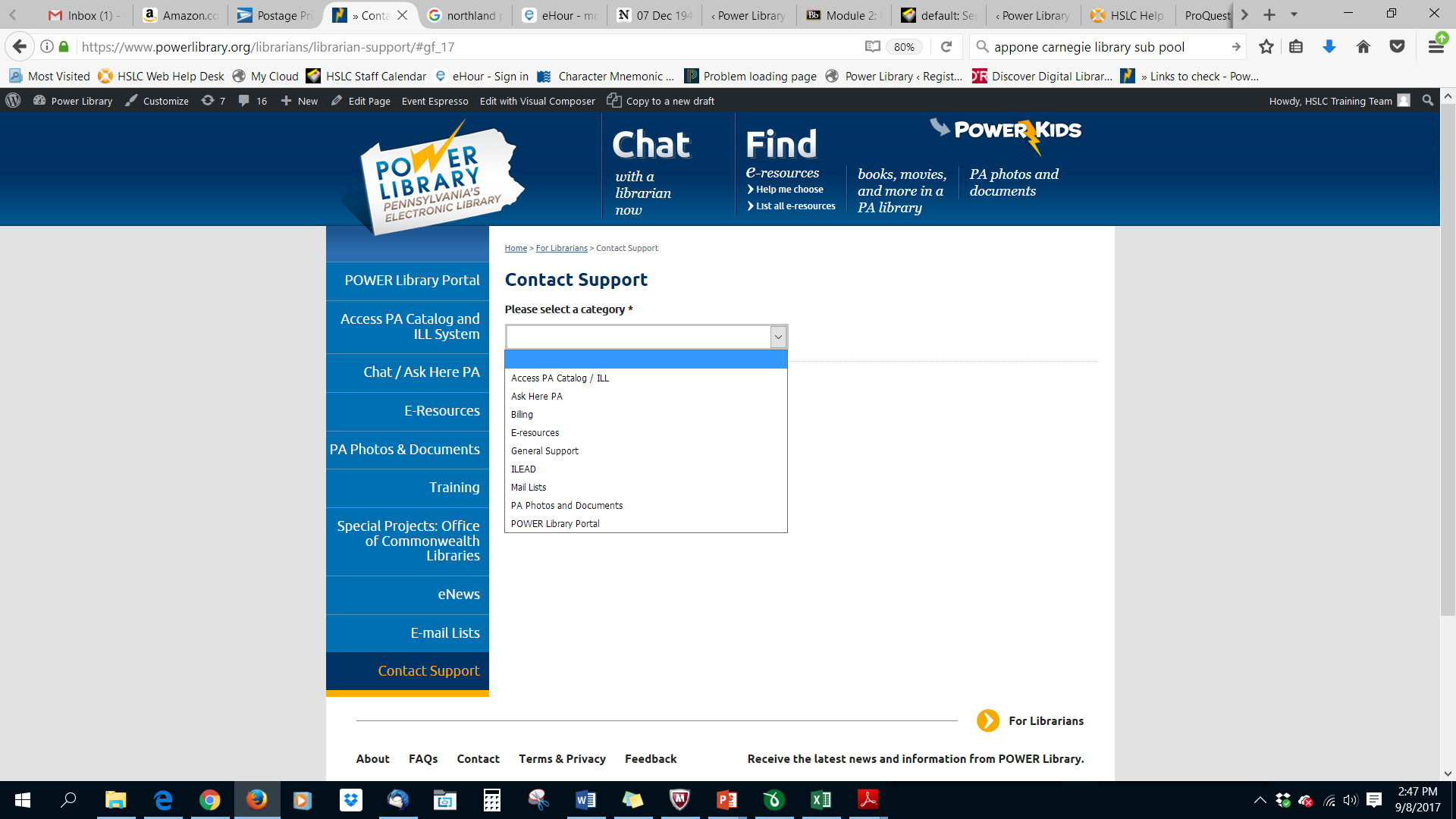 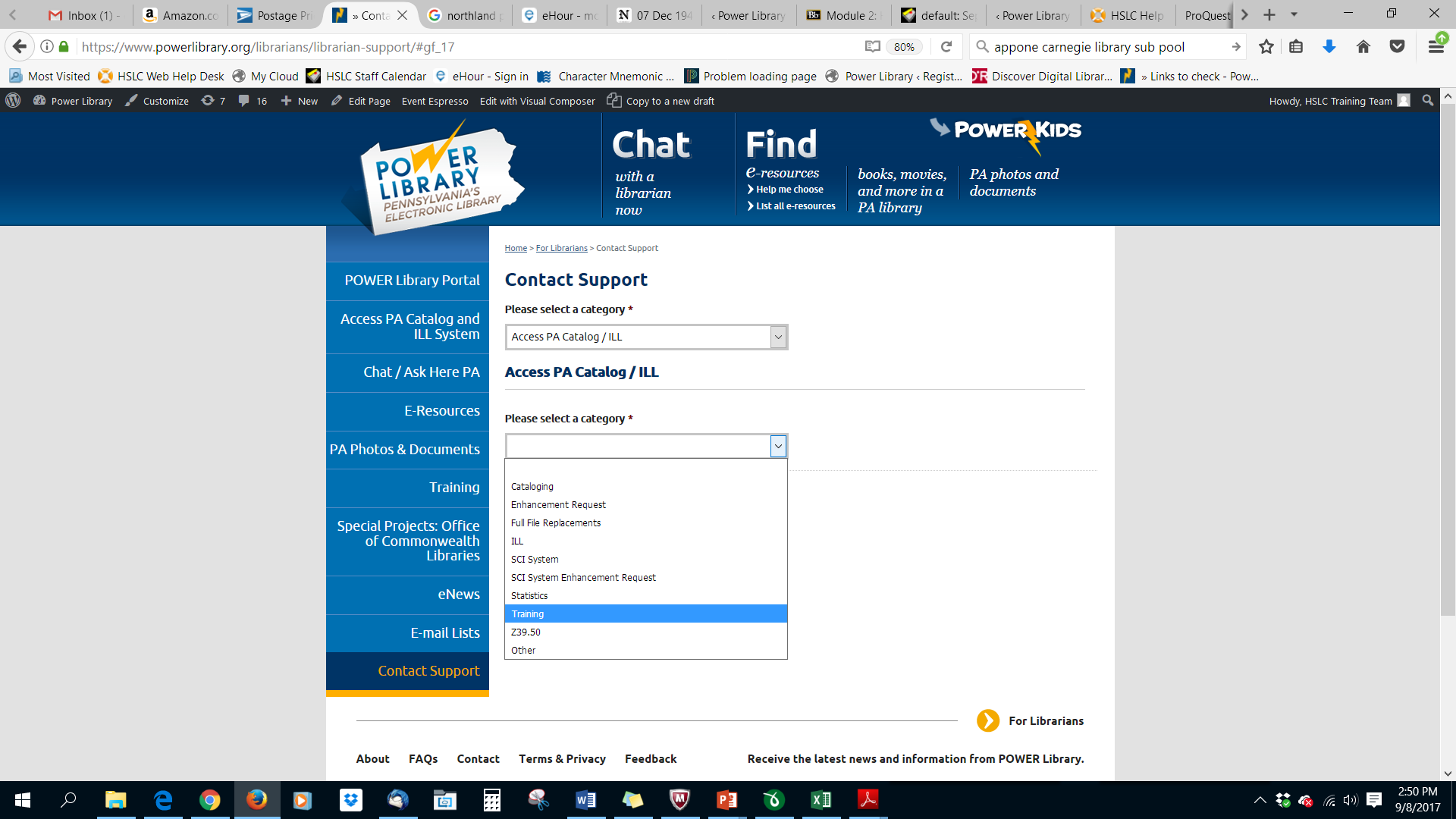 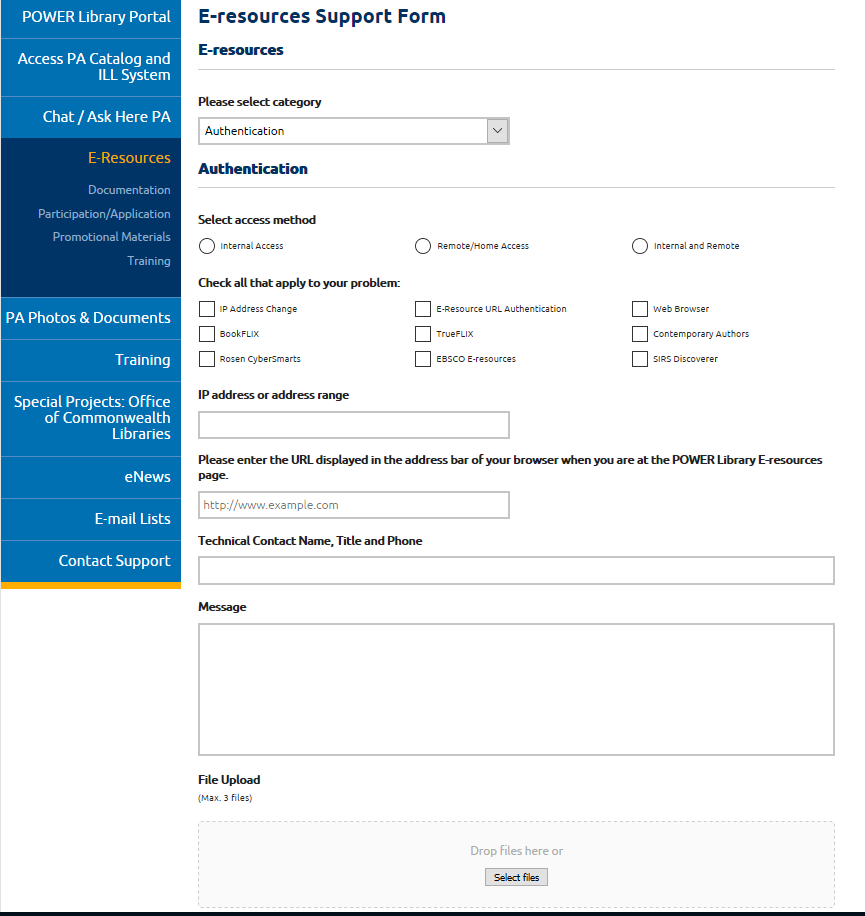 e-Resources Support Form
If you are unsure of your IP range, please contact your tech support department.
Statistics
New statistics will be released late fall 2017. Look for announcements of free webinars and recorded videos on the topic. In the meantime, can use current statistics via the For Librarians page.
https://www.powerlibrary.org/librarians
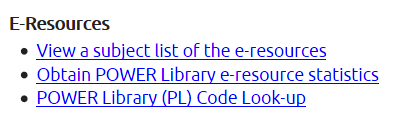 For Librarians Documentation
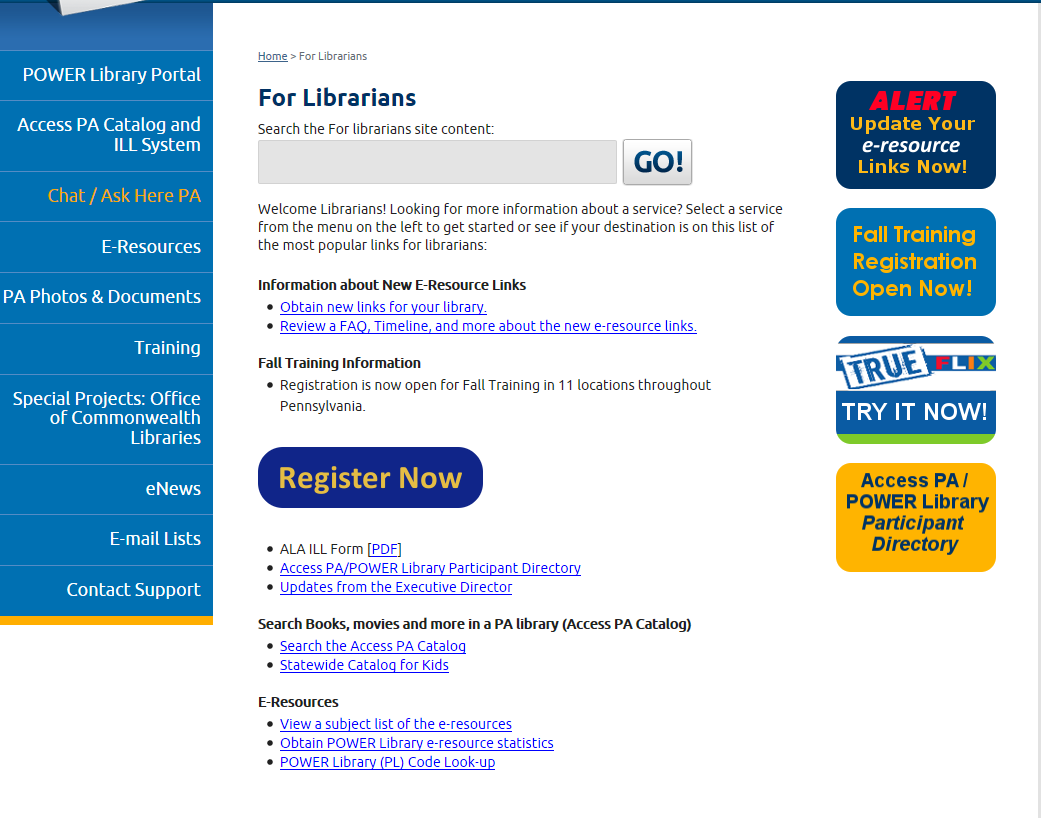 Questions on e-Resource authentication?
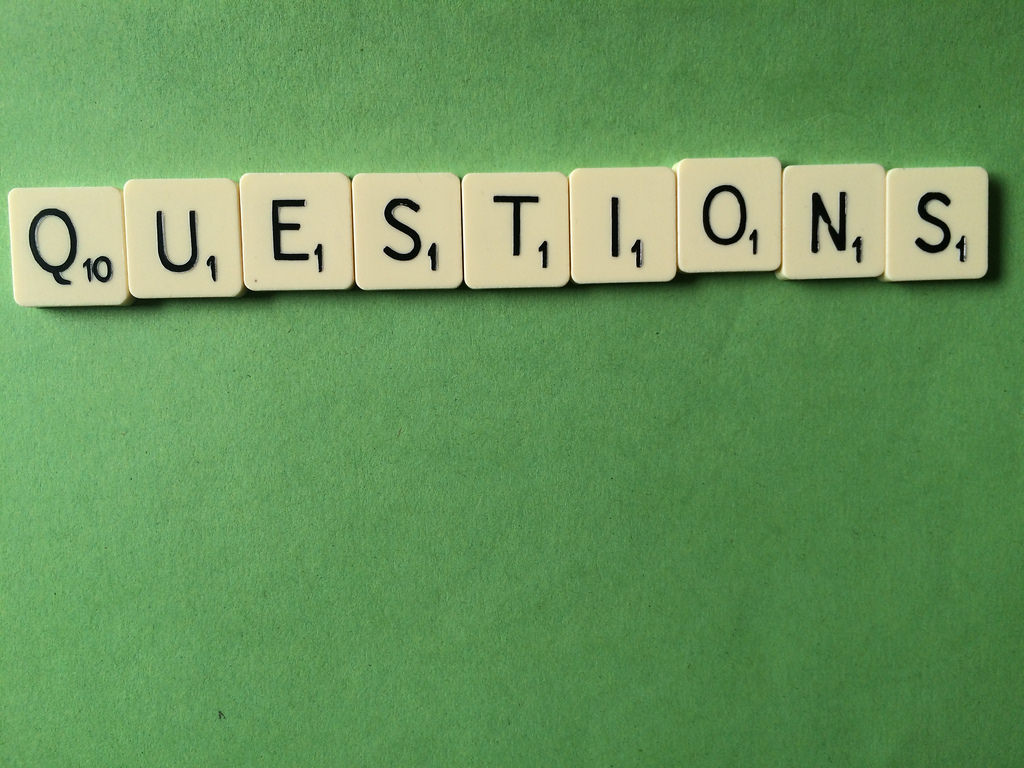 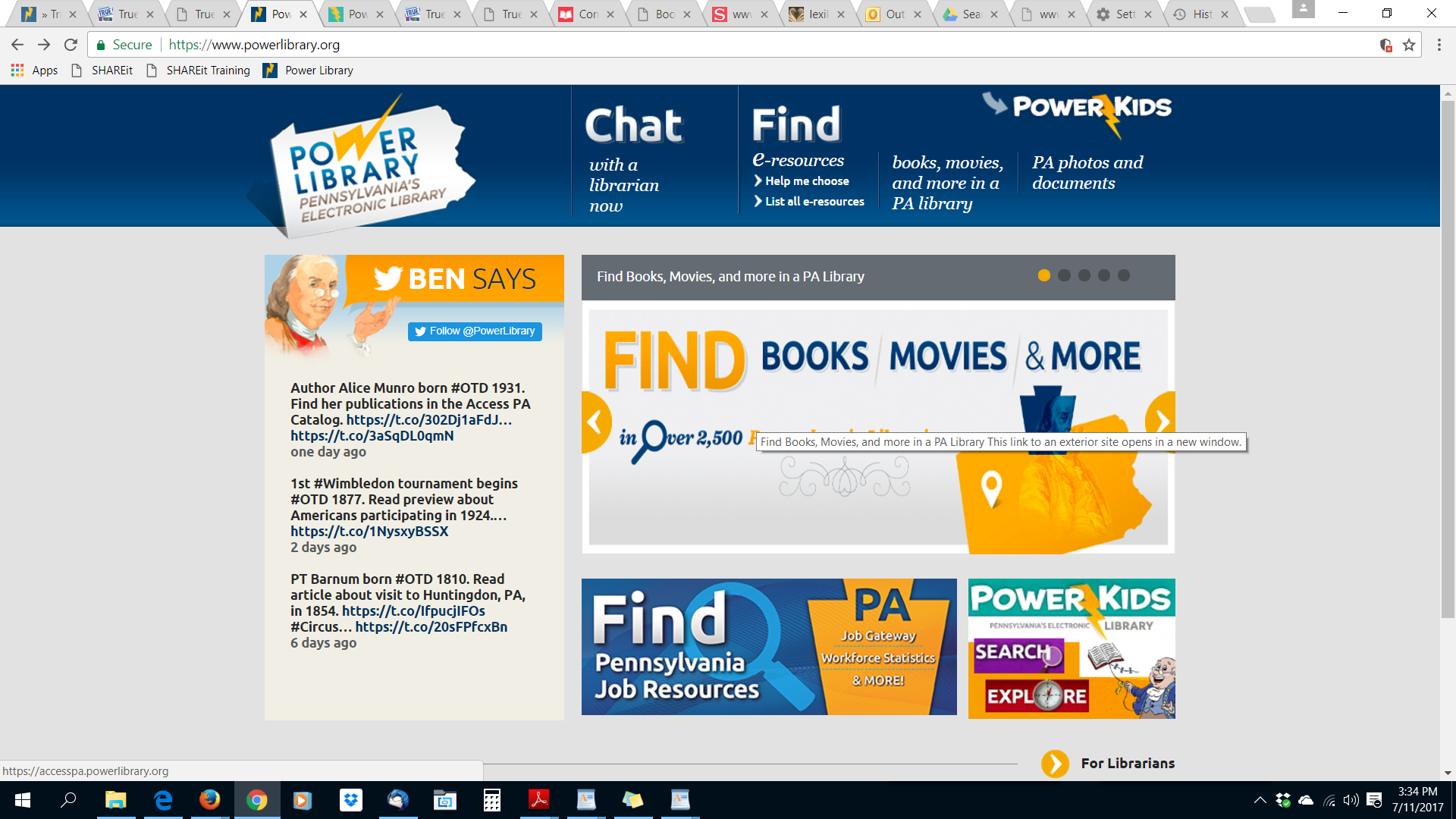 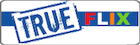 [Speaker Notes: From main page, 2 ways to access e-resources]
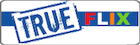 Digital Social Studies and Science units
Contains 140 titles (MARC records available for download)
For children grades 3 through 6
Unlimited, simultaneous access
Promotes the instruction and development of 21st Century information literacy skills
Built-in lesson plans and project ideas
Desktop icon and webpage buttons are available for easy access
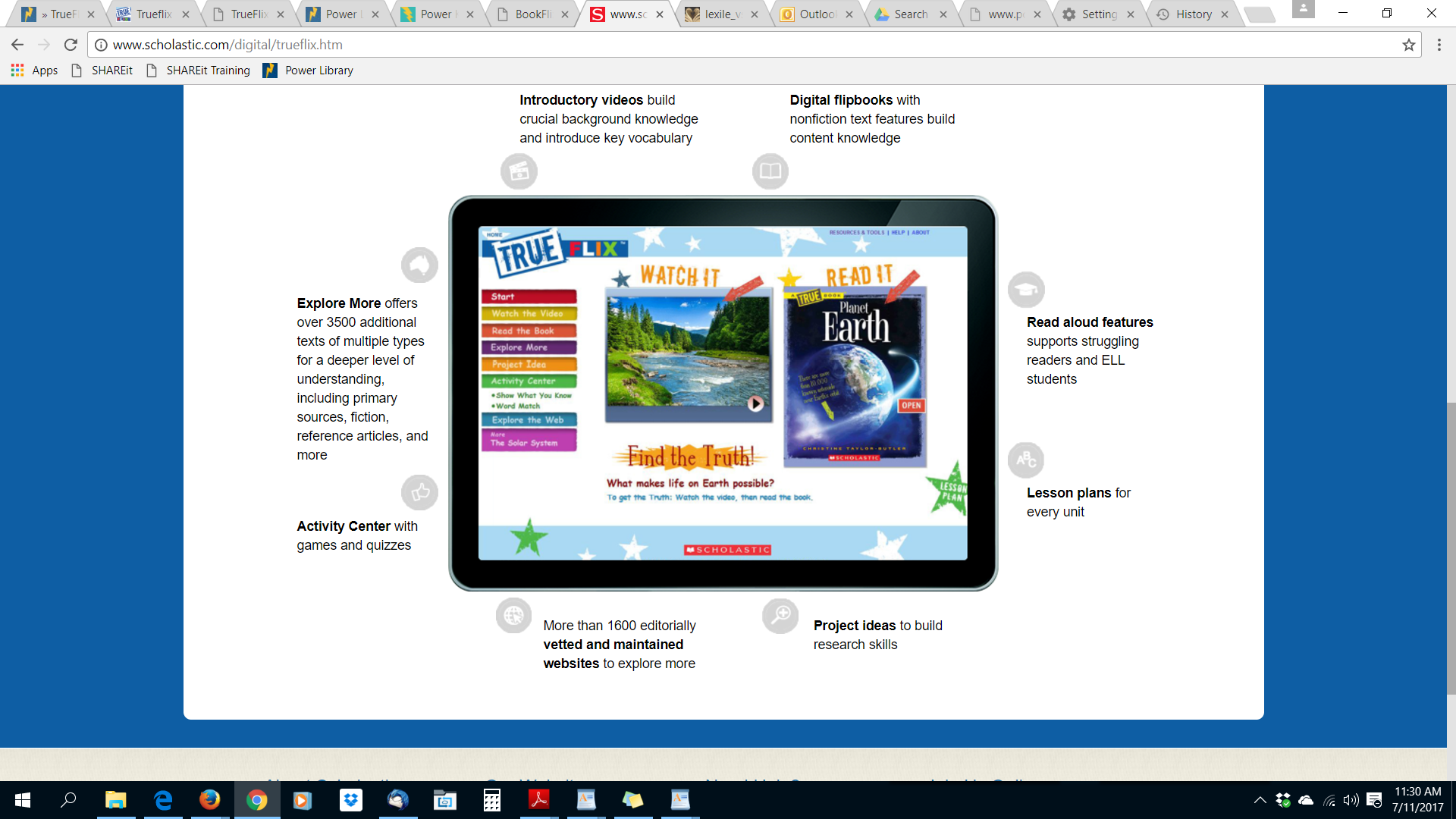 [Speaker Notes: TrueFLIX features]
TrueFLIX Units
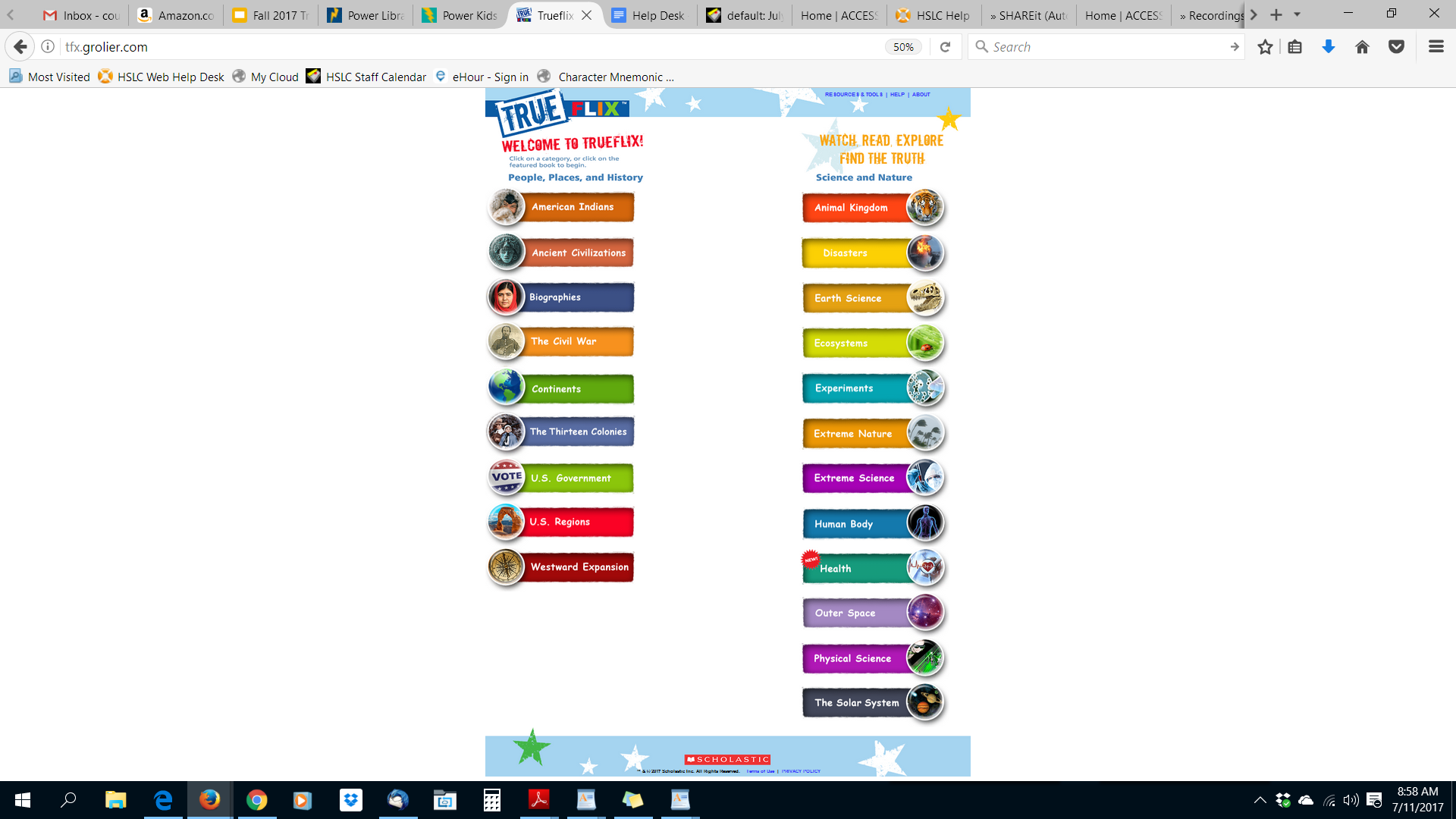 Social Studies Units
Science Units
[Speaker Notes: Units are categorized by content area]
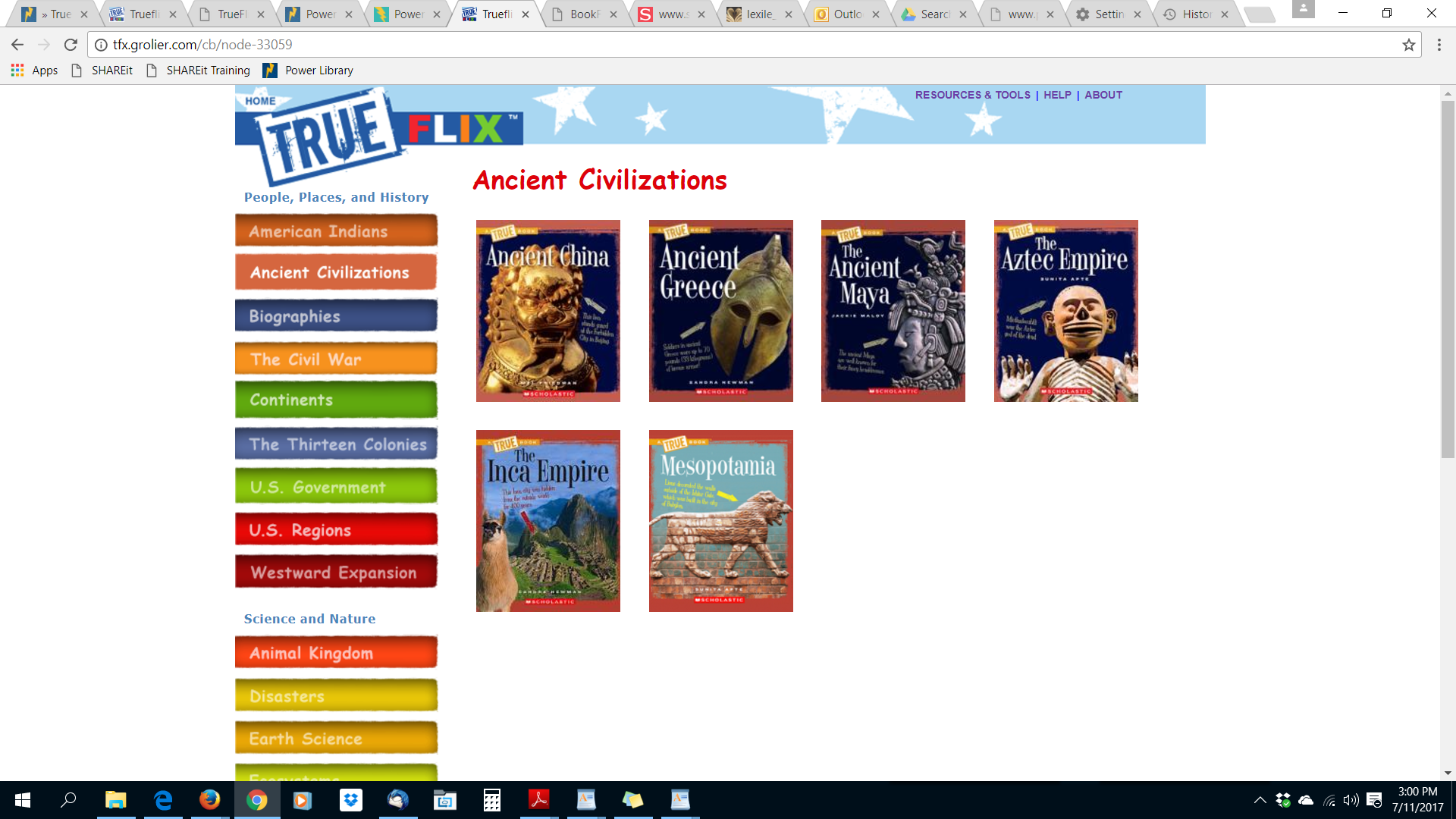 Easy navigation to a different unit
Titles within a unit
[Speaker Notes: Multiple titles within a unit. Can skip to a different category or unit easily.]
Watch It
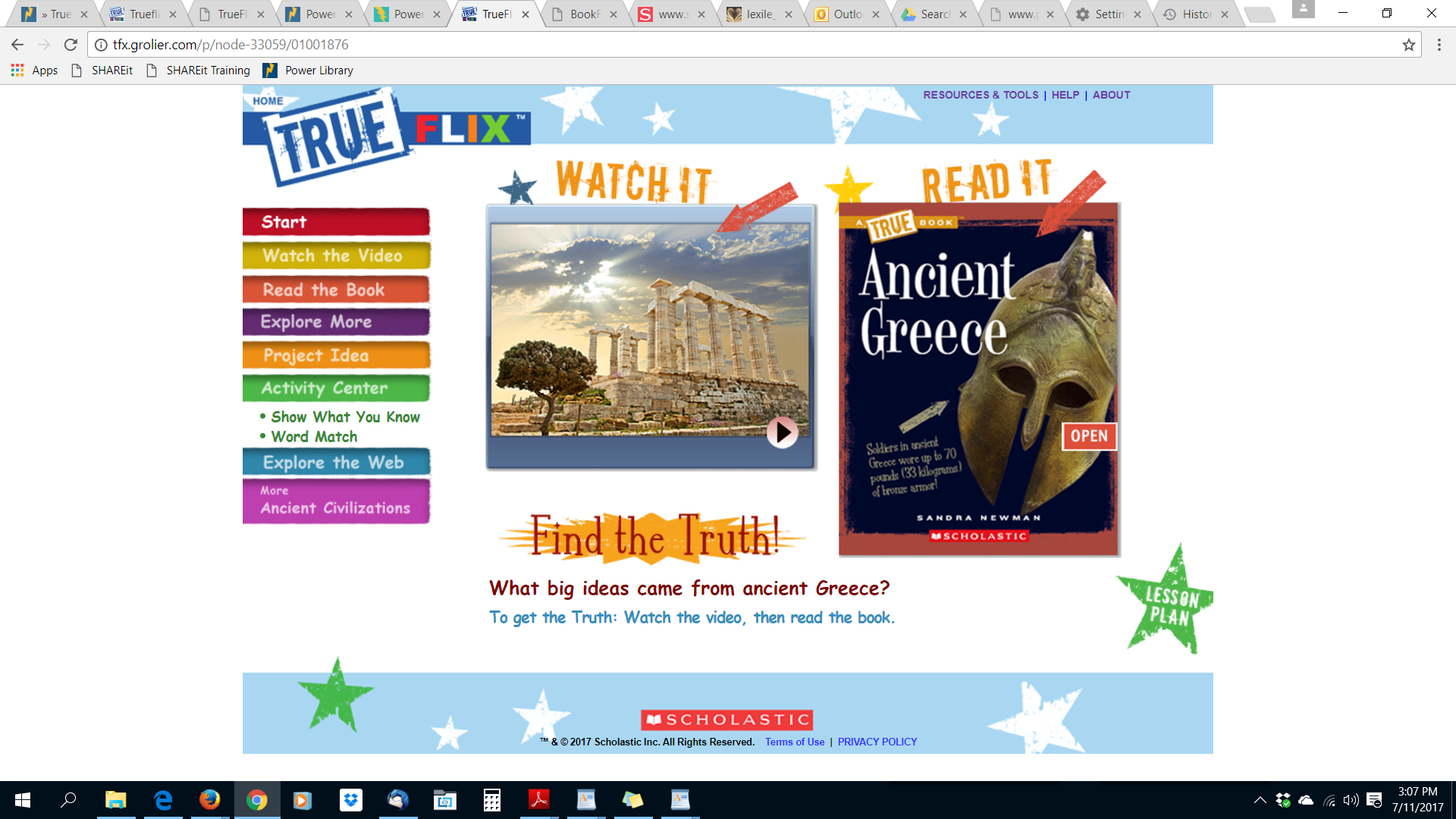 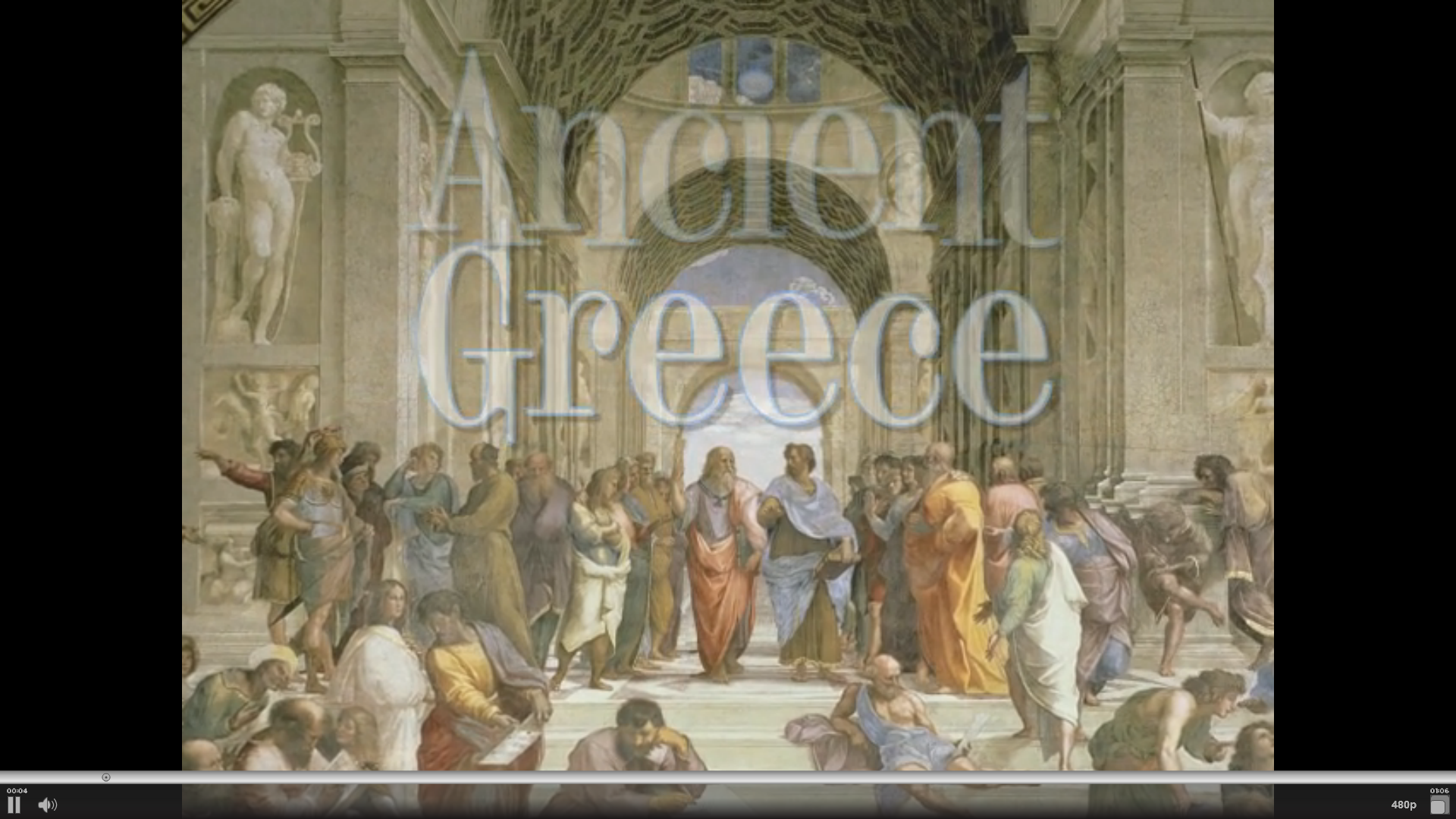 [Speaker Notes: Watch it: ~1 minute attention-grabbing video to introduce topic]
Read It
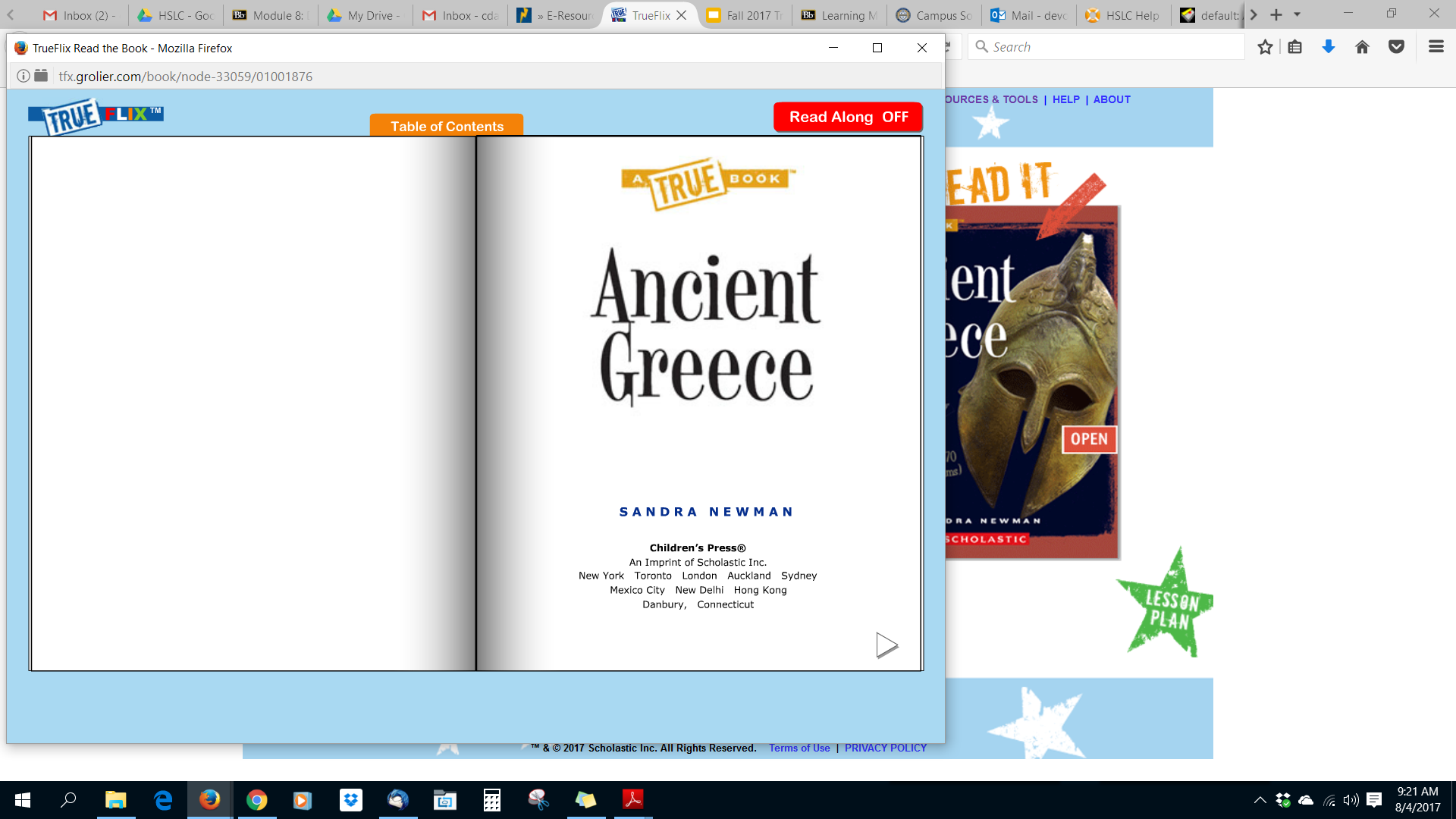 Flipbooks contain title page information just as a print book
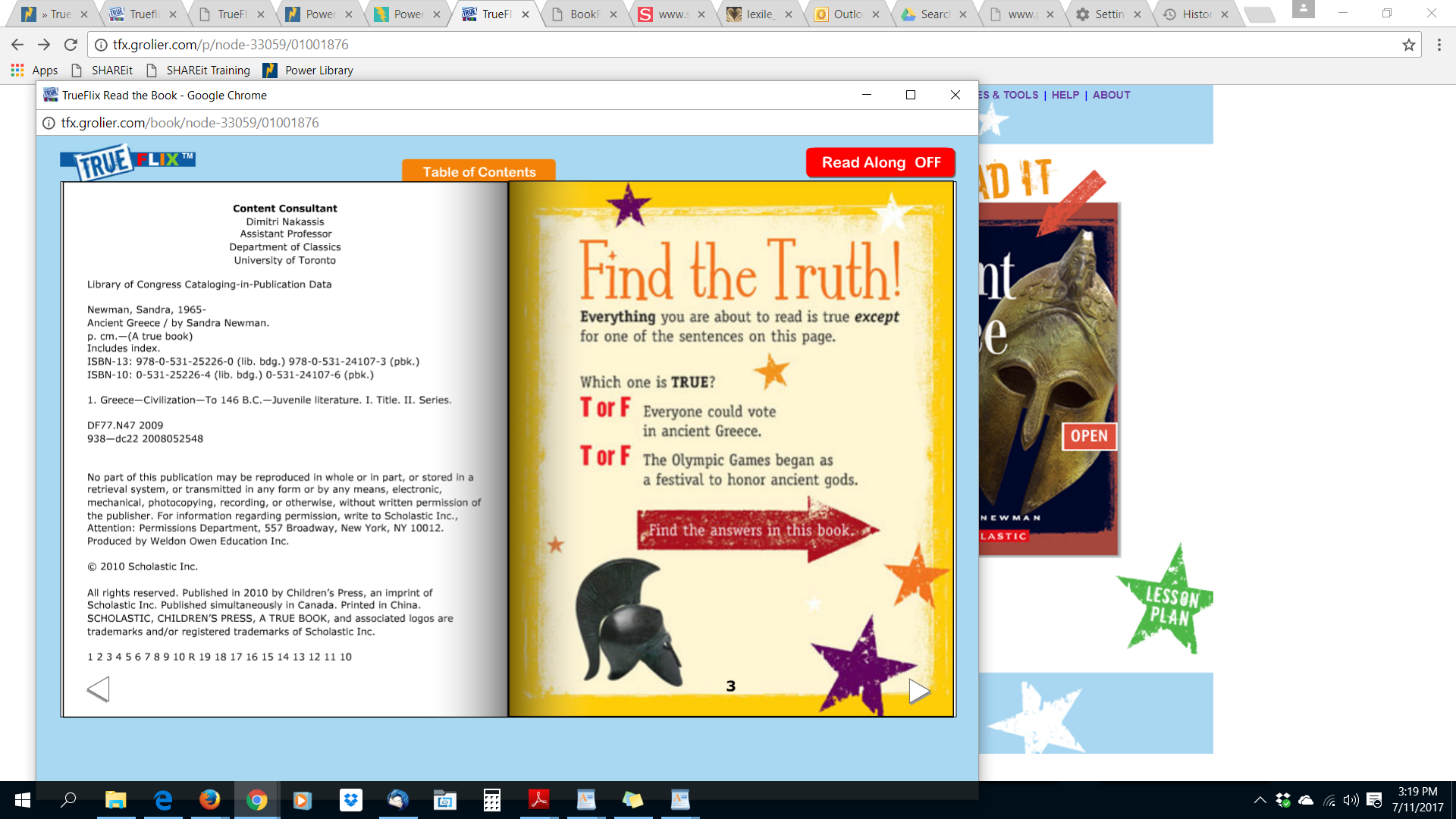 [Speaker Notes: Title page information just as a print book has]
Table of Contents
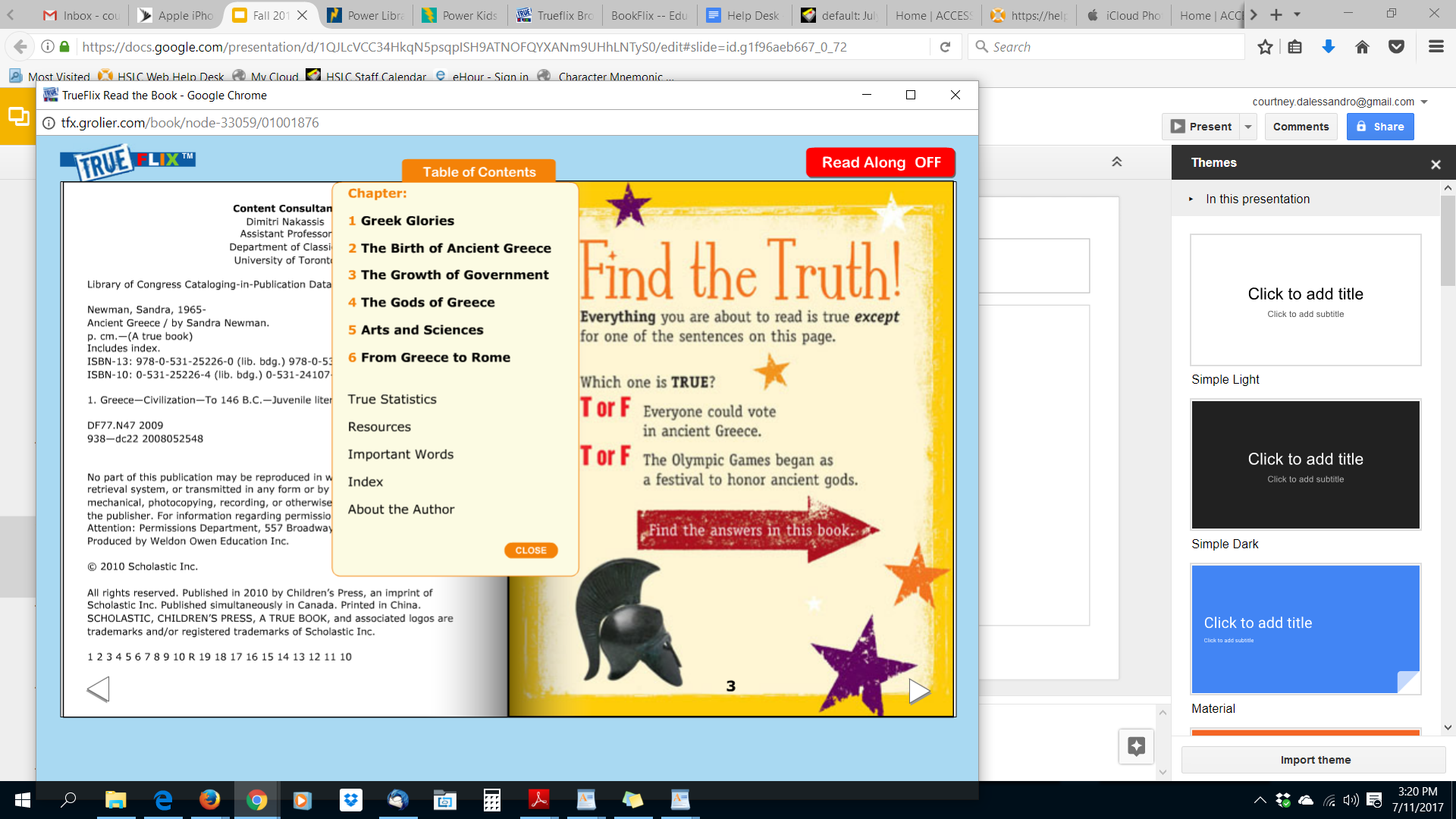 Interactive Table of Contents
[Speaker Notes: Table of Contents tab for easy navigation through book]
Read Along
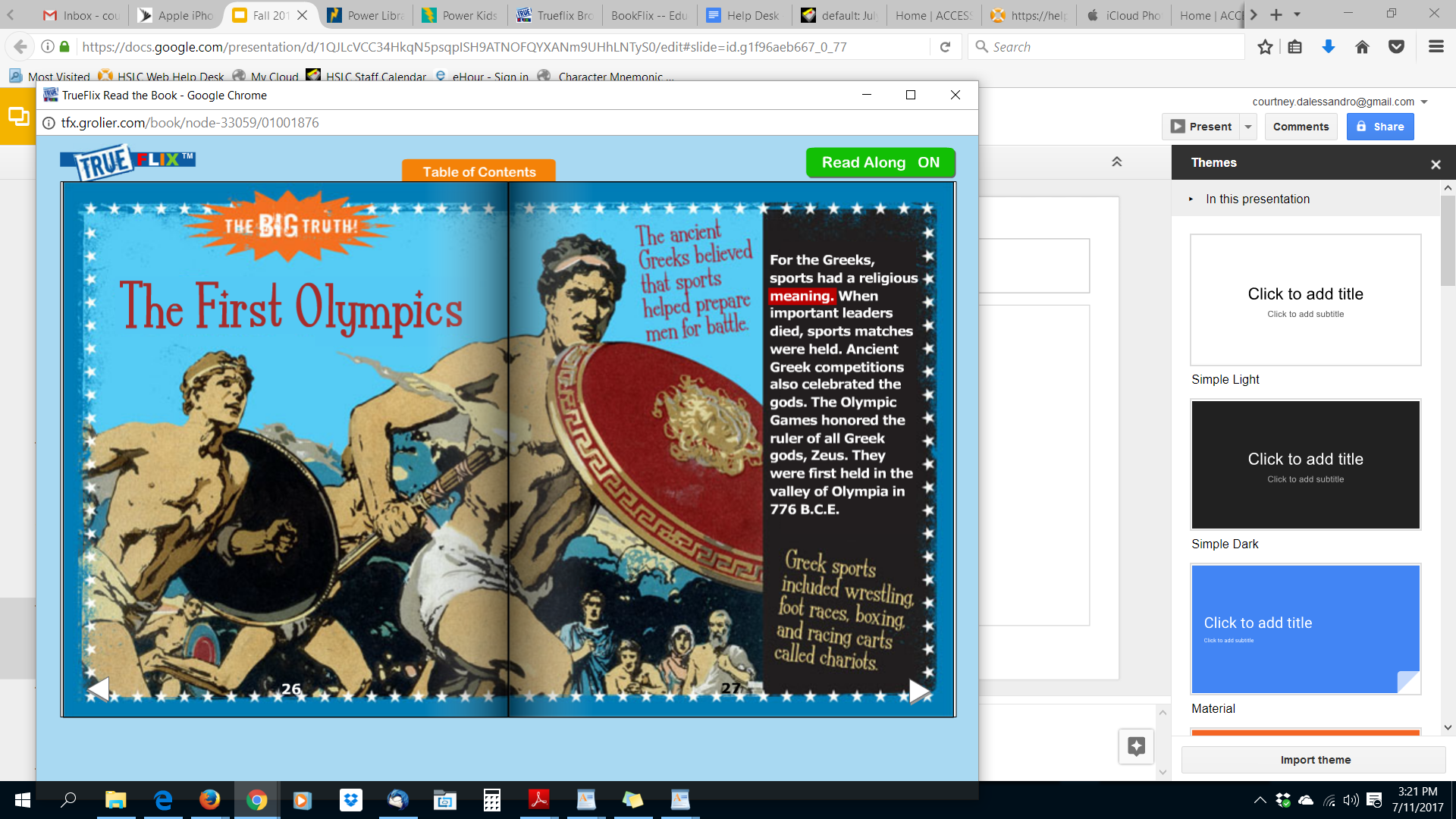 Optional Read Along

Word-by-word highlighting
[Speaker Notes: Read Along feature can be turned off or on. Words are highlights as they are read so students and patrons can follow along. Great for emerging readers, struggling readers, and English Language Learners.]
Built-in Dictionary
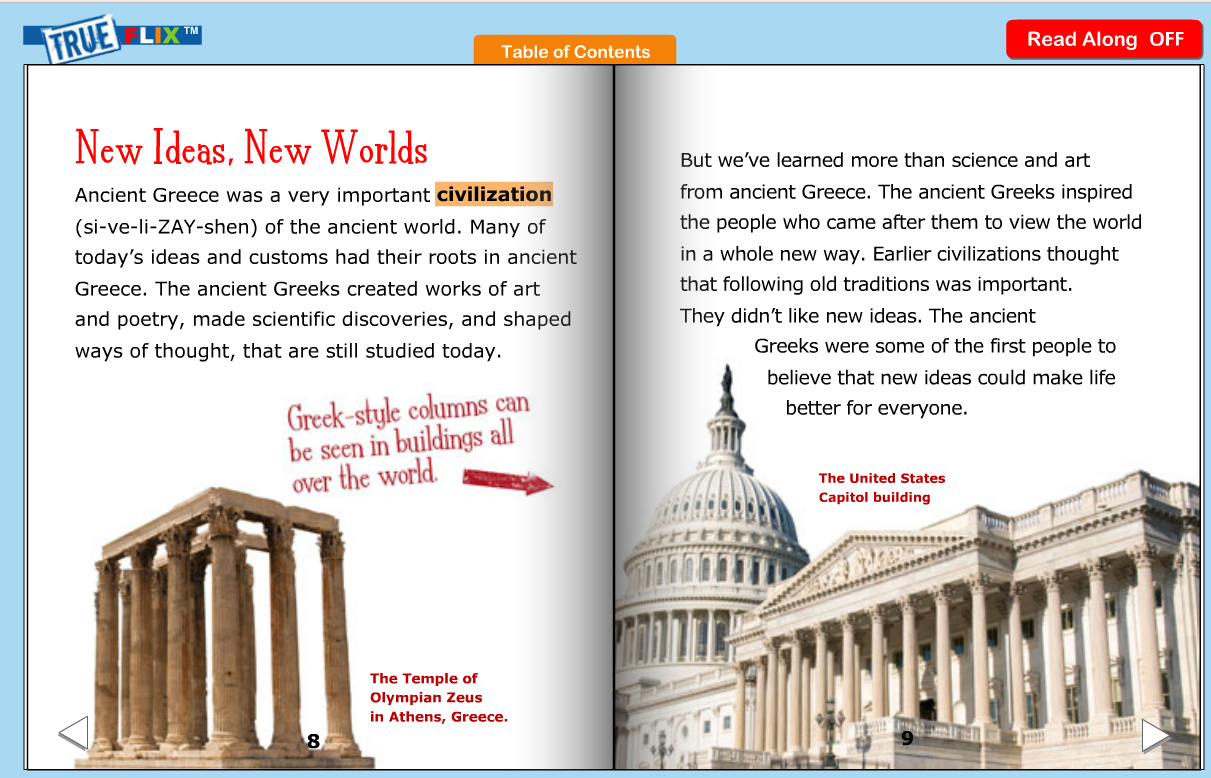 Hover over a highlighted word to show definition.
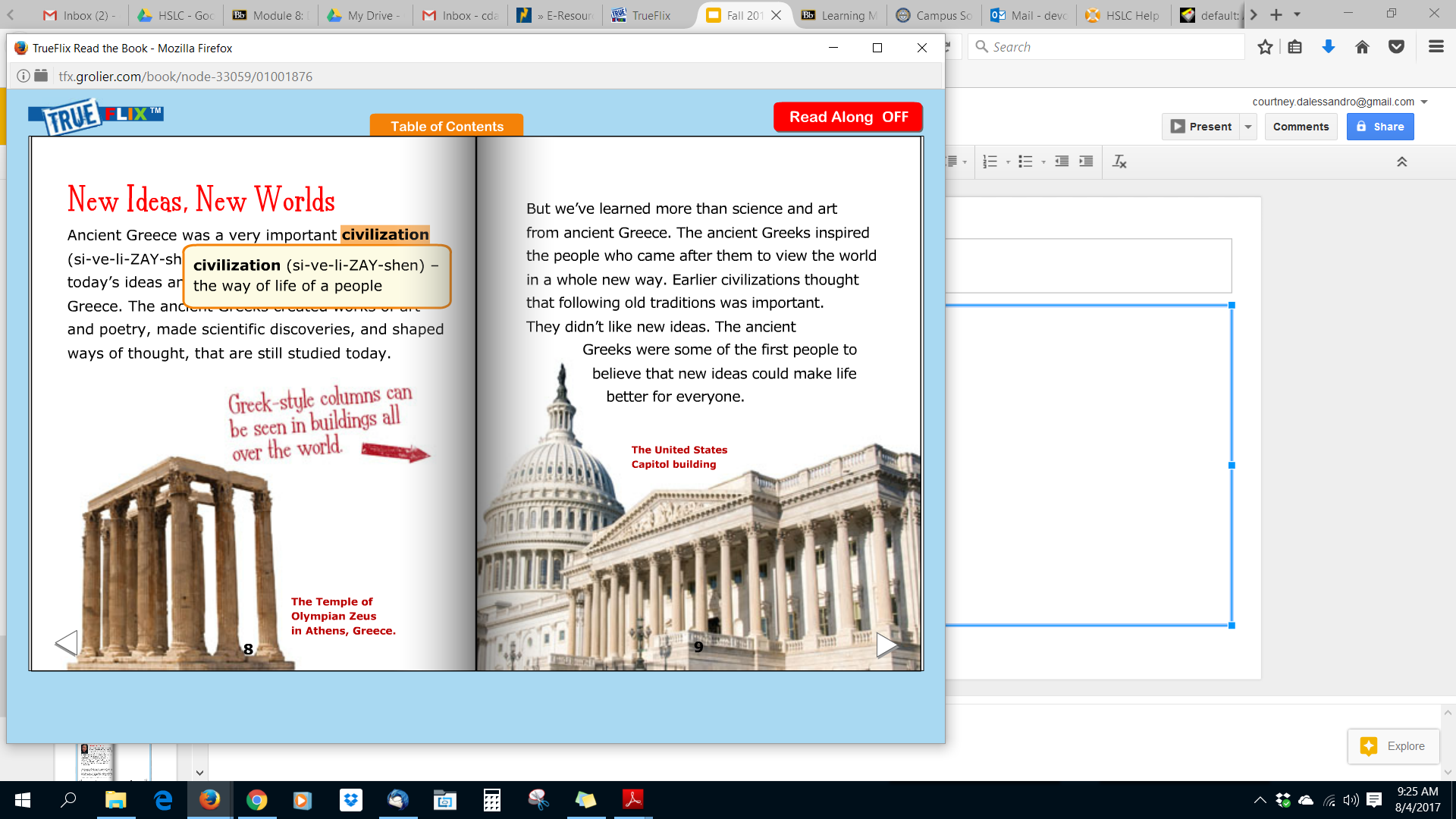 Glossary and Index
Highlighted words in text are included in glossary

Bold page numbers in Index indicate an illustration

Index page numbers are not links
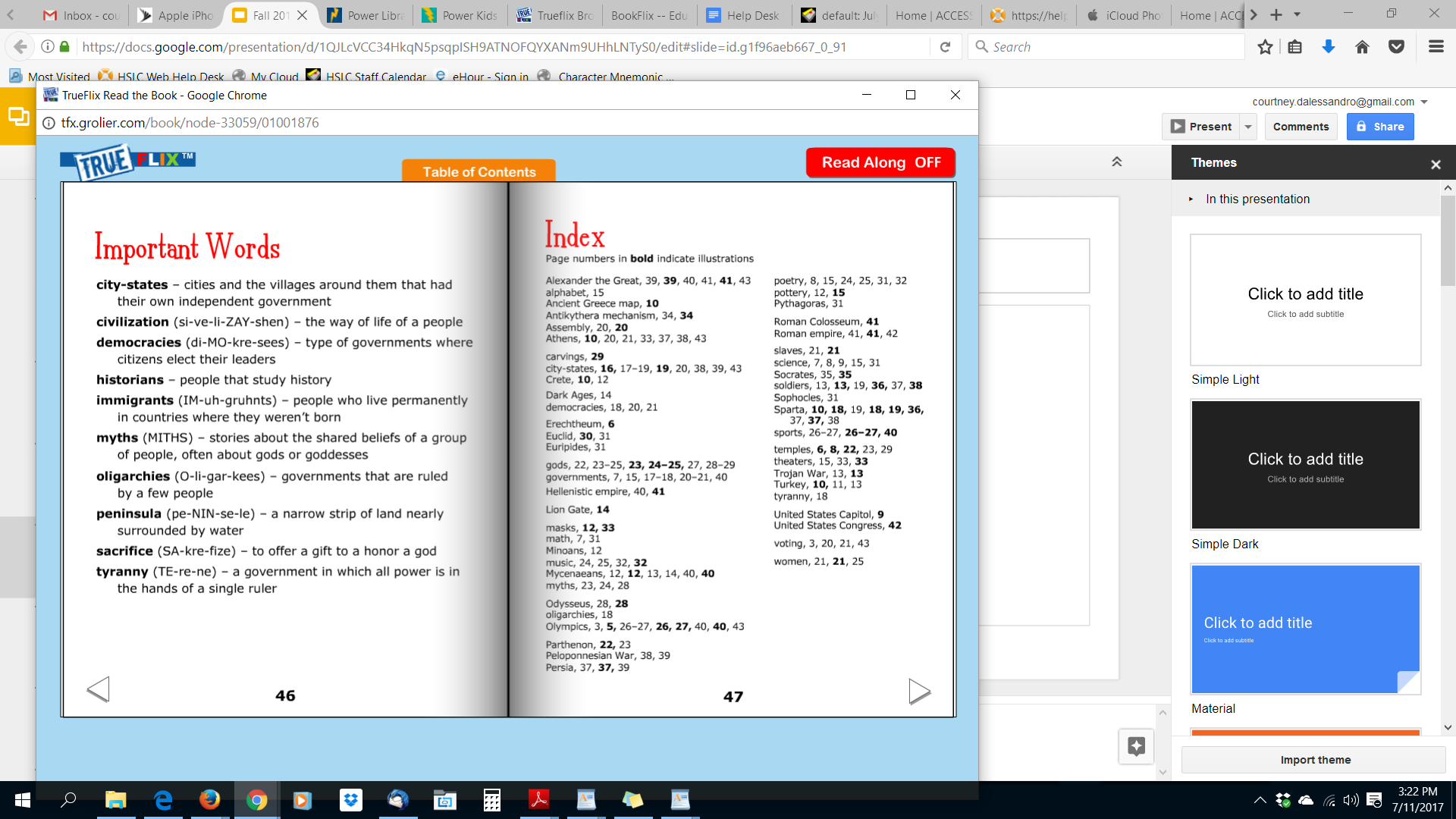 [Speaker Notes: Features a glossary and index. Highlighted words in text are included in glossary. Hovering mouse over highlighted word displays definition.]
True Statistics
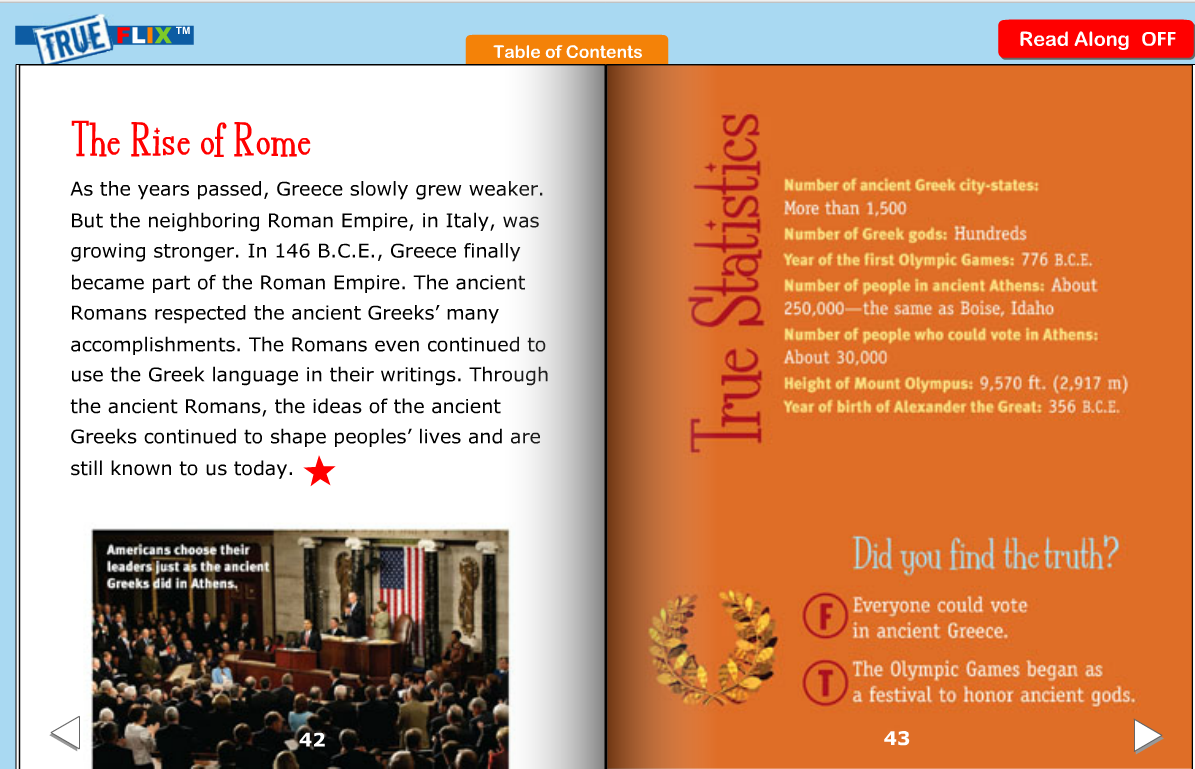 Interesting statistics relevant to book

Did You Find the Truth?
Resources and Places to Visit
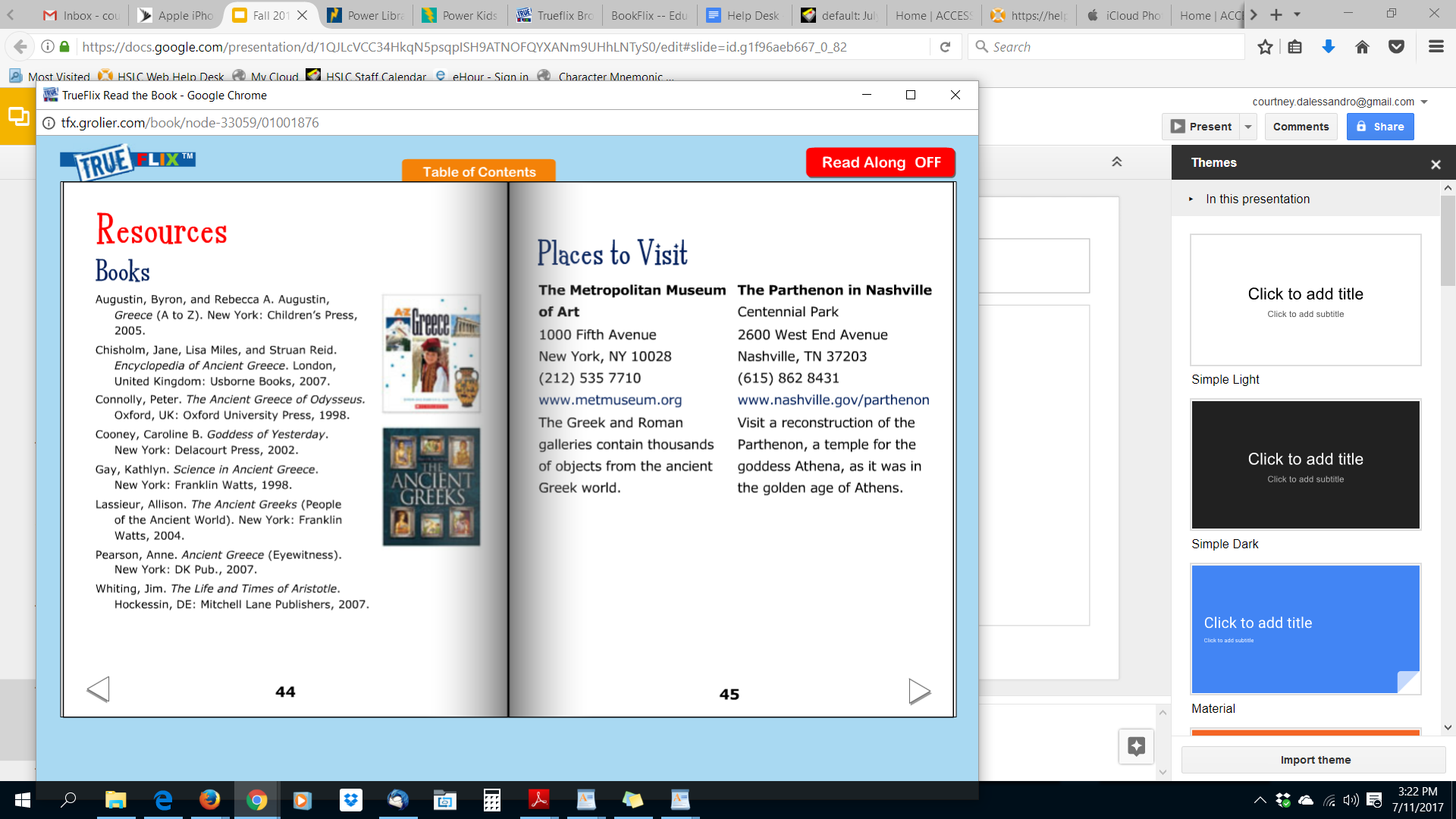 Information for further information

Books

Places to visit
[Speaker Notes: Resources at end of book--further exploration on topic]
About the Author
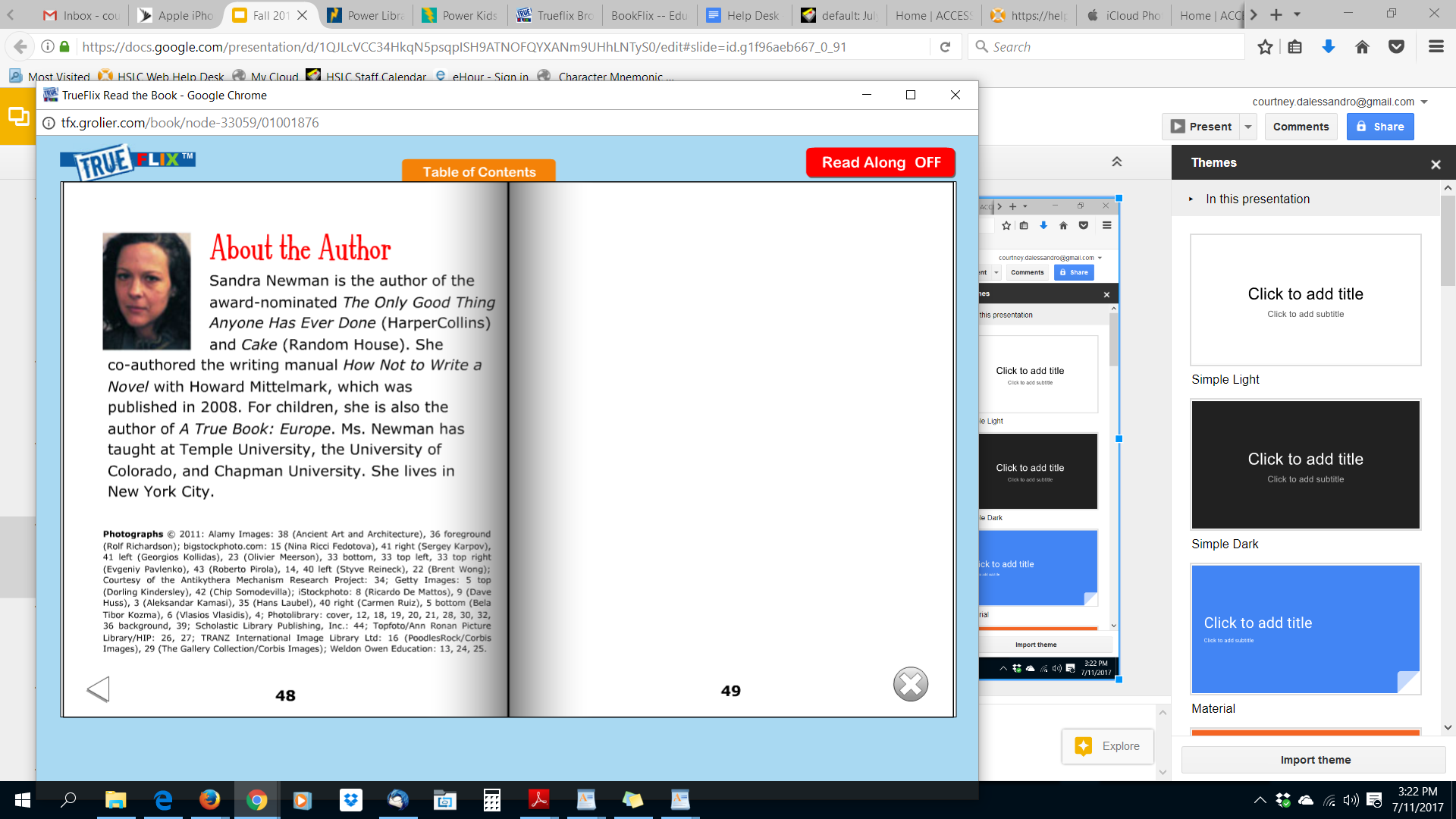 [Speaker Notes: About the Author feature]
Additional Features
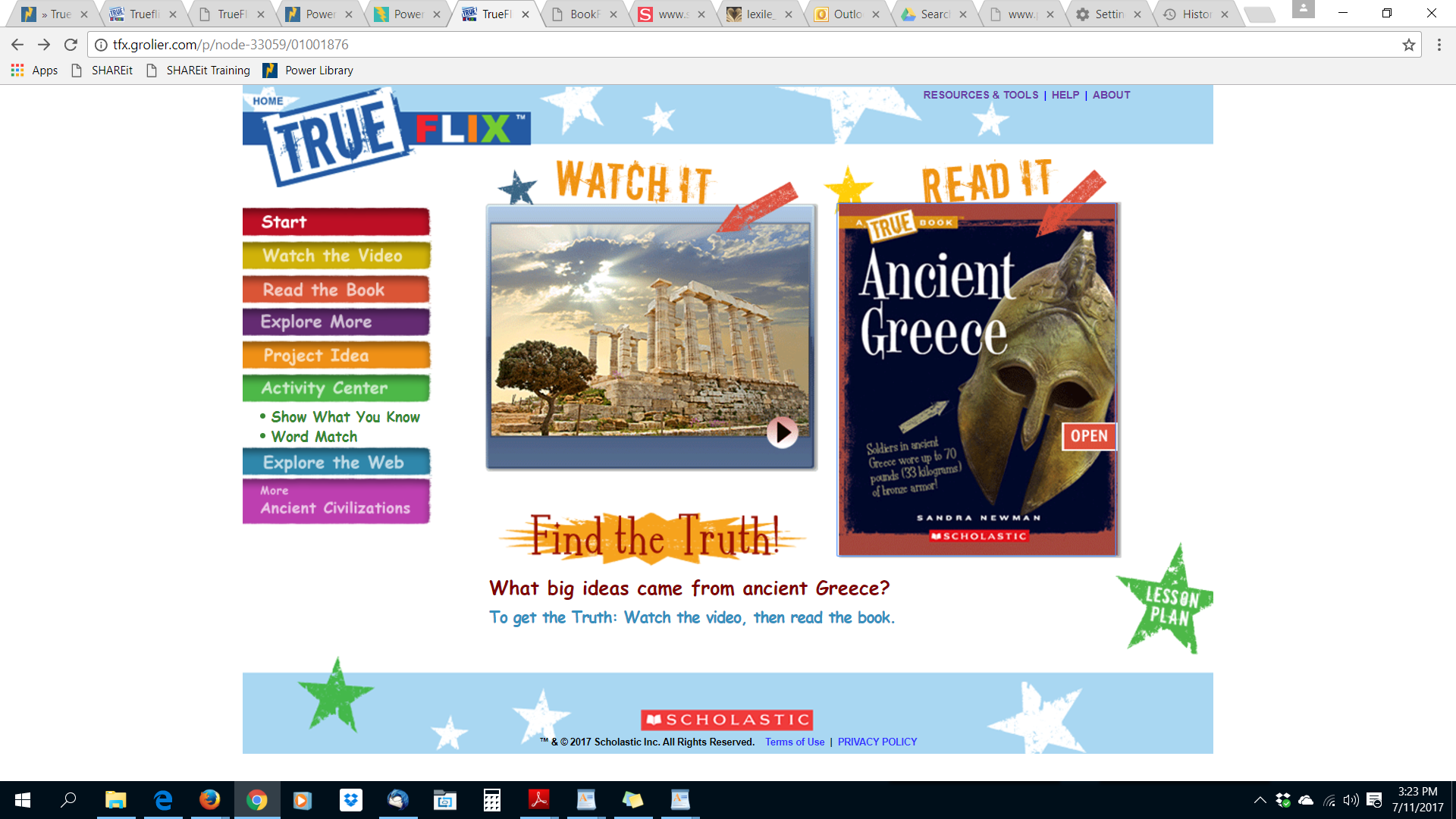 [Speaker Notes: Features included with each title]
Explore More
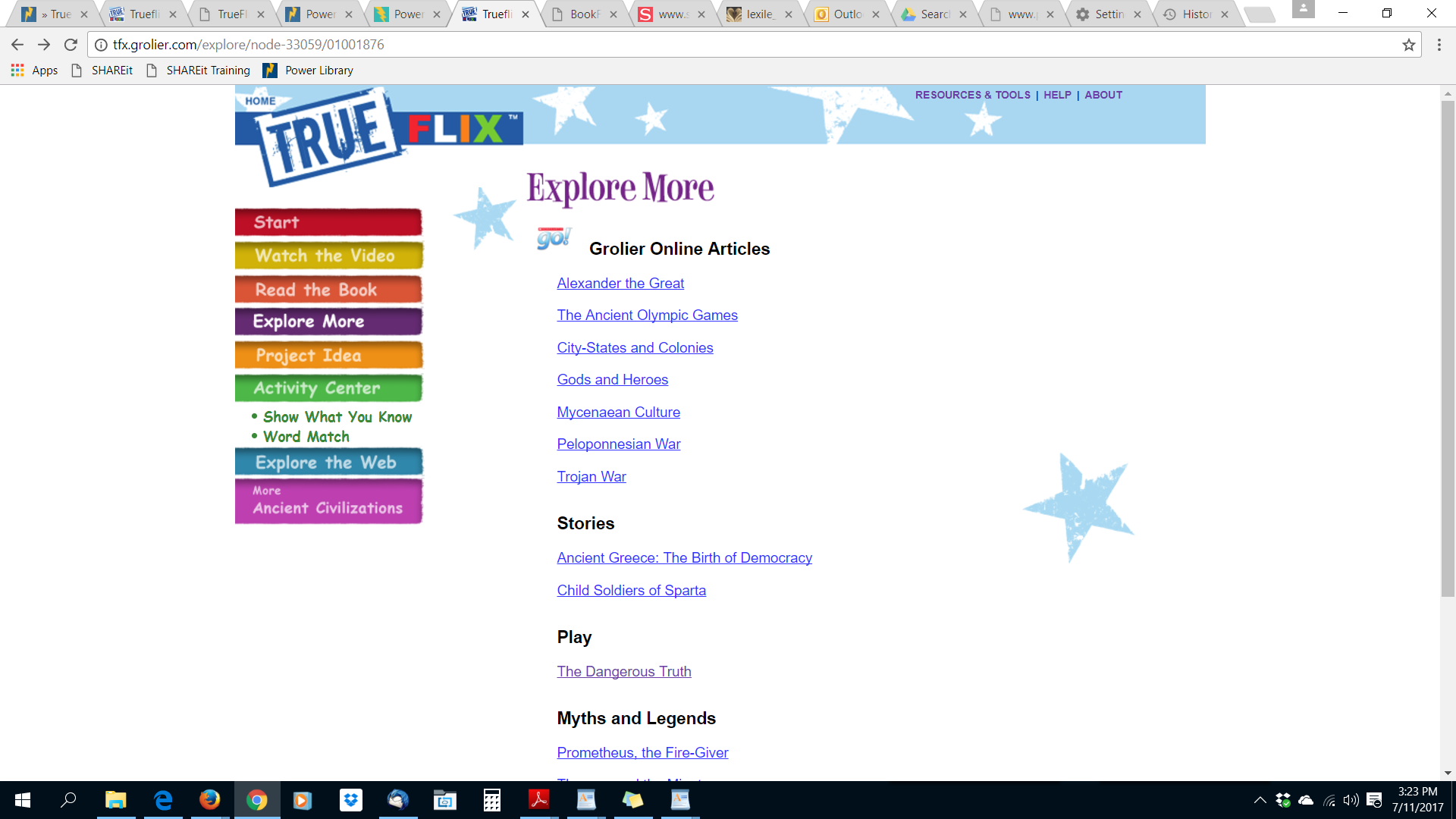 [Speaker Notes: Additional information related to title topic--all content opens in TrueFLIX window]
Project Idea
Project goal and questions for beginning research
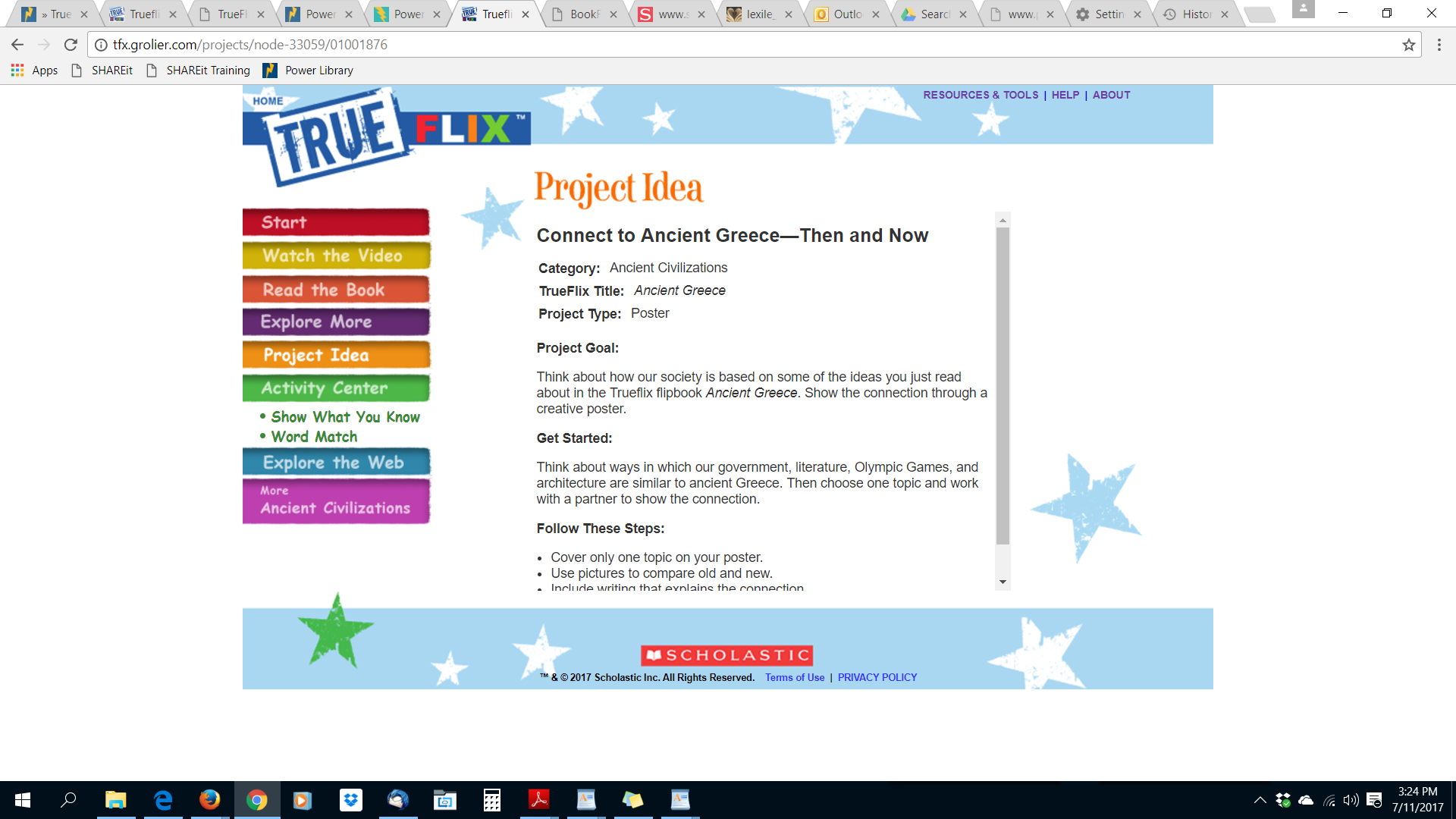 [Speaker Notes: Project idea--directed toward student/patron but librarian/teacher could use this as an assessment or activity]
Show What You Know
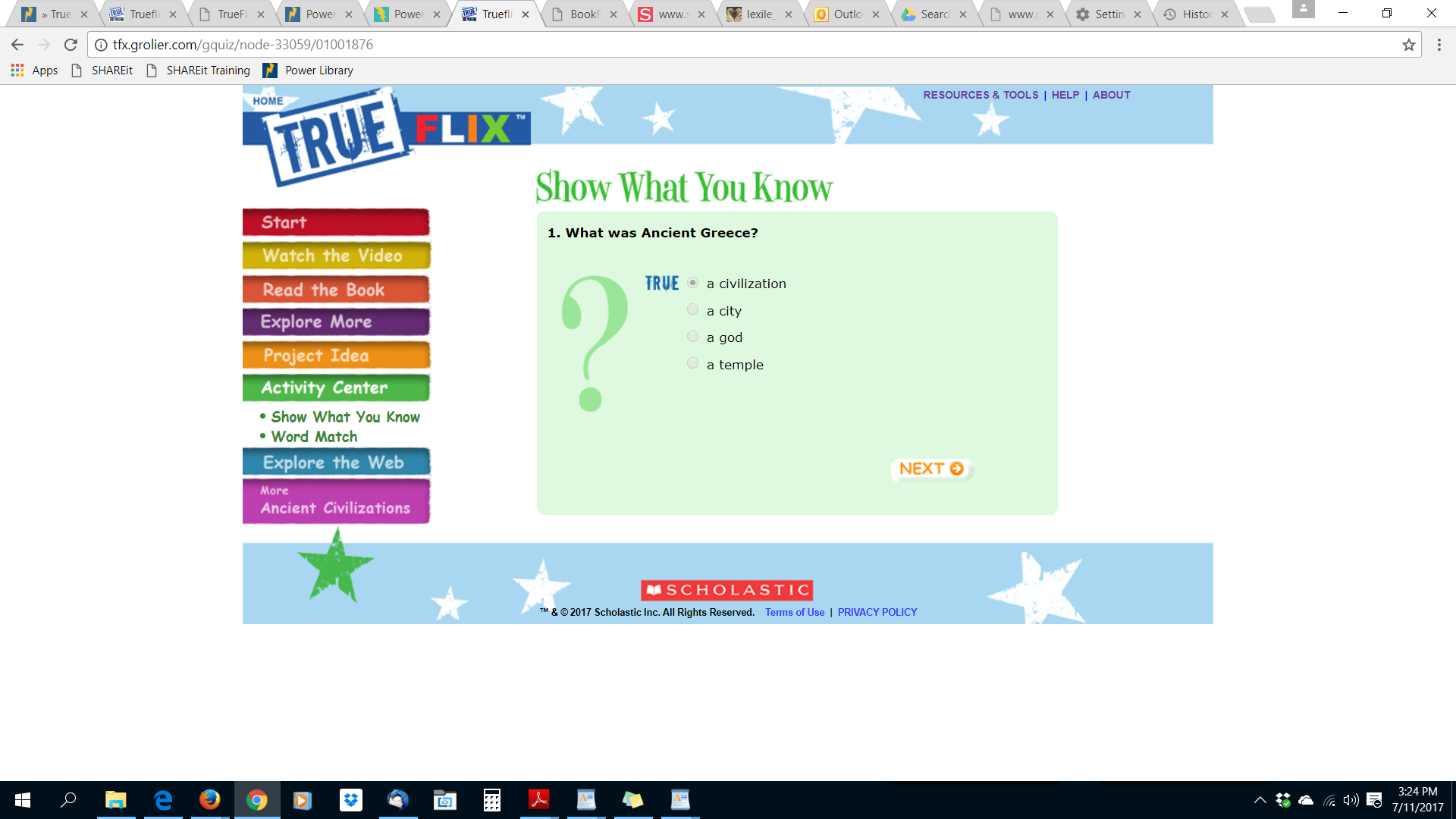 Short quiz to test knowledge on subject

Can be used as a soft assessment
[Speaker Notes: Fun, short quiz to test the knowledge gained from book.]
Word Match
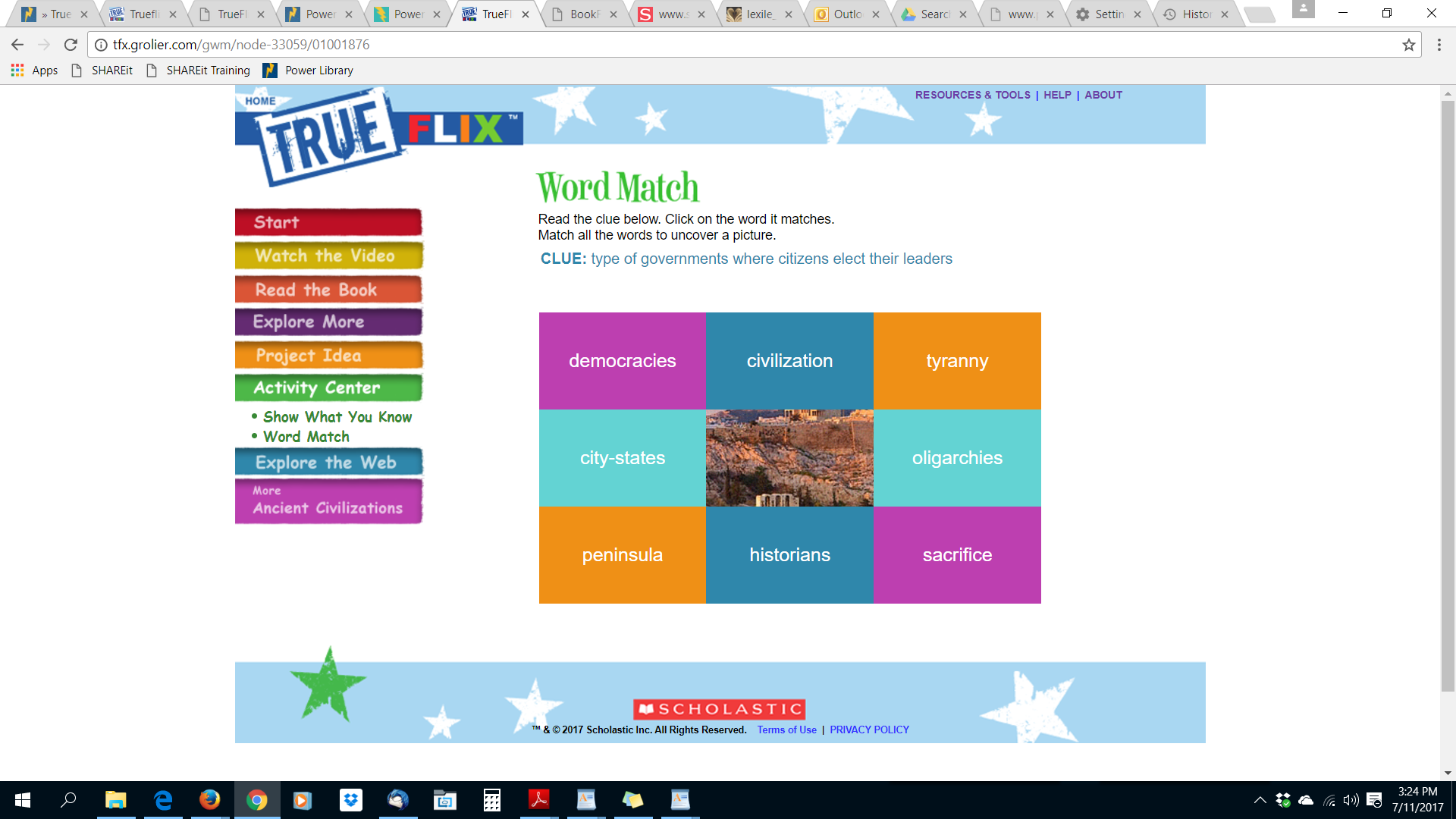 Vocabulary Builder

Based on important words found in book
[Speaker Notes: Another fun activity to complete after reading the book. Tests vocabulary knowledge.]
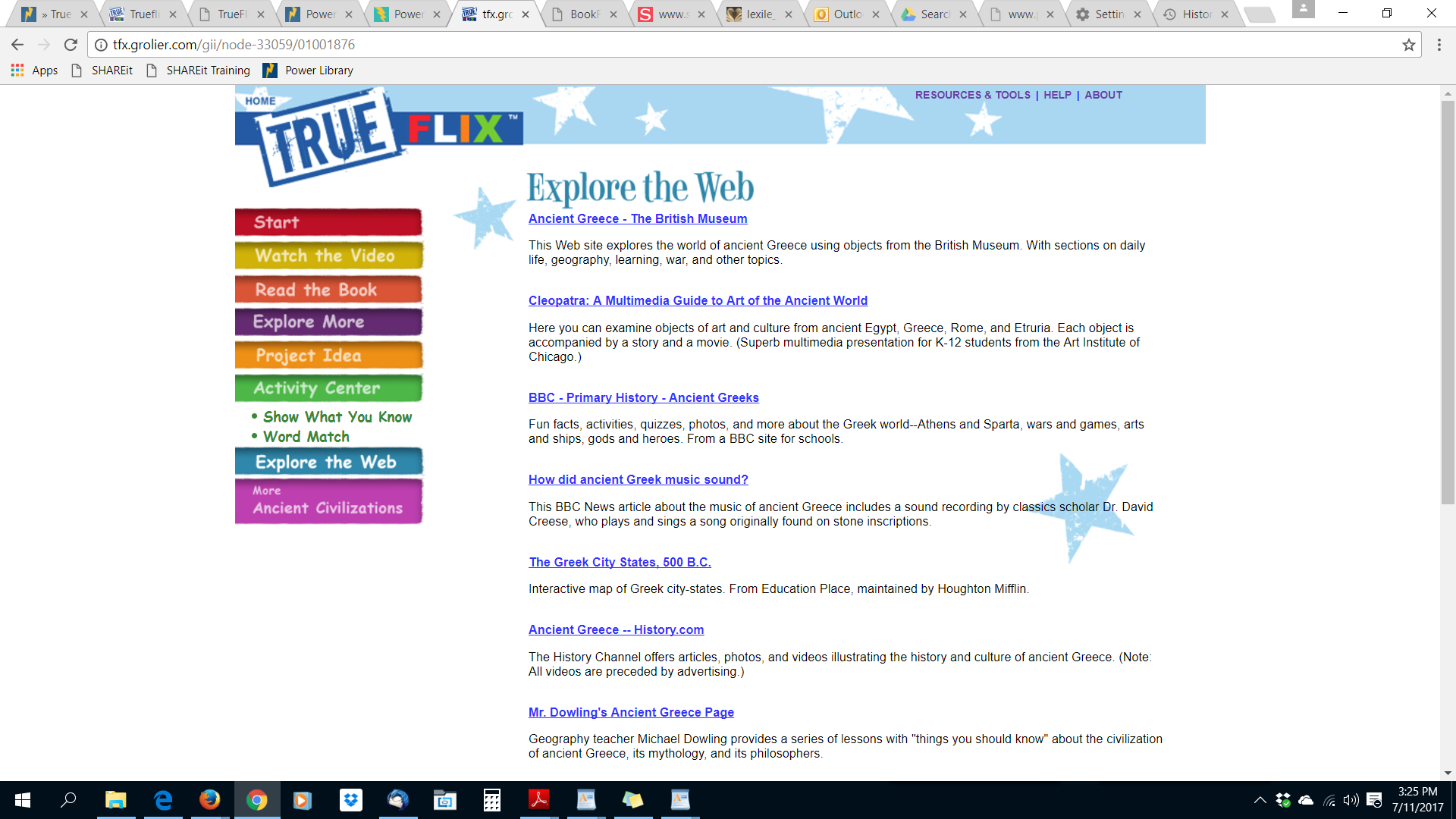 Explore the Web
Vetted, age appropriate websites for further exploration on the topic.
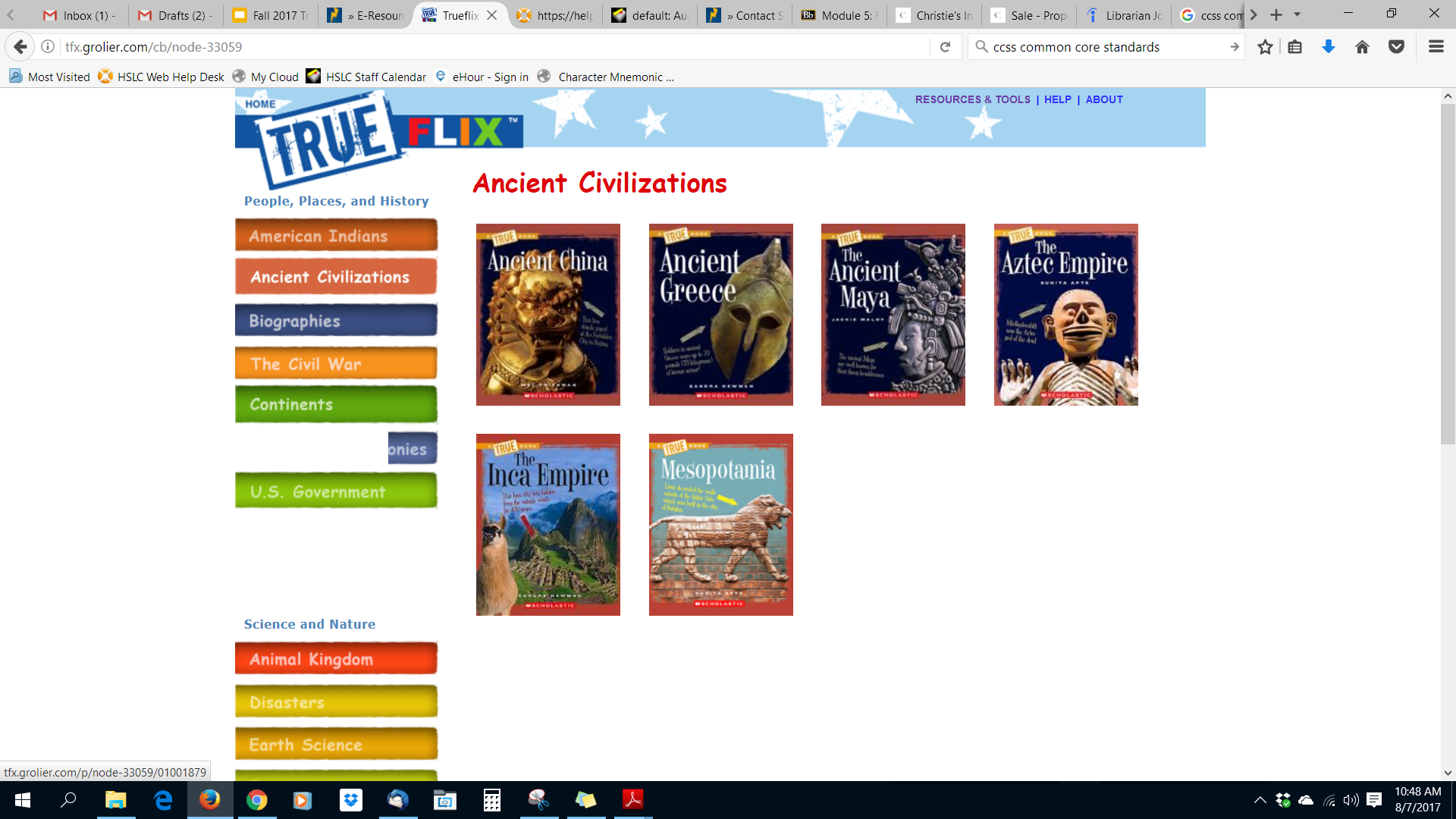 “More…” takes you back to additional titles in unit
[Speaker Notes: Vetted websites that are relevant and age appropriate are also included. Clicking on “More Ancient Civilizations” will take you  back to all of the titles availablefor that category]
Lesson Plan
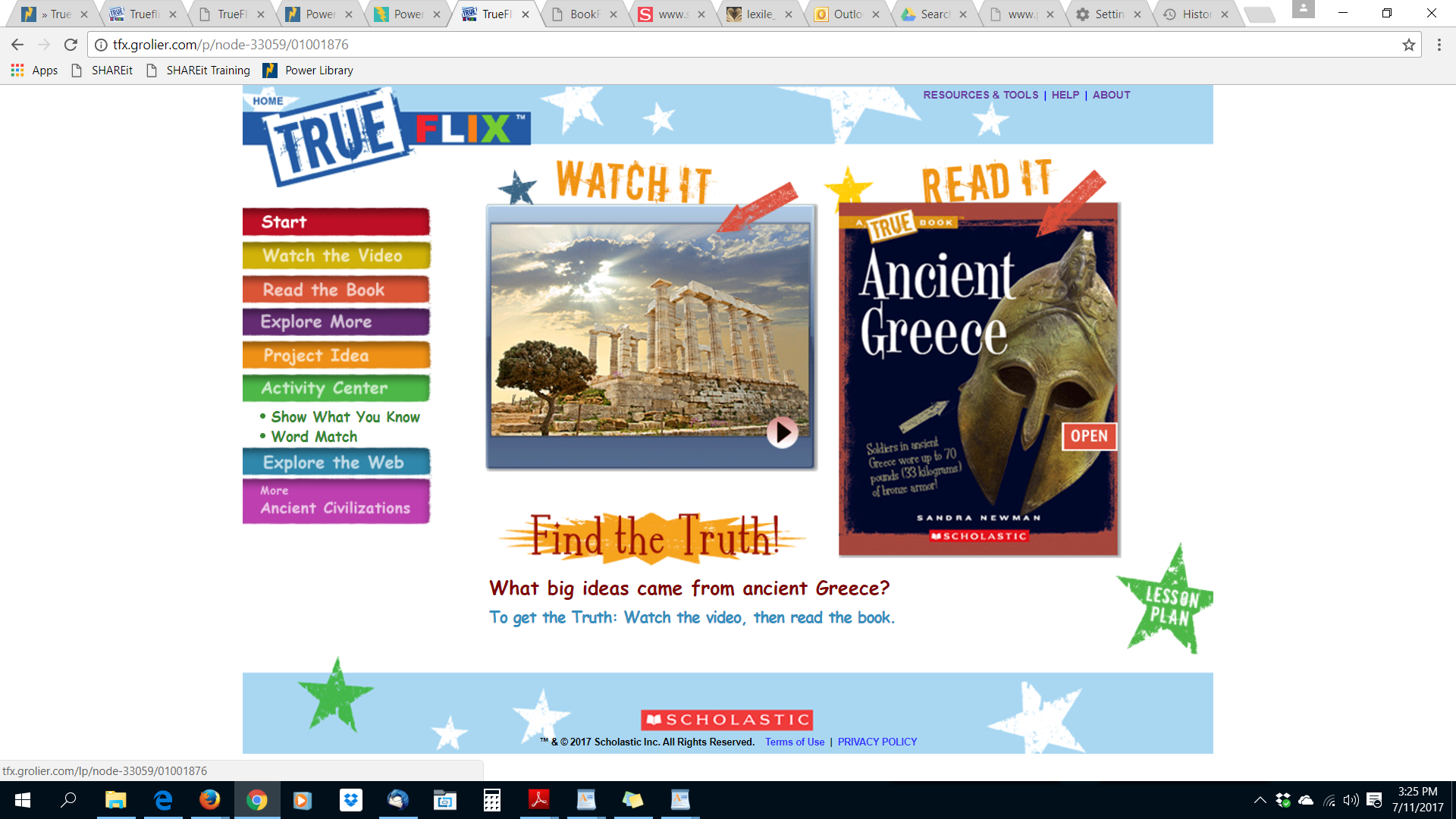 Complete lesson plans available for every title
[Speaker Notes: A lesson plan is included for each title]
Lesson Plan
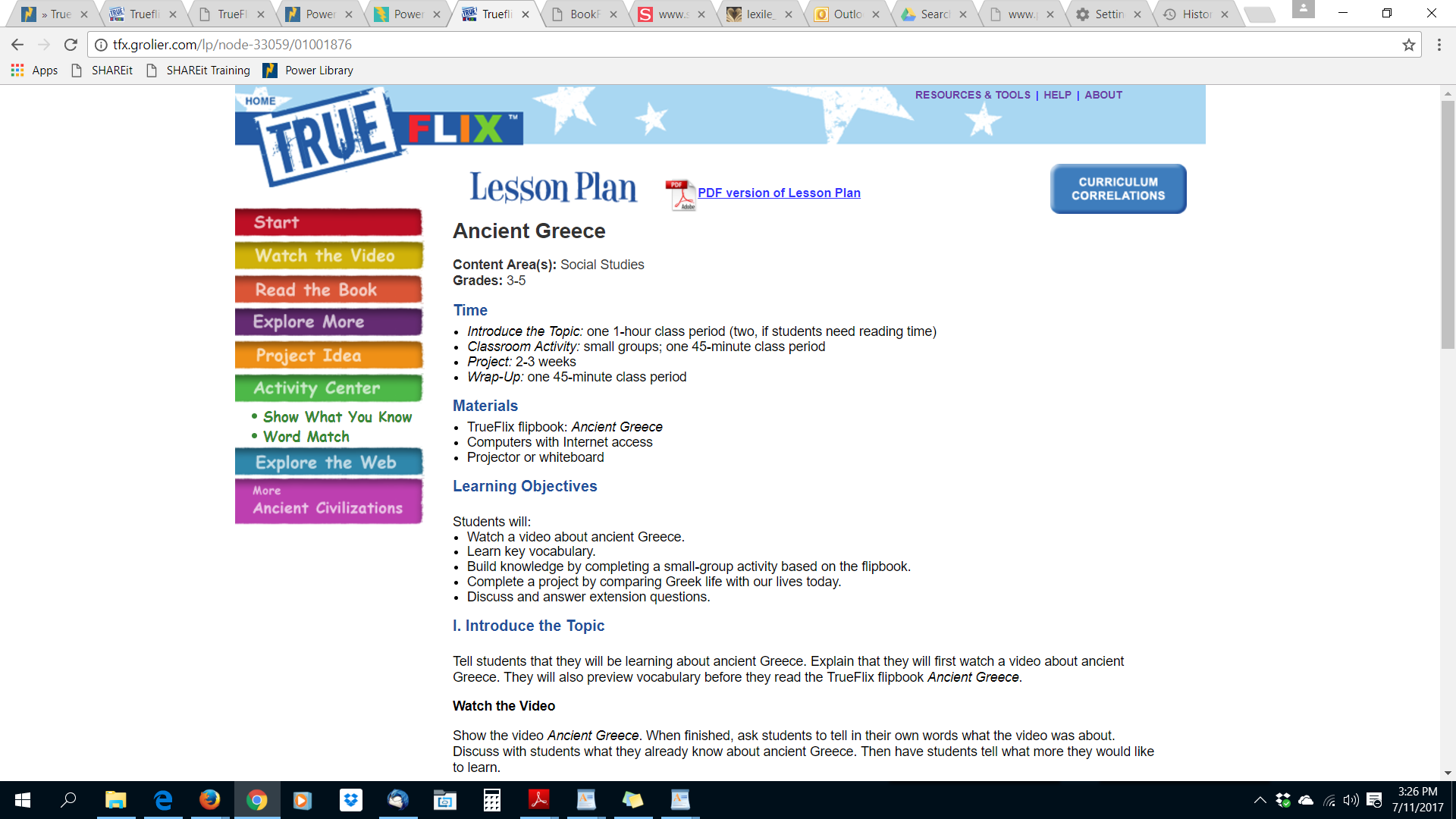 Lesson plan features:
Time needed
Materials
Learning Objectives
Introduction
Classroom activity
Project idea
Extension activities

PDF version available
[Speaker Notes: Online and PDF version of lesson plan--everything wrapped in nicely in one area and covers everything needed]
Curriculum Correlations
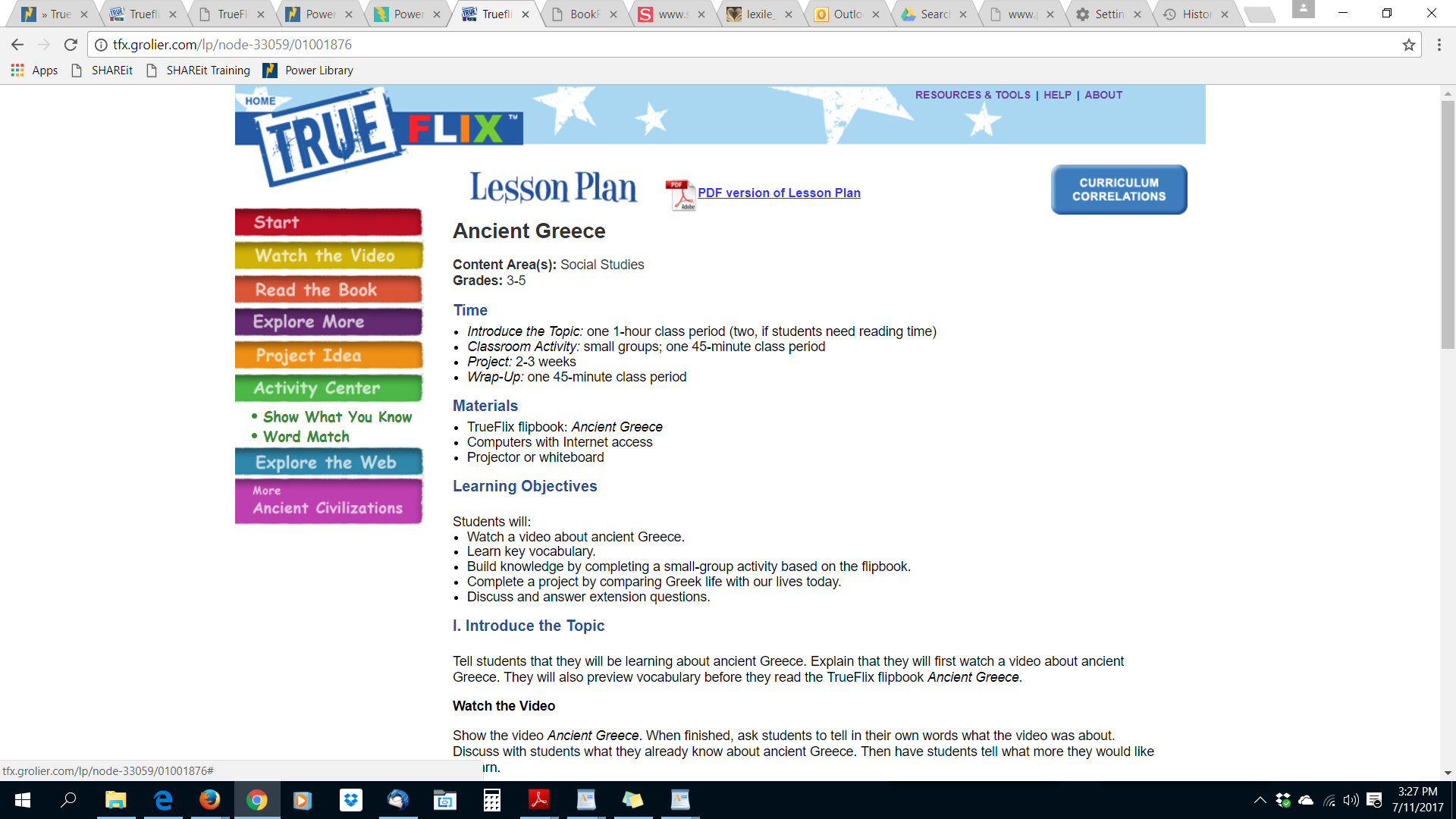 [Speaker Notes: Curriculum Correlations tab]
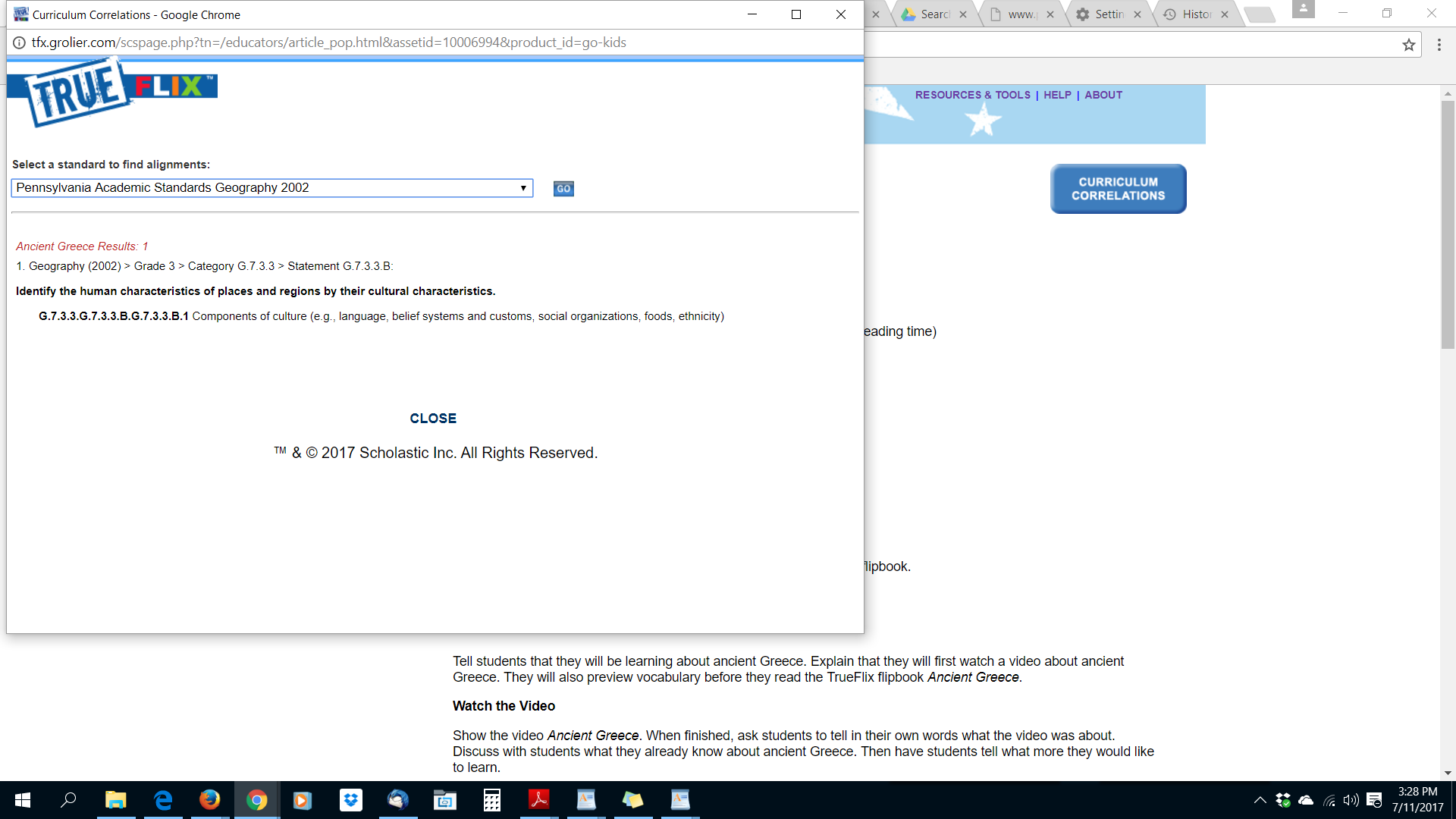 Standards are tied to each title, and accessible from the Lesson Plan link
[Speaker Notes: Academic standards are tied to each title--Accessible by clicking on Lesson Plan link]
Curriculum Connections
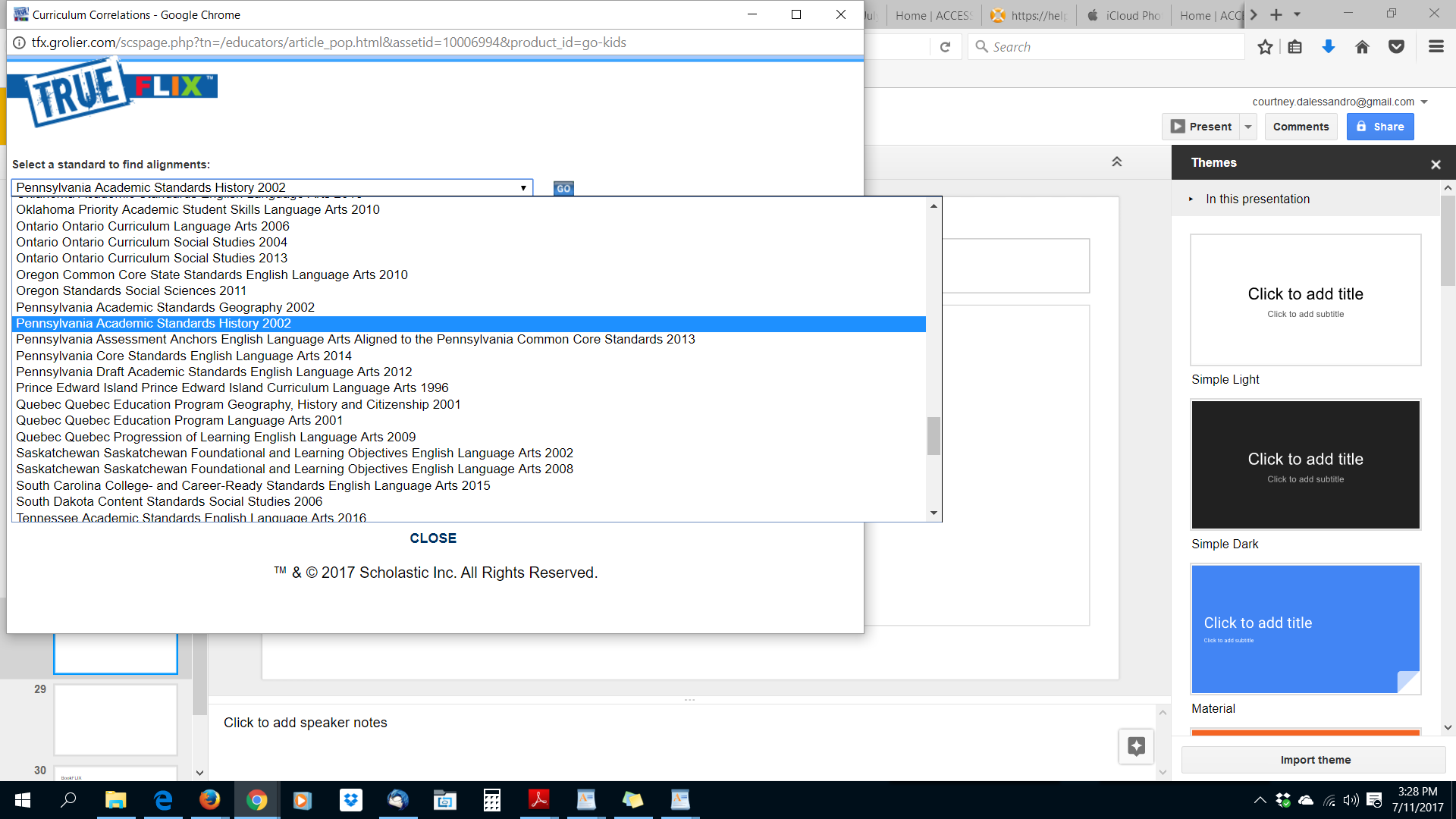 Drop-down menu to access additional standards
[Speaker Notes: Use dropdown menu to choose from other PA standards such as English Language Arts Anchors]
Resources and Tools
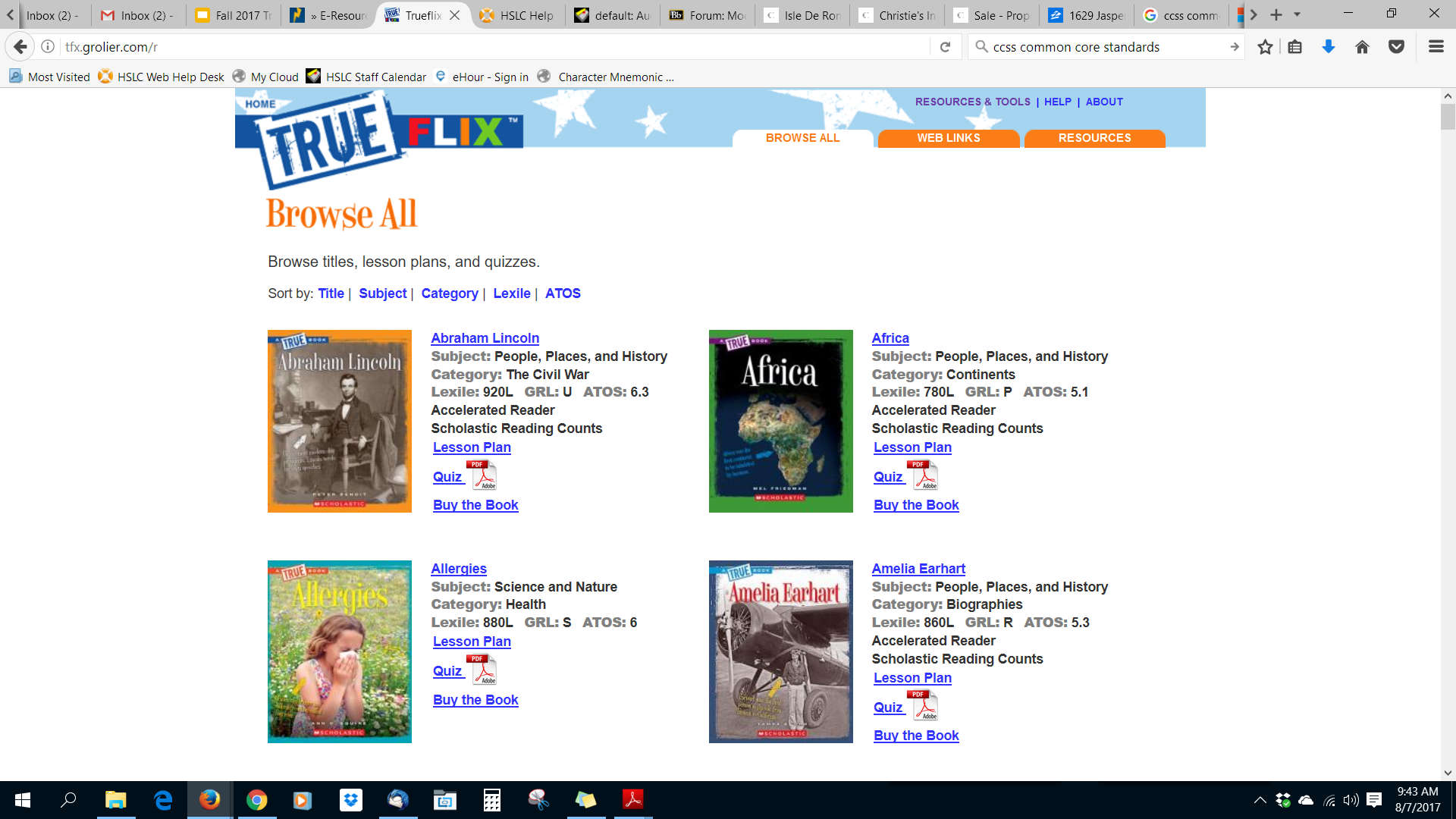 Click on Resources and Tools link to access additional features:

Browse All

Web Links

Resources
[Speaker Notes: Resources and Tools to access Browse All with sorting, Web Links, and Resources]
Browse All
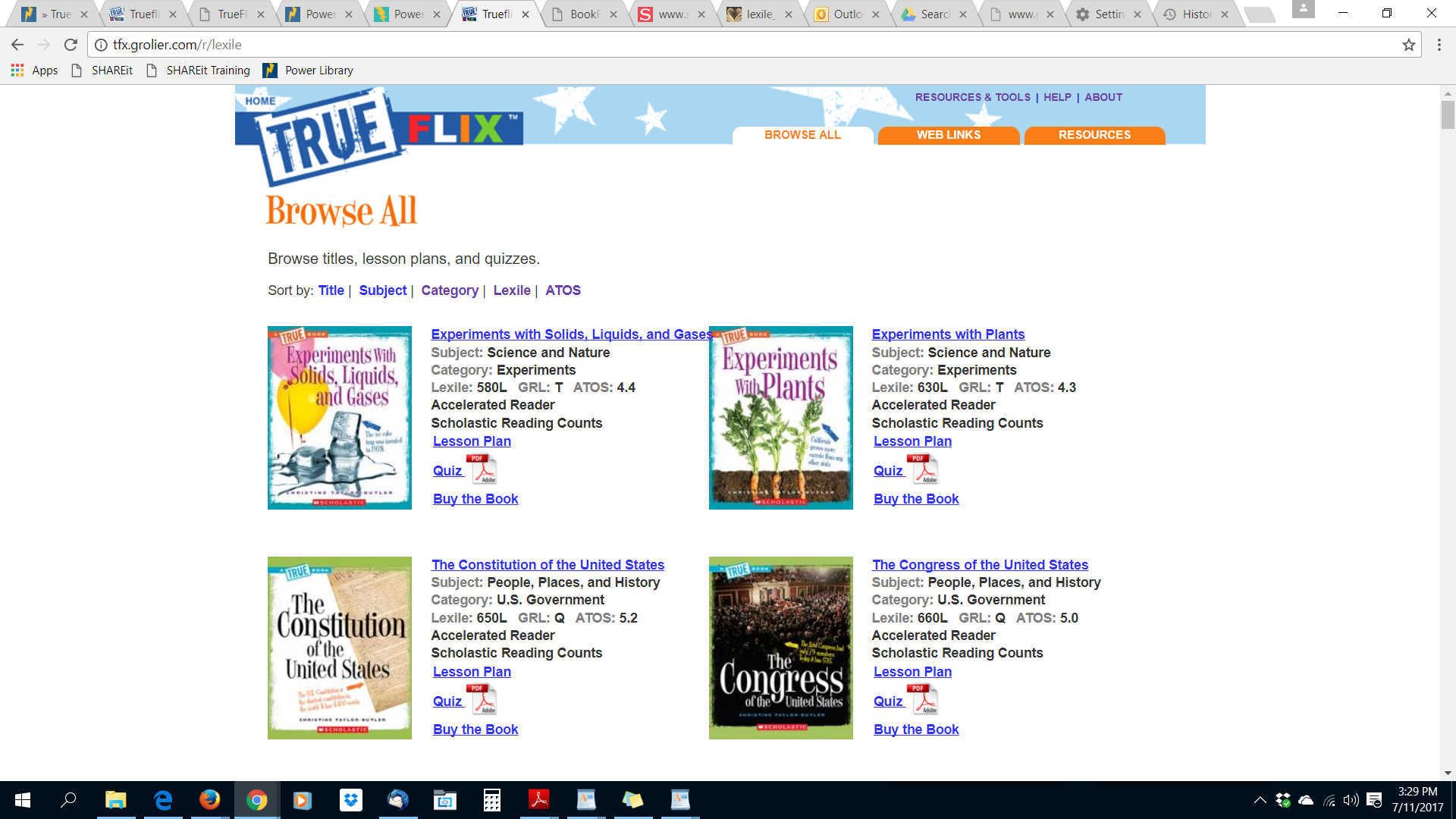 Browse by:
Title
Subject
Category
Lexile
ATOS (text complexity)

Can also see if a title is included in Accelerated Reader and Reading Counts
Printable “Show What You Know” quiz
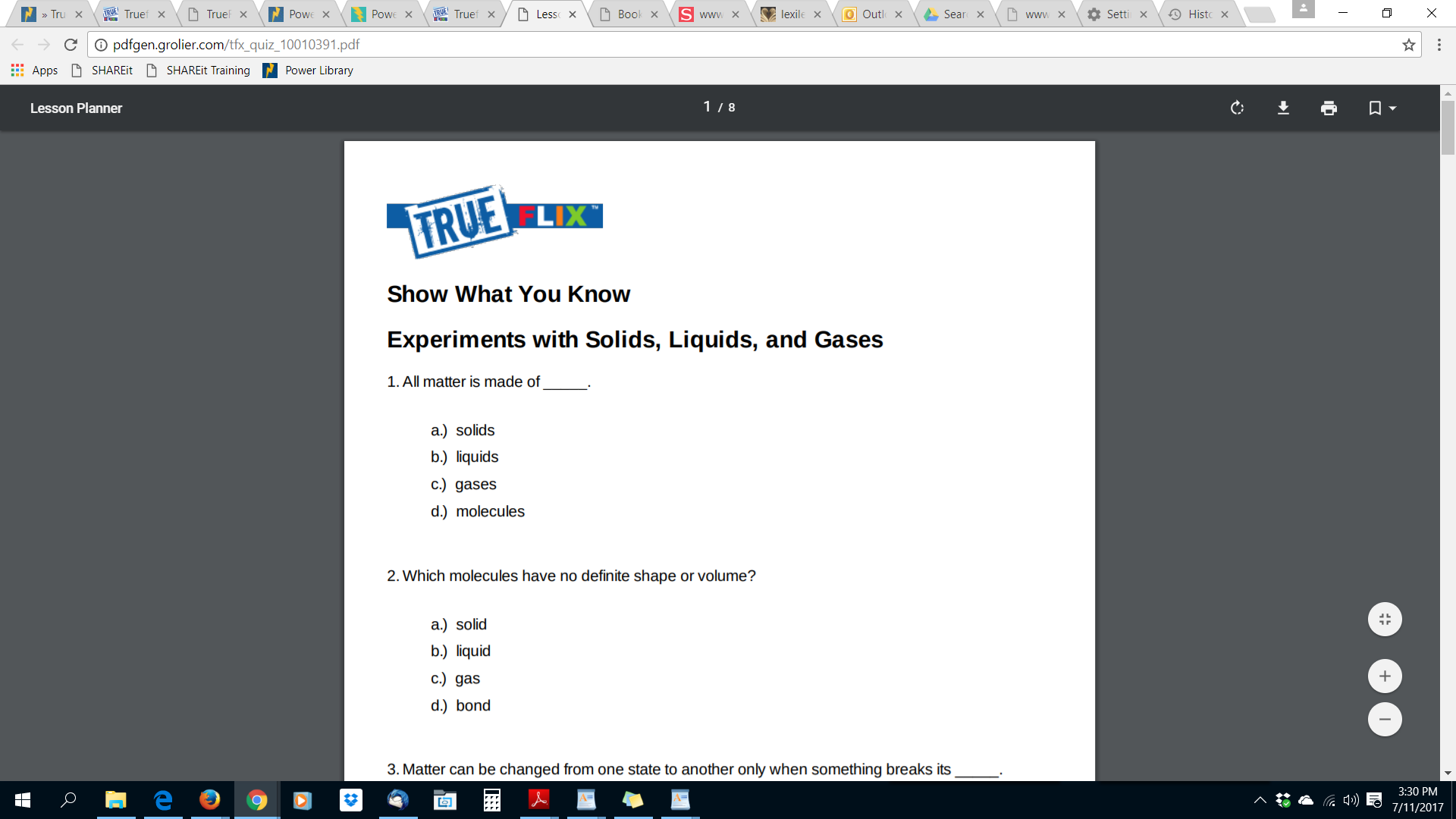 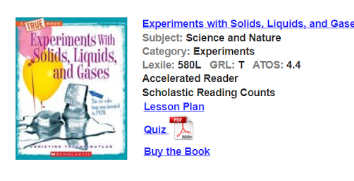 [Speaker Notes: If you want to use the “Show What You Know” as a graded assessment, the quiz can be printed out.]
Buy the Book
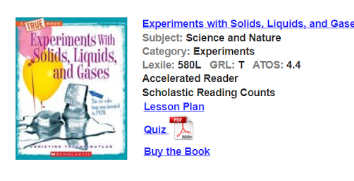 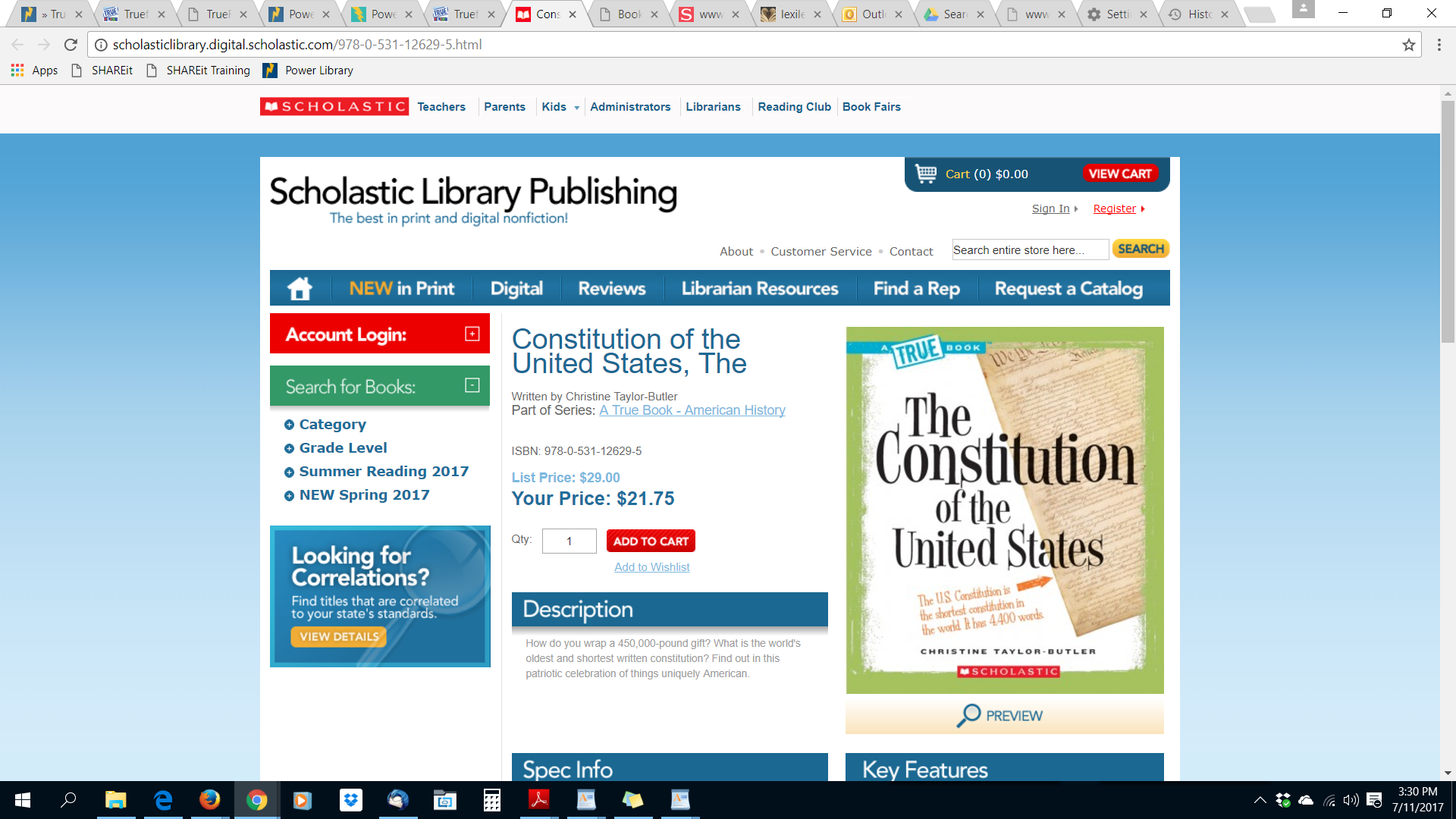 [Speaker Notes: “Buy the Book” will take you to the Scholastic website to purchase the print book.]
Web Links
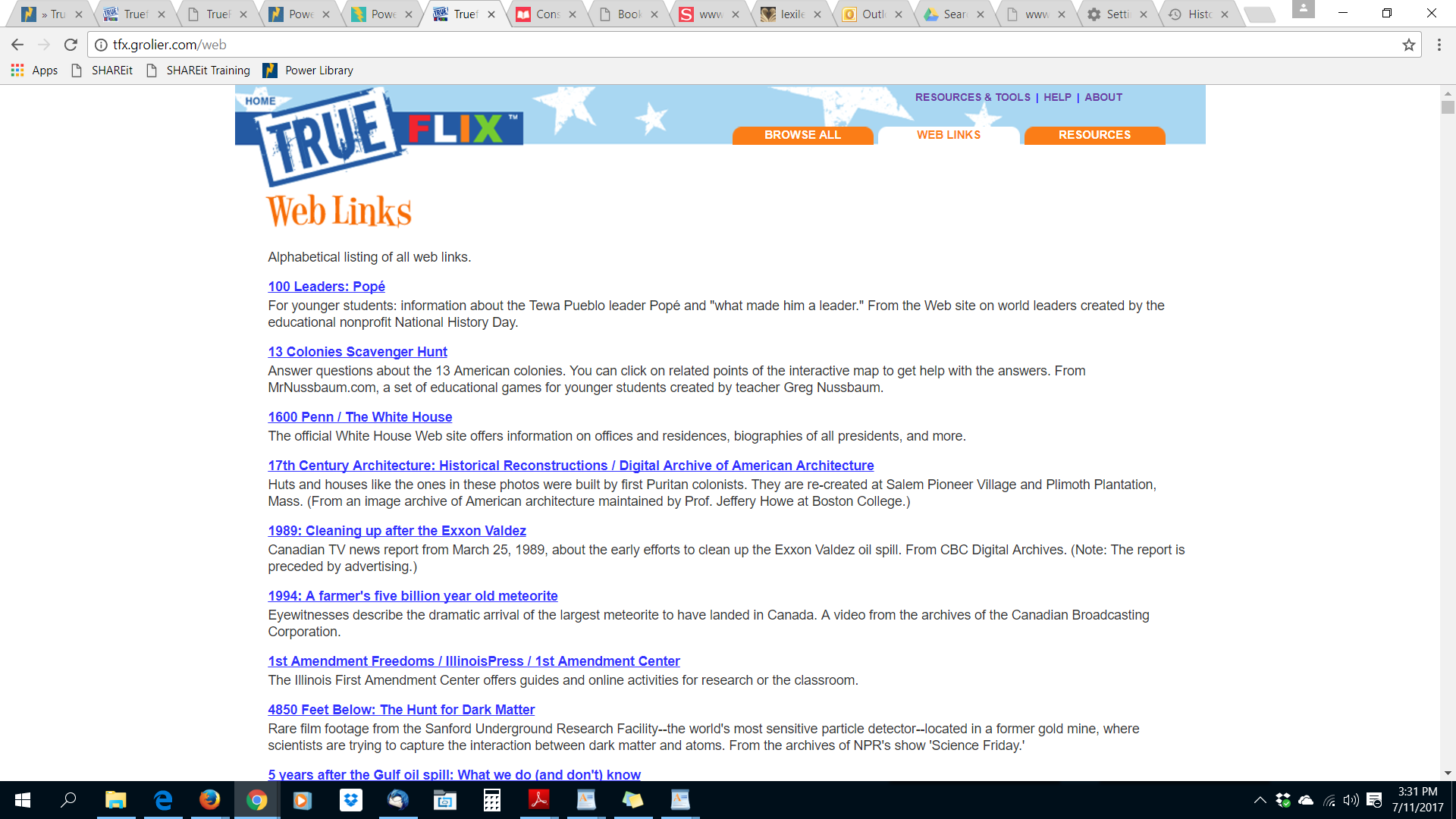 Alphabetical listing of all websites included in TrueFLIX
Resources
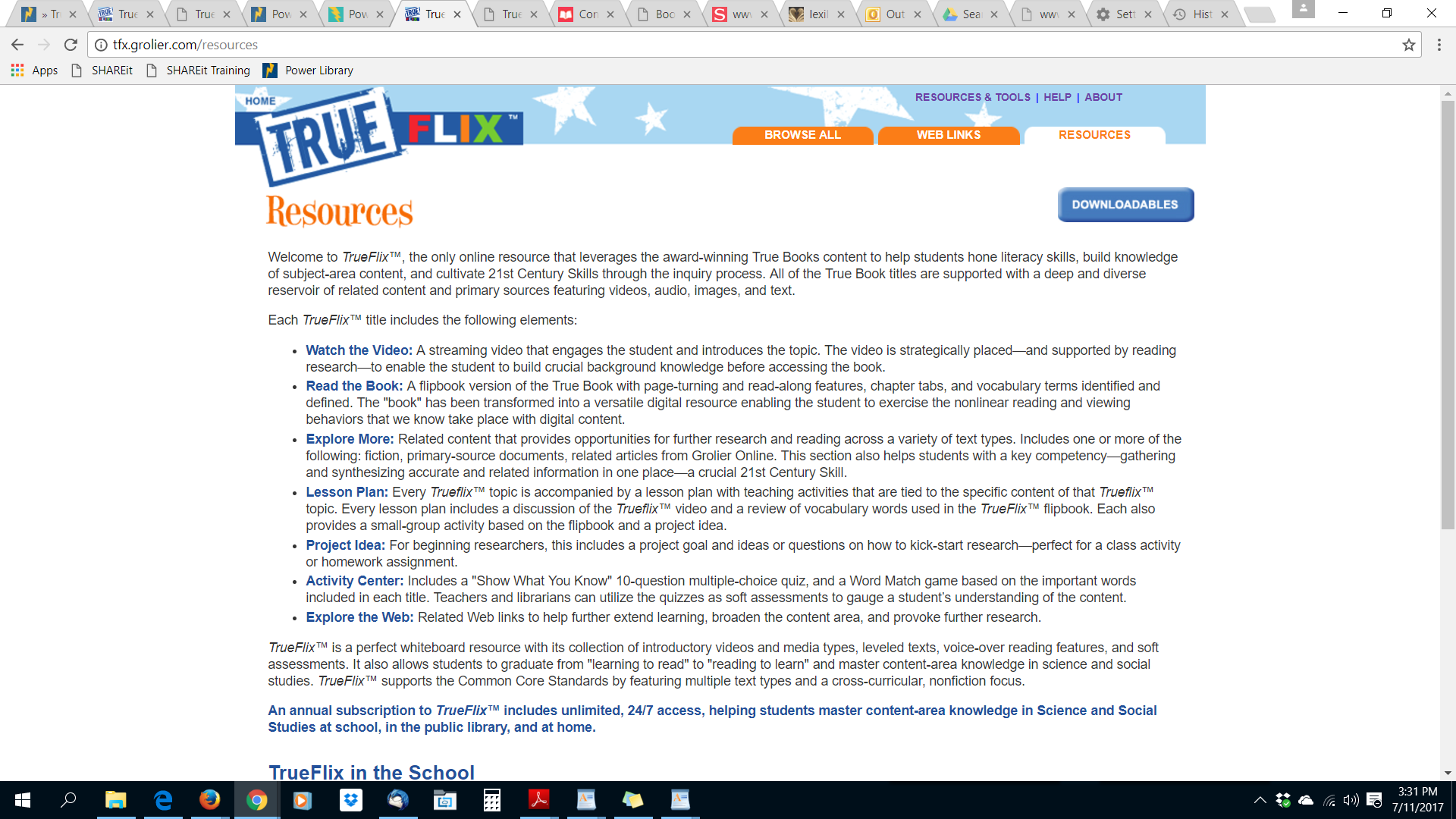 Information about the elements included in TrueFLIX
Downloadables
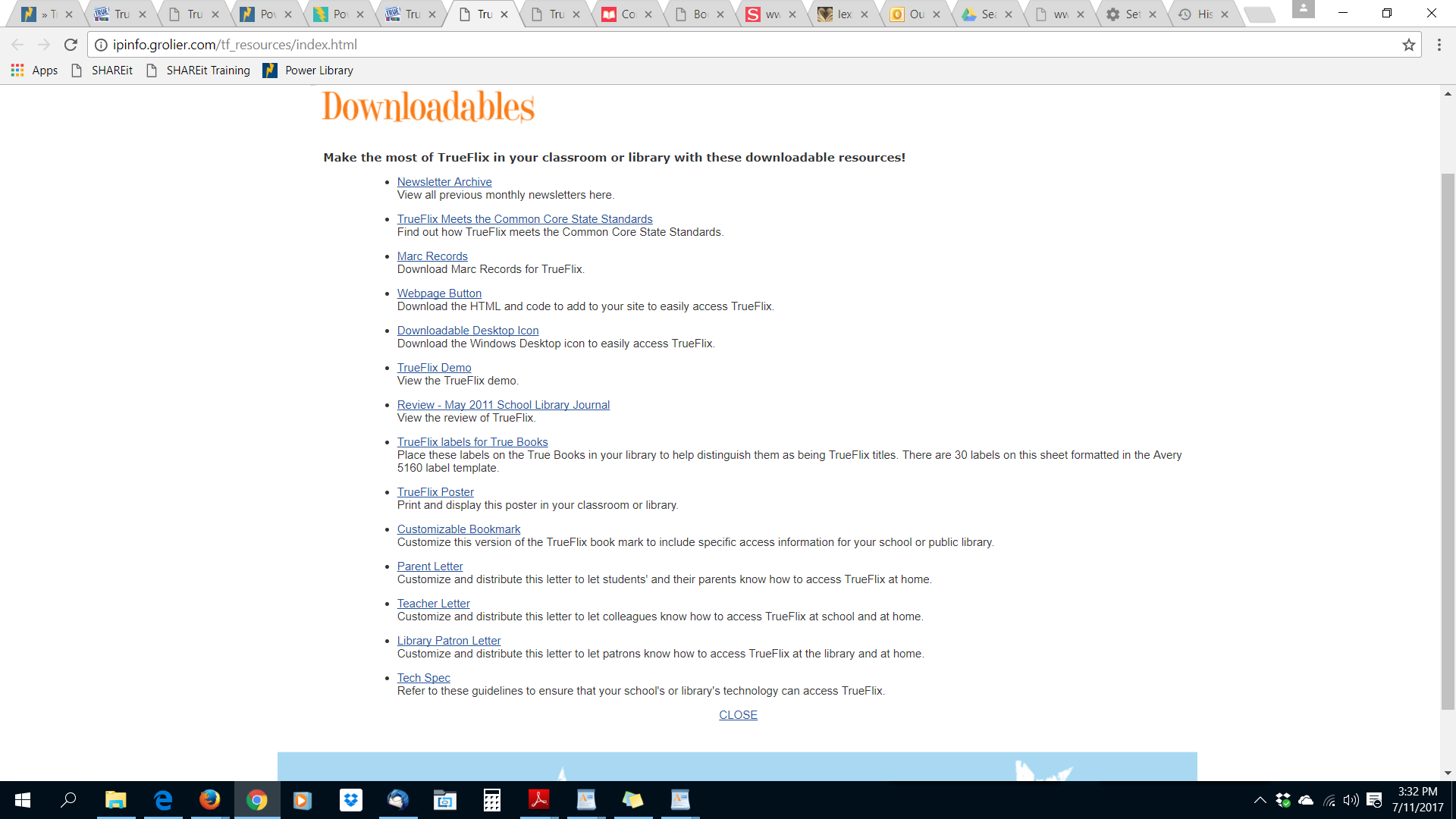 Newsletters
MARC records
Customizable letters
and more!
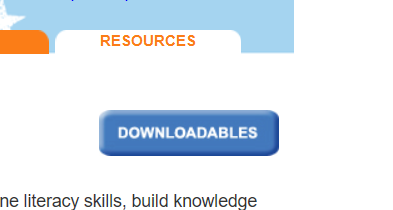 [Speaker Notes: Downloads button is accesible under the Resources tab. A variety of downloadable resources: MARC records, webpage button, desktop icon, letters to parents, teachers, patrons, etc.]
Help
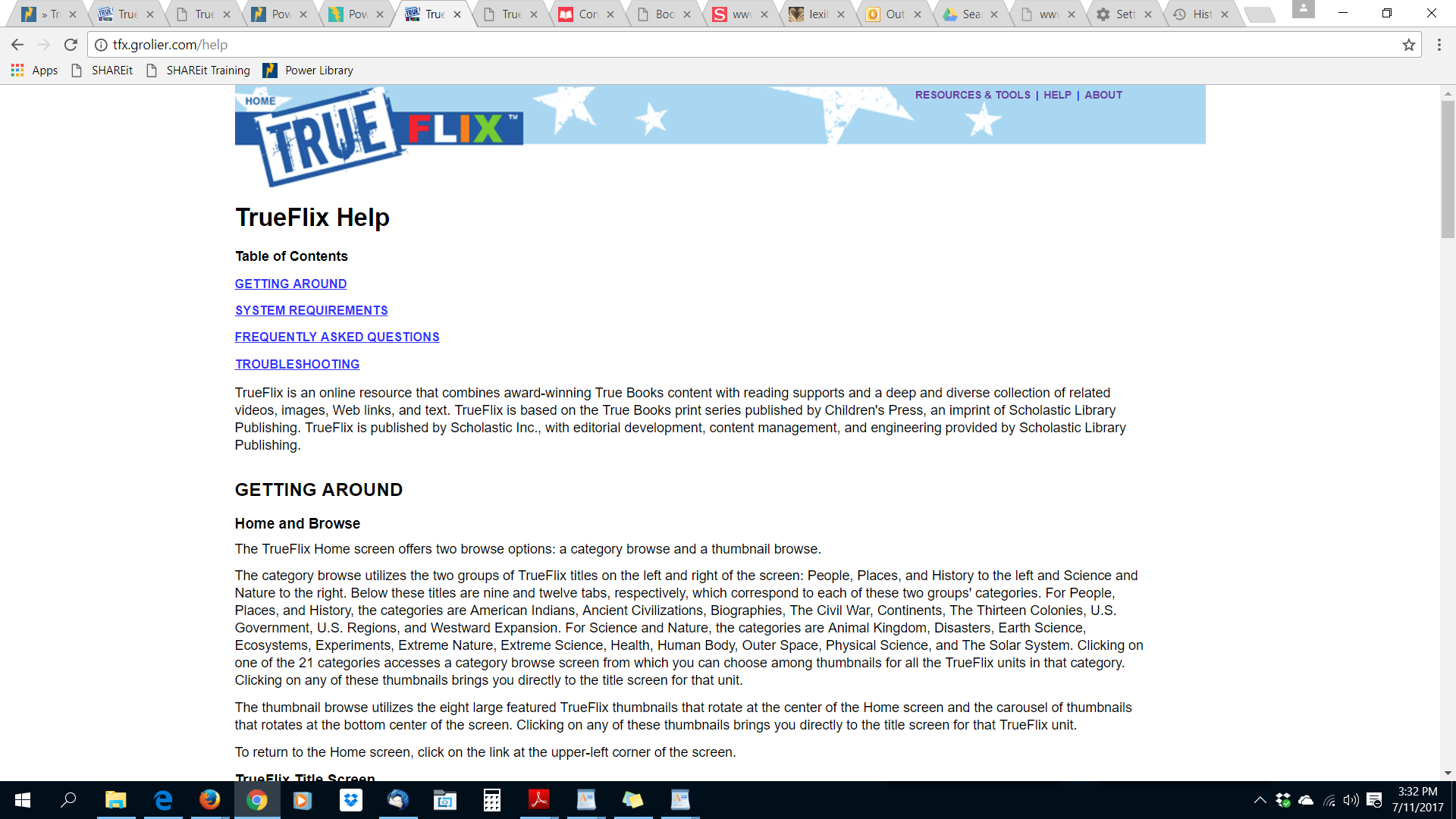 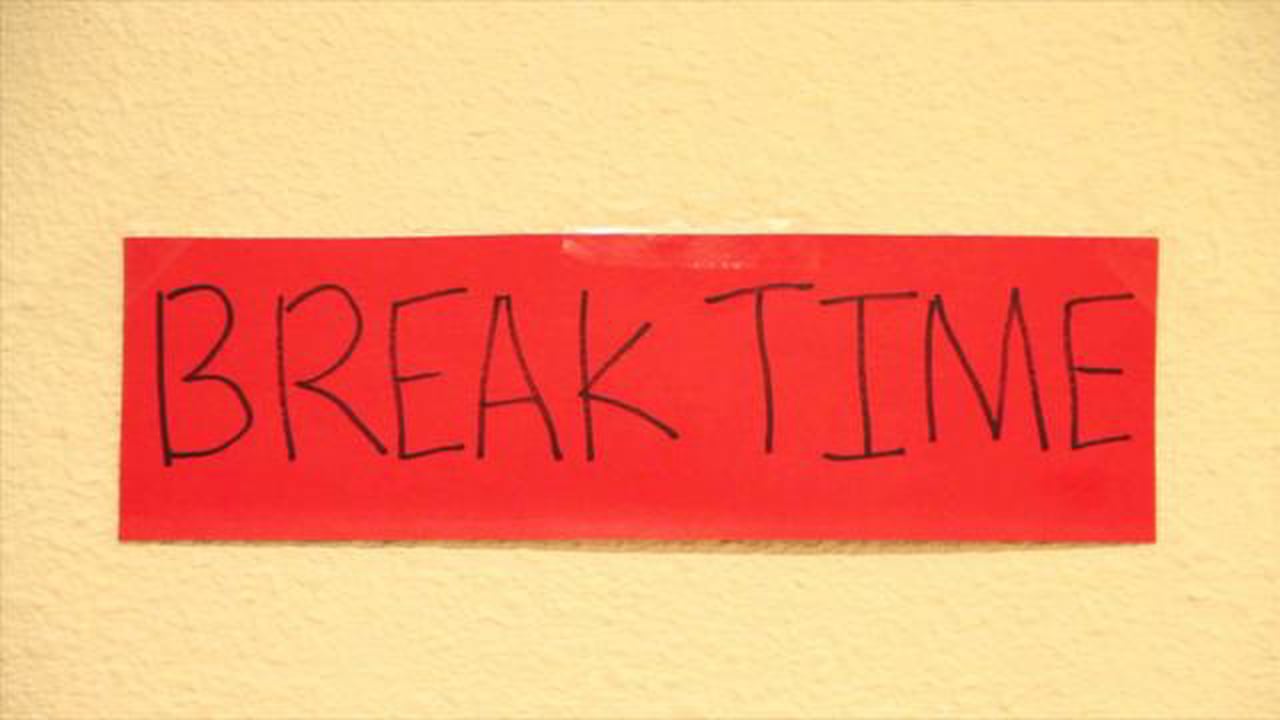 15 minute break
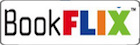 BookFLIX
Geared towards students in PK through grade 3
Unlimited, simultaneous access
Stregthens early literacy skills
Builds fluency, vocabulary, and comprehension
120 fiction and non-fiction pairings
Award-winning Scholastic Imprint fiction books
Main Page
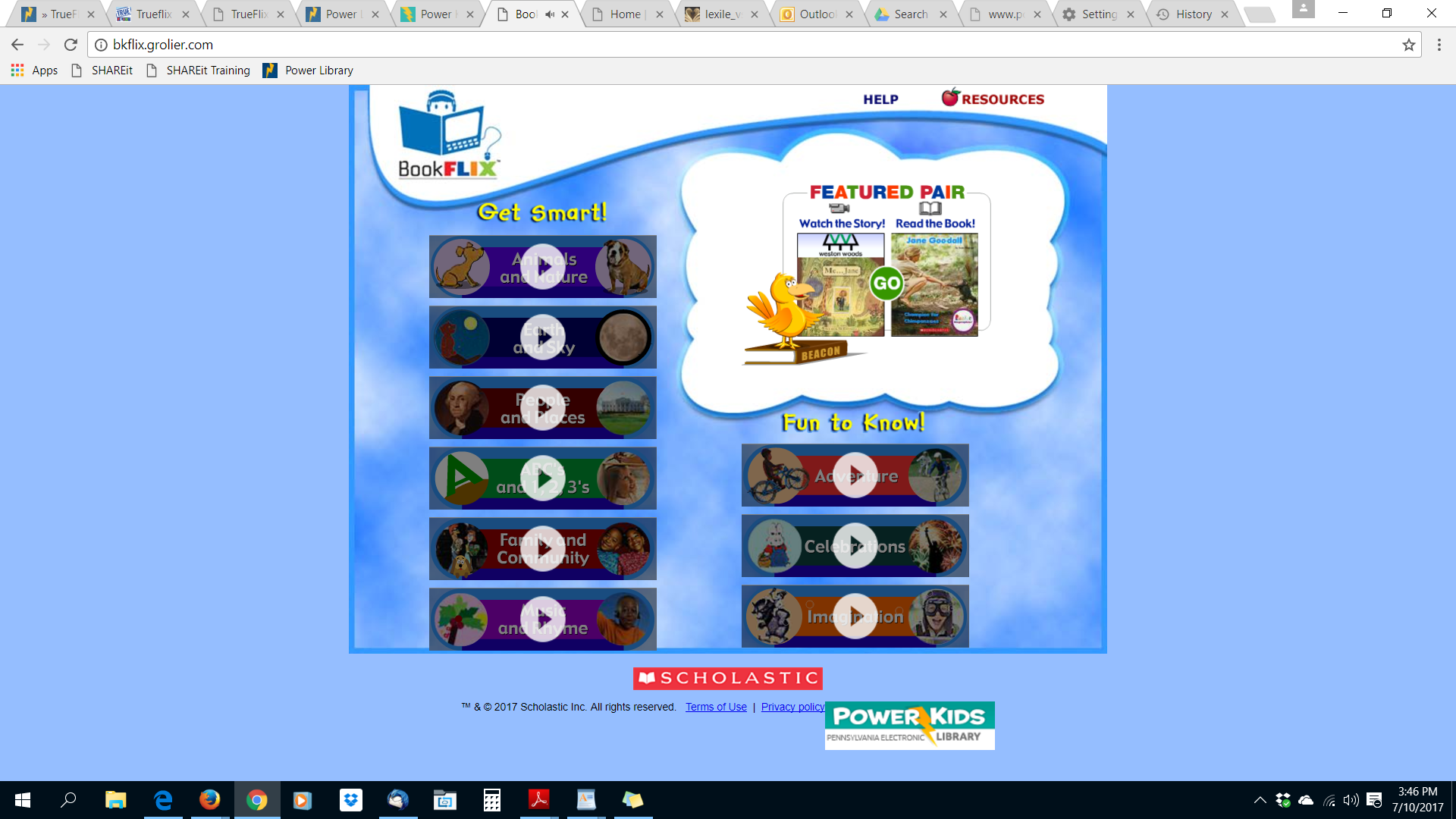 Featured Pair

9 Categories
Animals and Adventure
Earth and Sky
People and Places
ABC’s and 123’s
Family and Community
Music and Rhyme
Adventure
Celebrations
Imagination
Choosing a Category
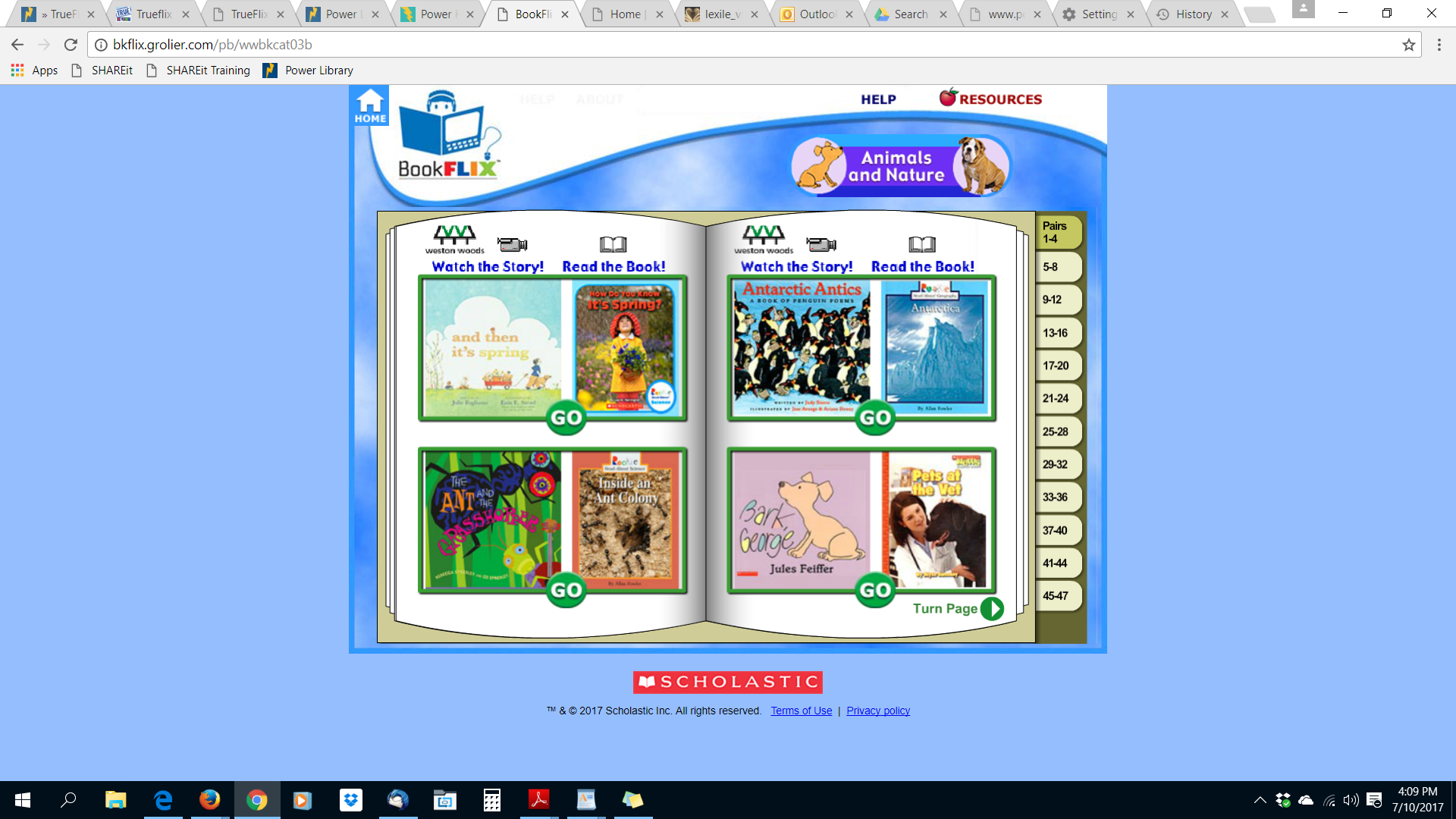 View pairings easily

2 ways to navigate pages of pairings:

“Turn Page” link

Tabbed pairing listing on right side of page
[Speaker Notes: Clicking on a category provides a listing of all paired books. Easy to navigate using “turn page” at the bottom, or use the pair listings on right side.]
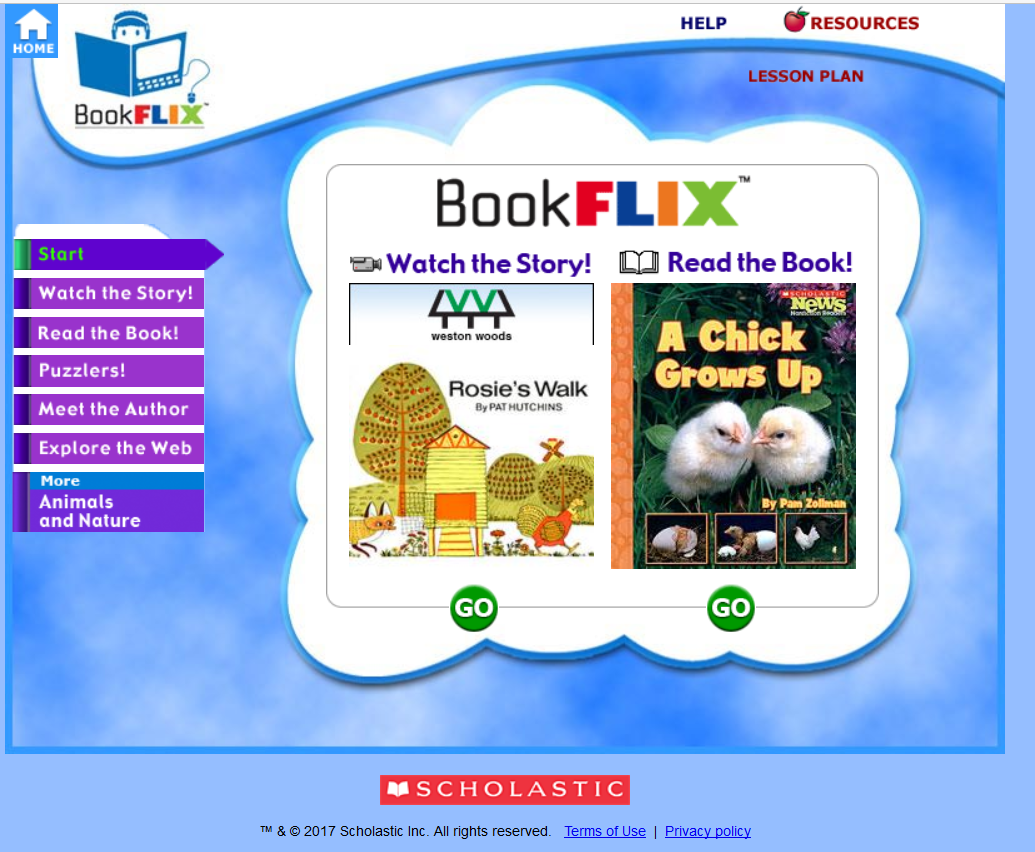 Pairing
Fiction and non-fiction pairing

Static left menu
Watch the Story!
Read the Book!
Puzzlers!
Meet the Author
More--back to category pairings
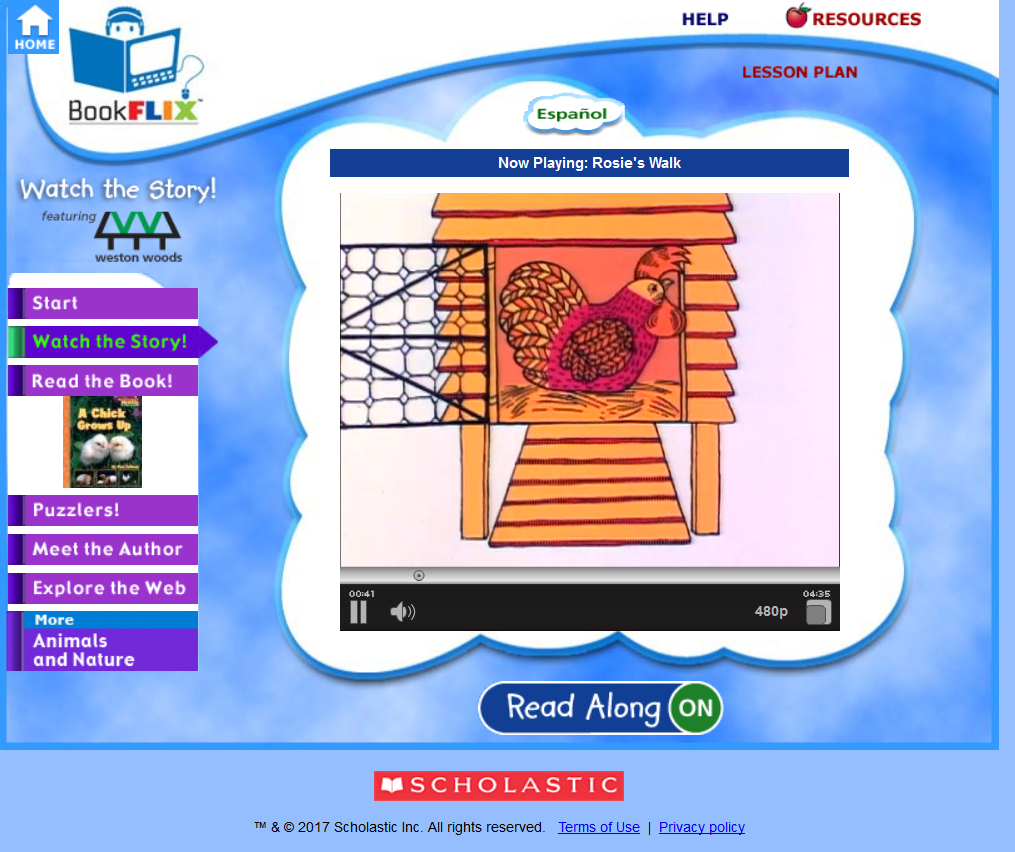 Watch the Story
Spanish is available for some titles (Español button)

Optional Read Along (closed captioning)

Full screen viewing
[Speaker Notes: Animated version of picture book playing. Features: choose Spanish, turn read along off/on (closed captioning for read along), full screen viewing]
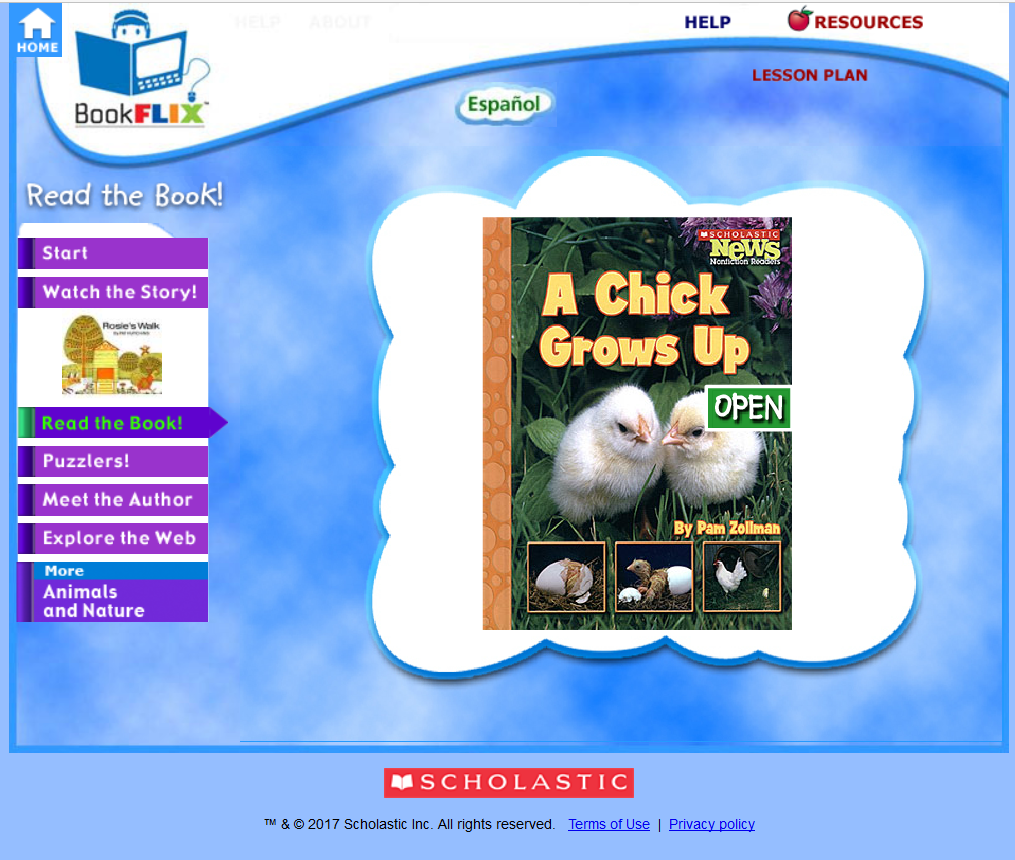 Read the Book
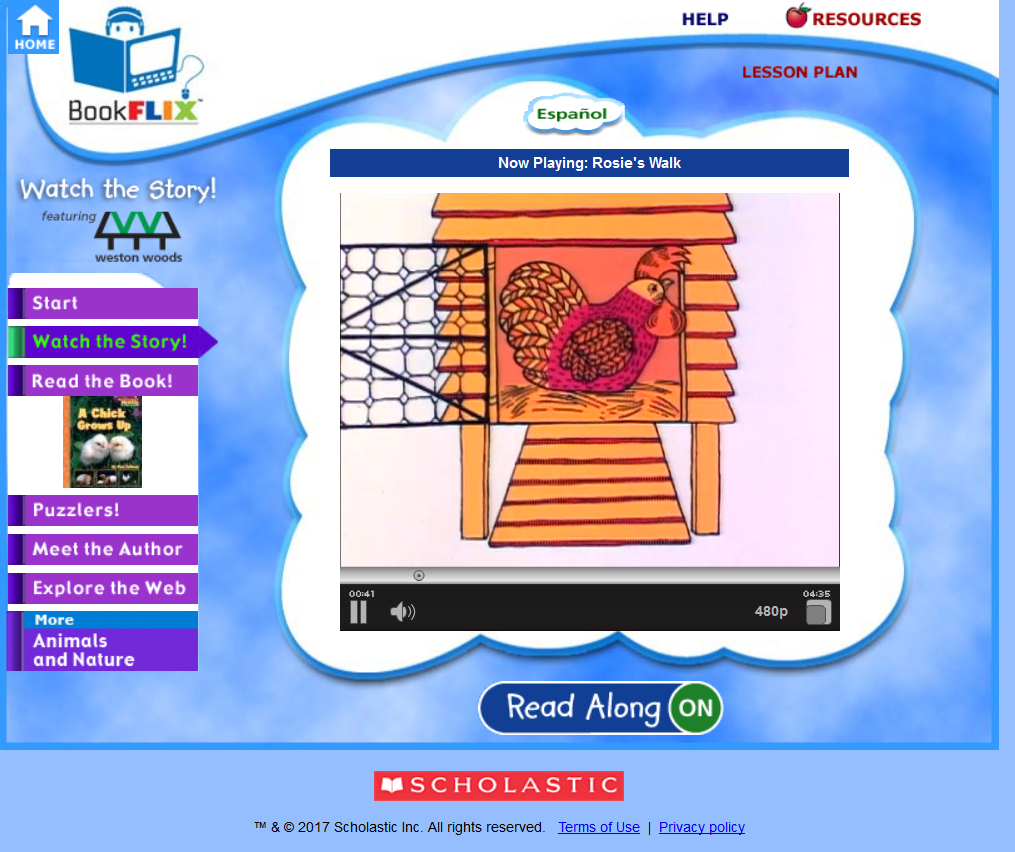 [Speaker Notes: Click on “Read the Book” to open the paired non-fiction book]
Read the Book
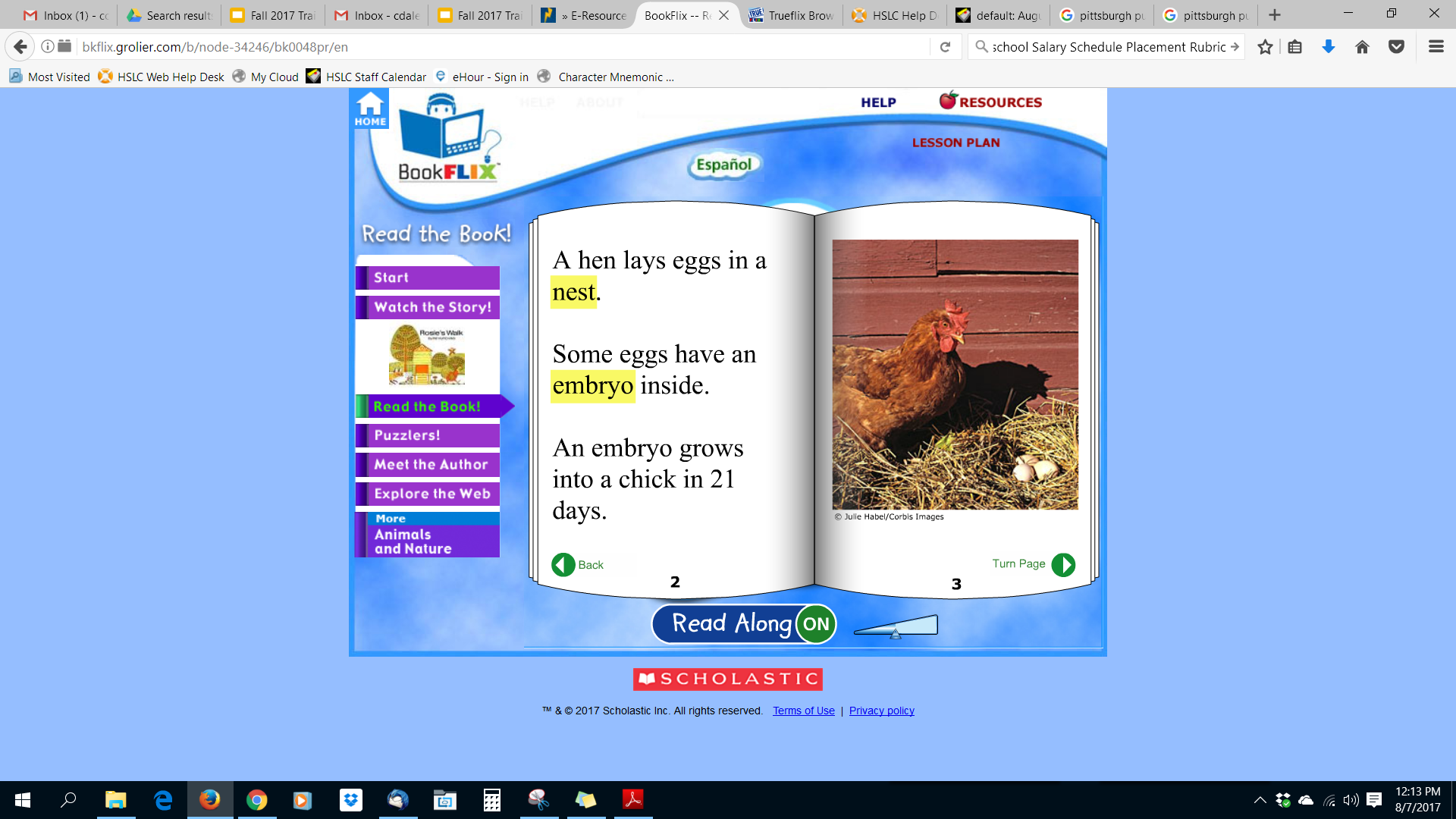 Spanish version
Optional Read Along
Highlights text as it’s read
Definitions provided with pronunciation
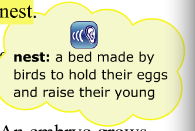 [Speaker Notes: Spanish version is available, Read Along off/on (words highlighted as it’s read, hovering over yellow highlighted word will provide a definition and pronunciation]
Puzzlers
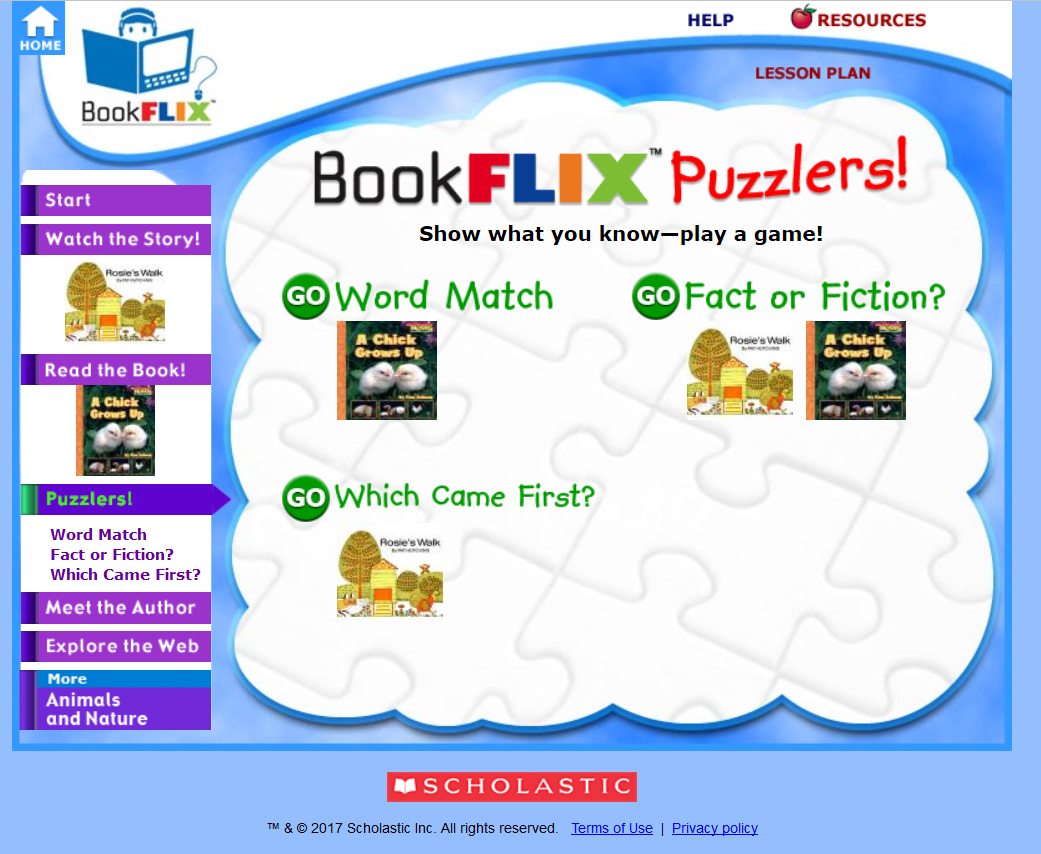 Word Match (vocabulary)

Fact or Fiction?

Which Came First? (sequencing)
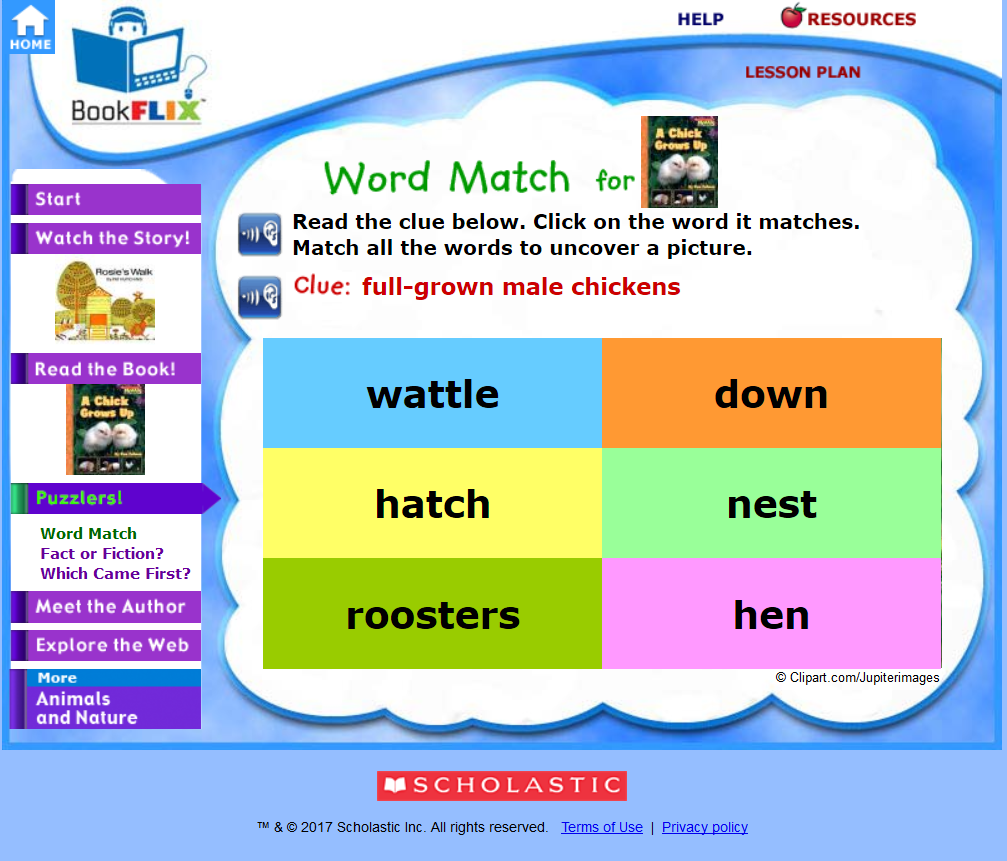 Word Match
Vocabulary builder

Listen to the instructions and questions
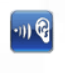 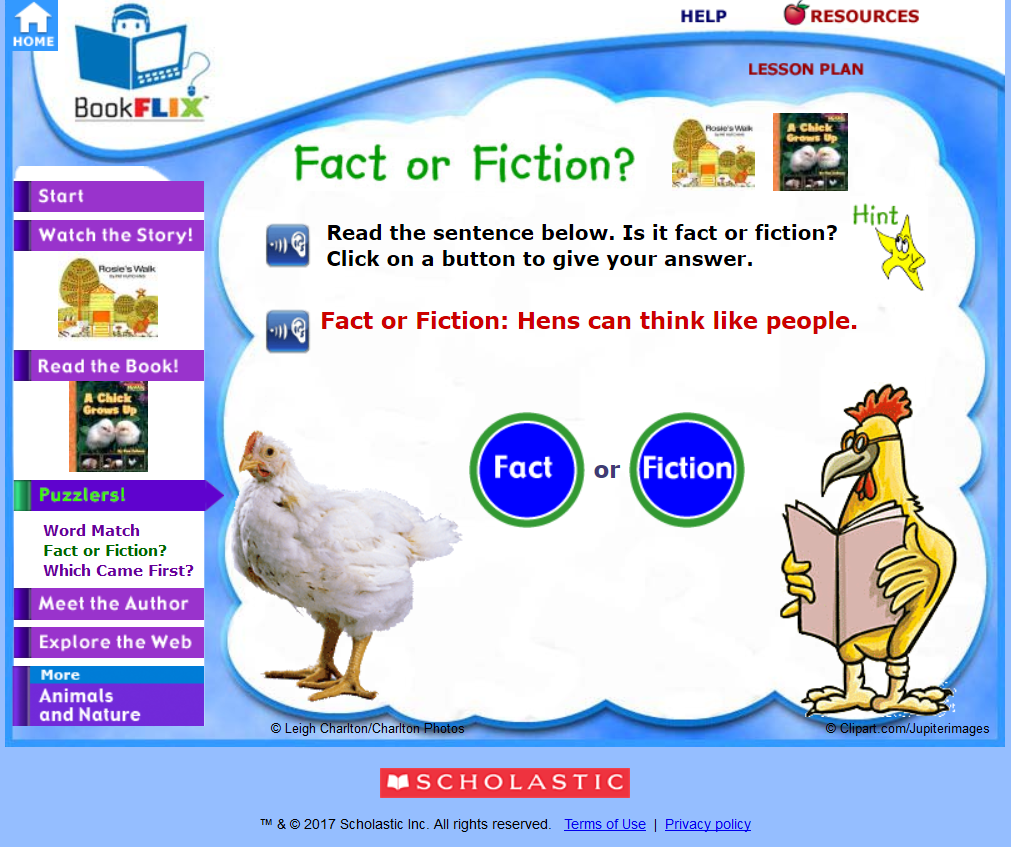 Fact or Fiction?
Hint button
Listen to instructions and prompt
Visual cues
[Speaker Notes: Visual cues—look at the chickens by “Fact” and “Fiction” answers]
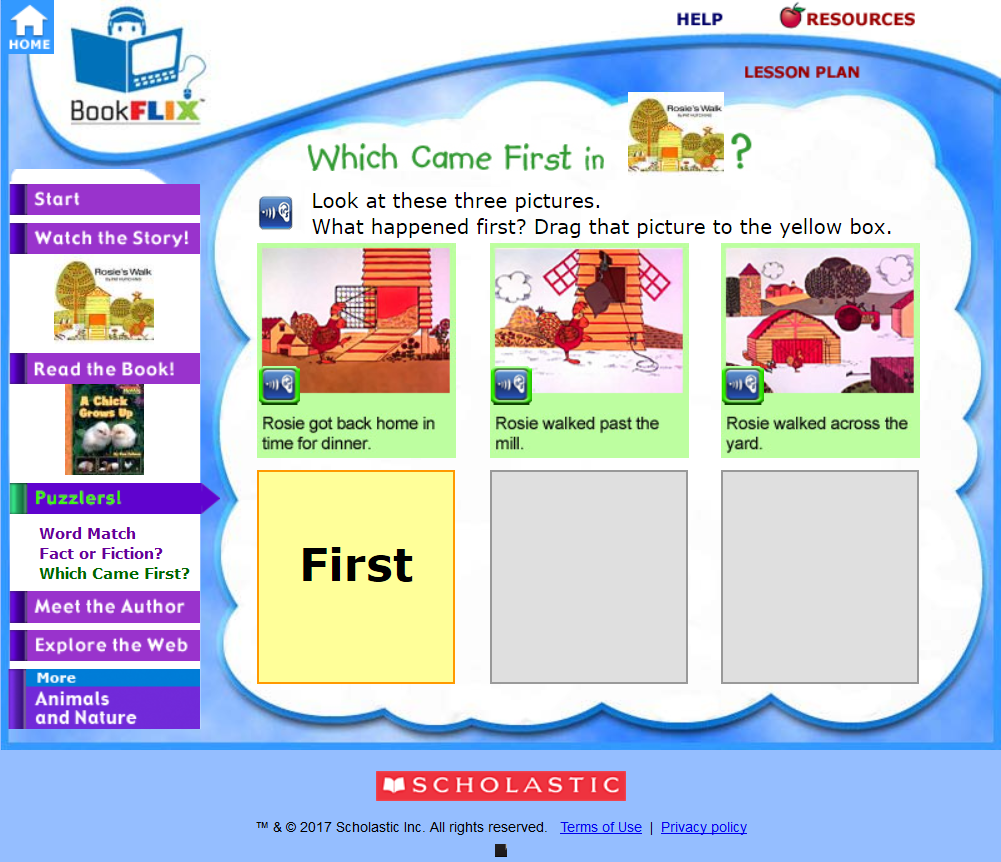 Which Came First?
Drag and drop the boxes

Teaches sequencing skills
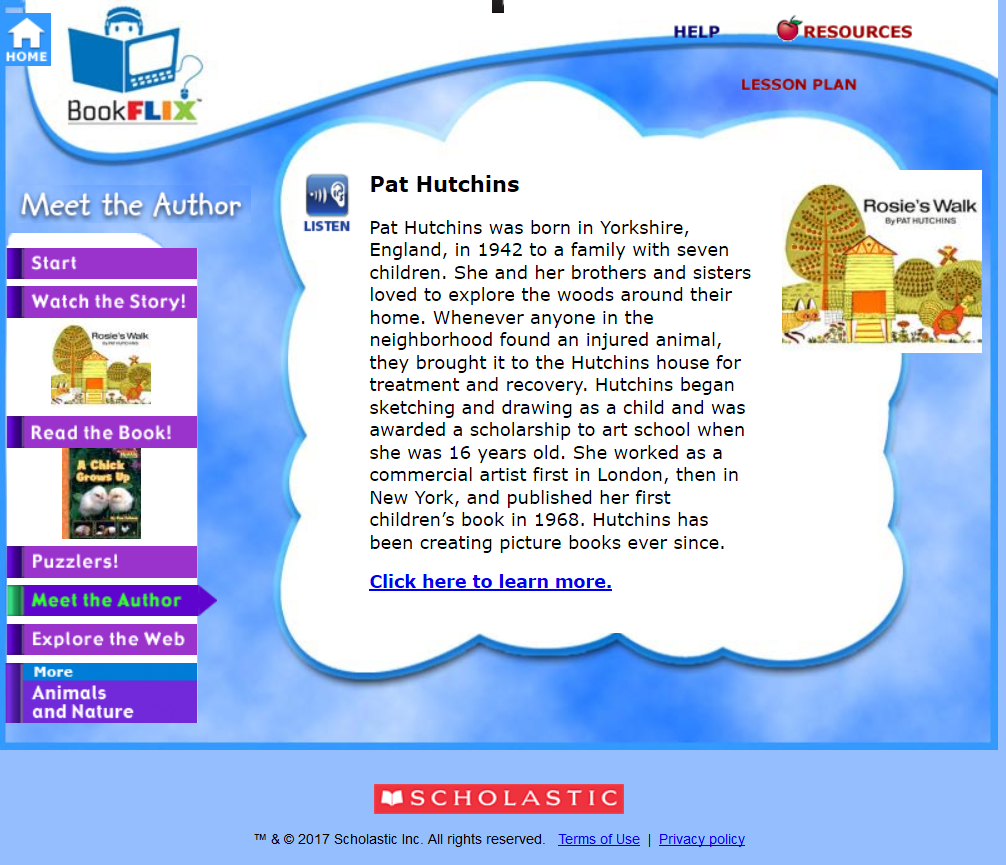 Meet the Author
Author information on BookFLIX site

“Click here to learn more” to go to author website
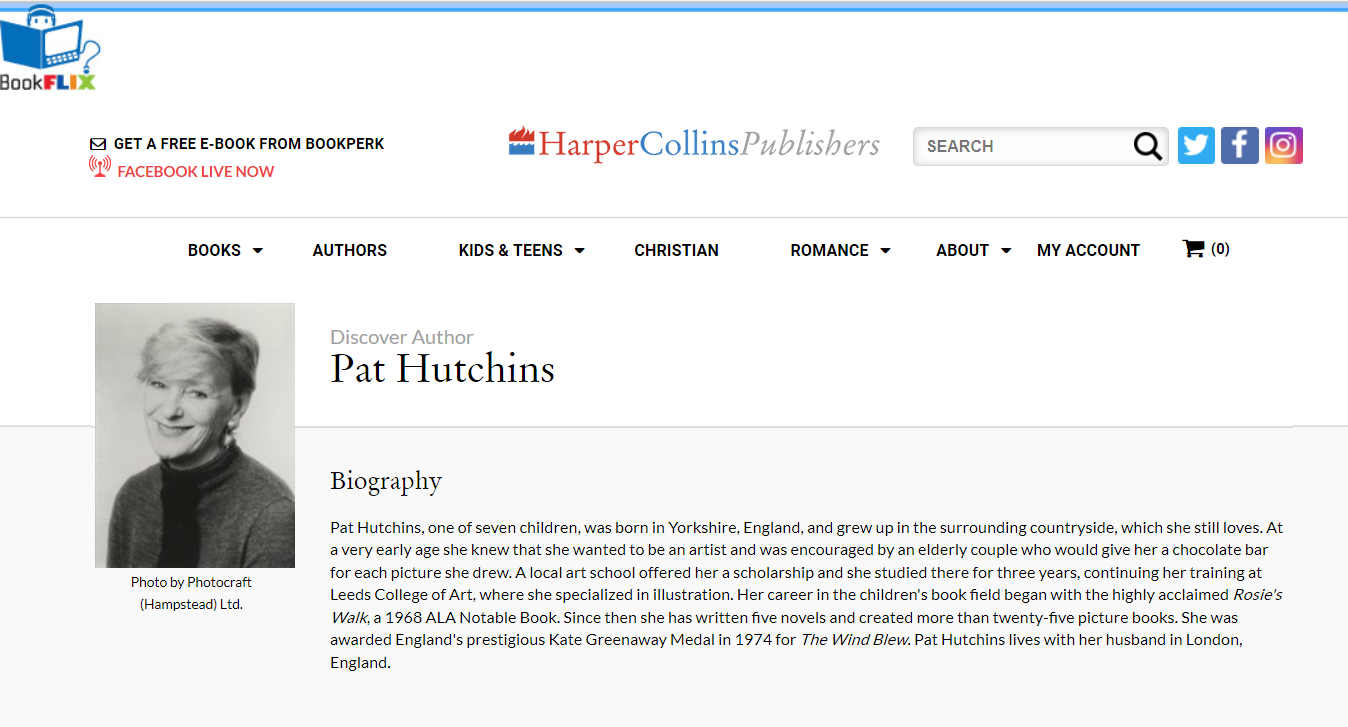 [Speaker Notes: Click on “Click here to learn more” to get more information about author from author websites.]
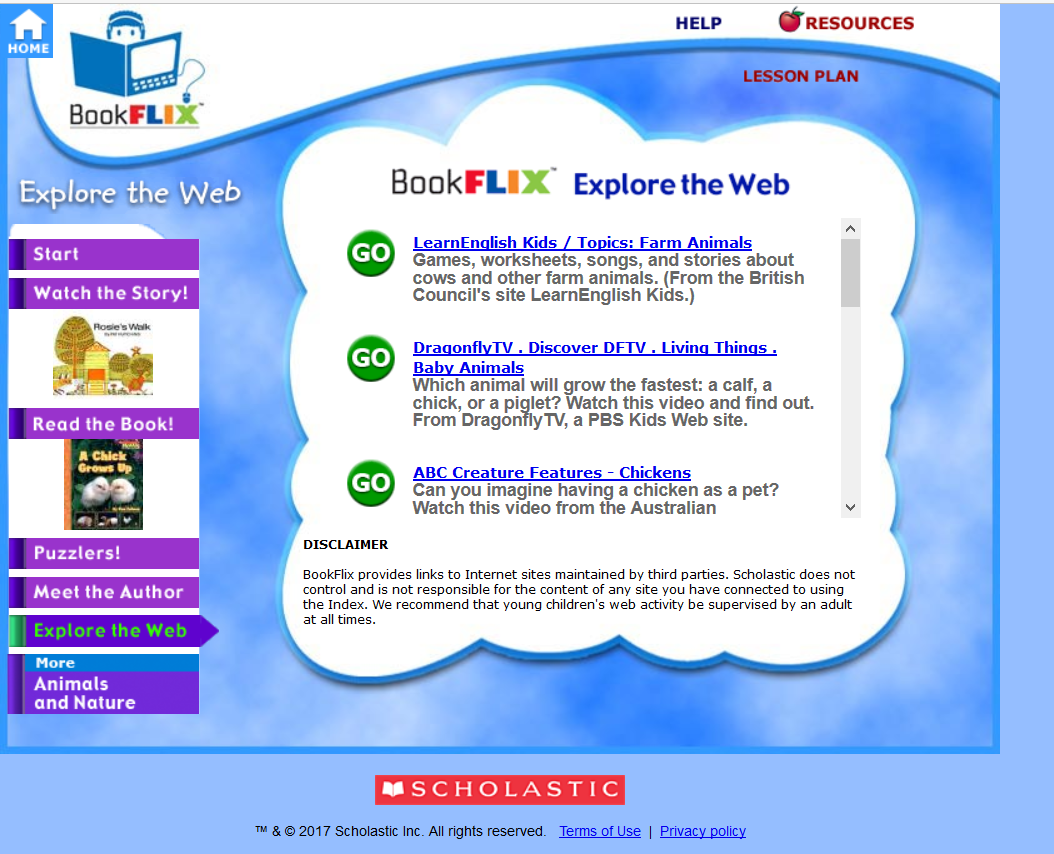 Web Resources
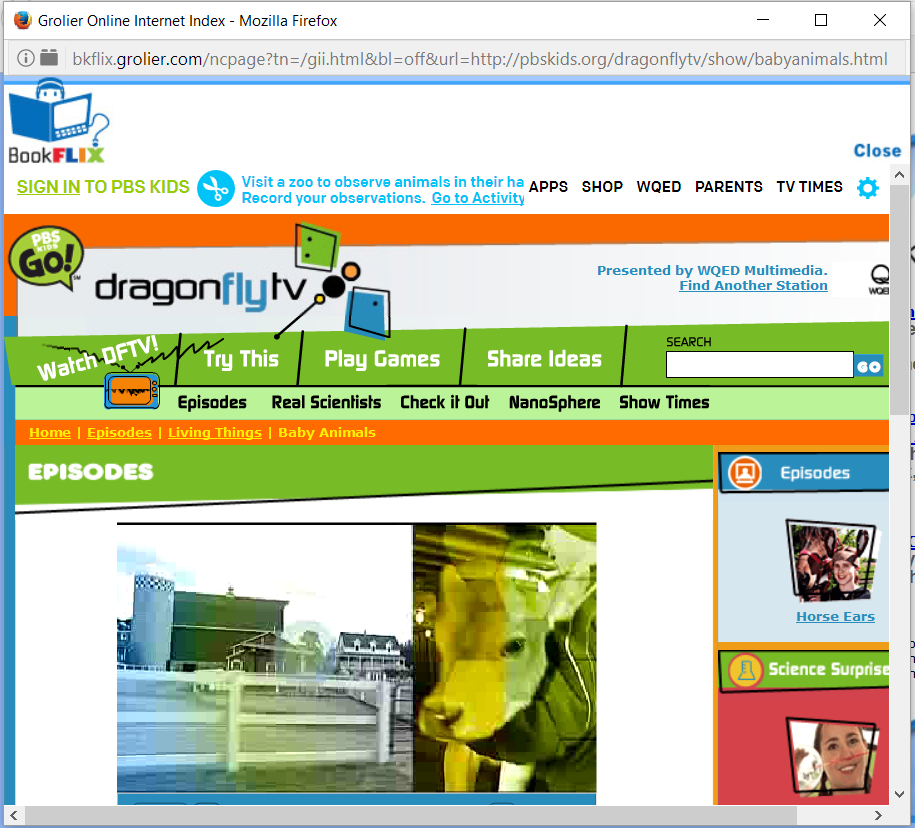 “More…” takes you back to pairings in category
[Speaker Notes: Additional web resources relevant to topic. Clicking on “More Animals and Nature” will take you back to the pairings available.]
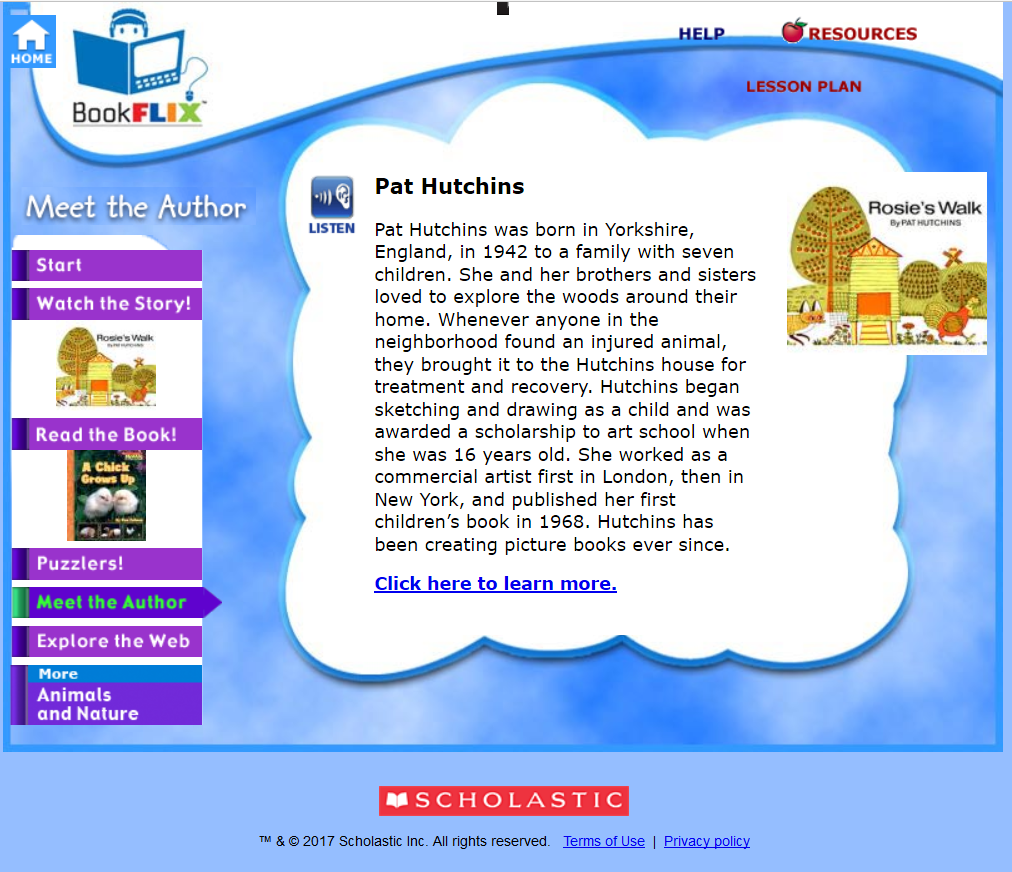 Lesson Plan
Lesson plan link is available on every screen
Lesson Plan
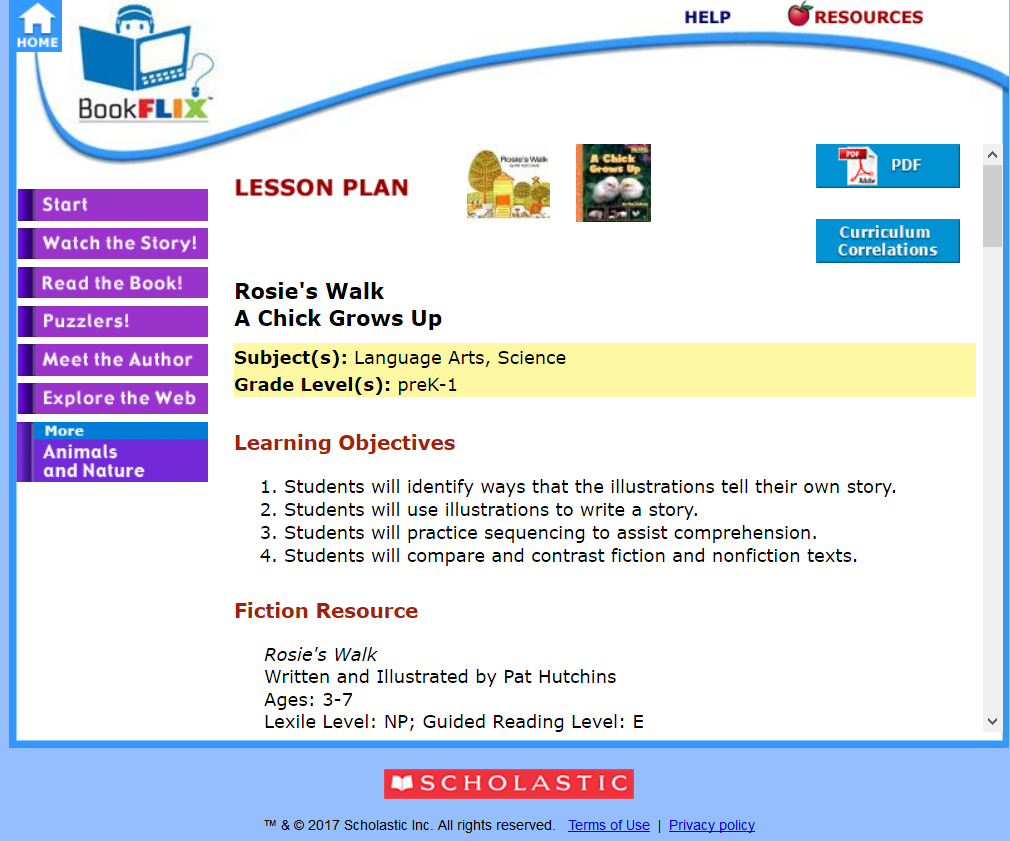 Learning Objectives
Fiction Resource
Non-fiction Resource
Before Viewing the Video
After-Viewing Activities
Paired-Text Activities
Further Research
Assessment
PDF version available
[Speaker Notes: PDF version of the lesson plan is also available]
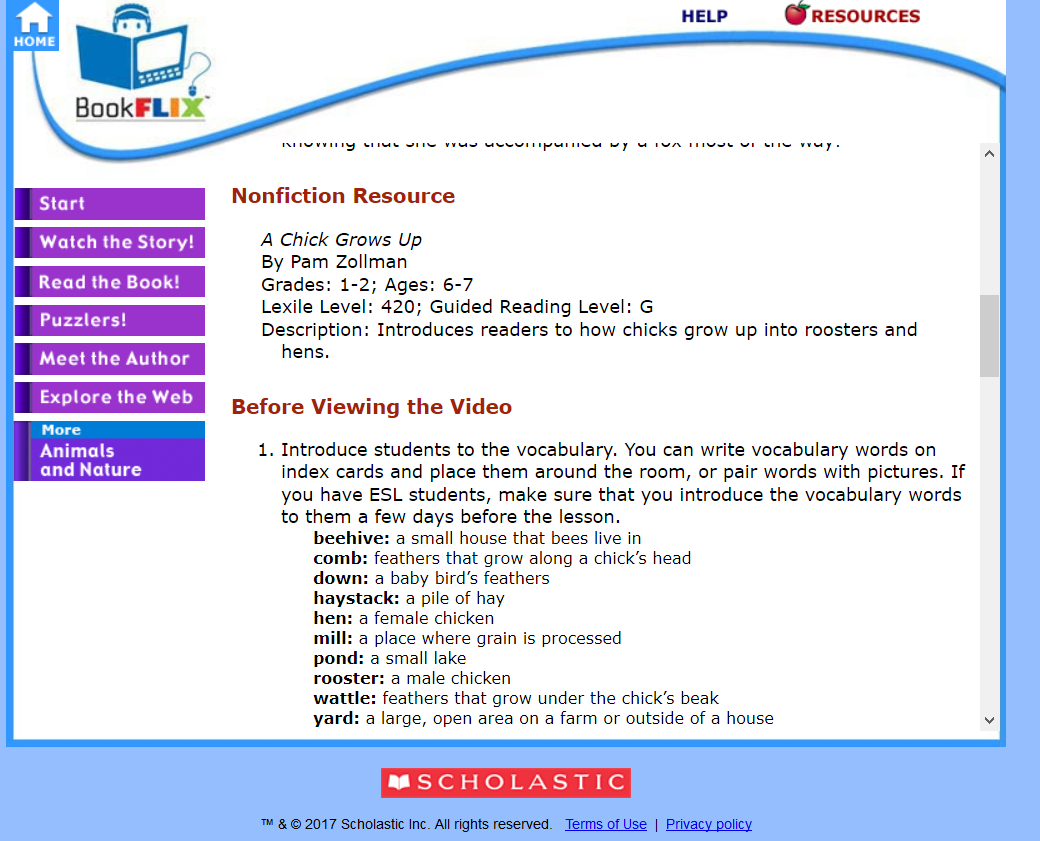 Lesson Plan
Title information for both fiction and non-fiction titles
Curriculum Correlations
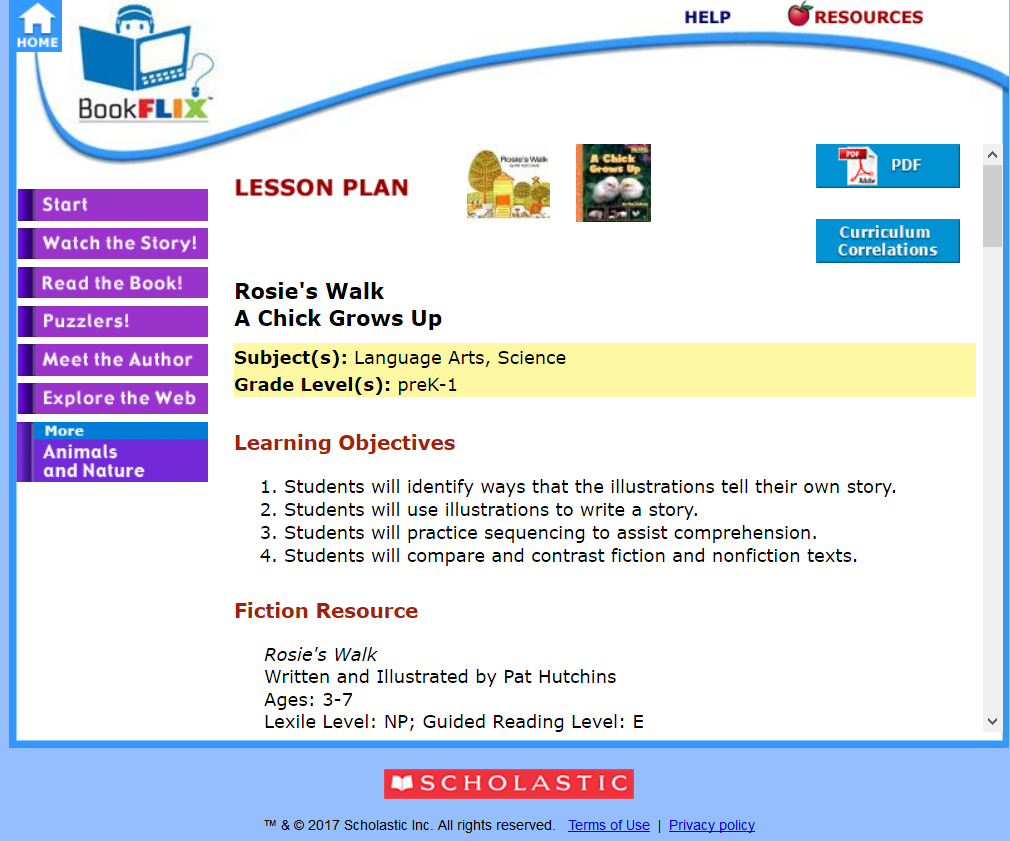 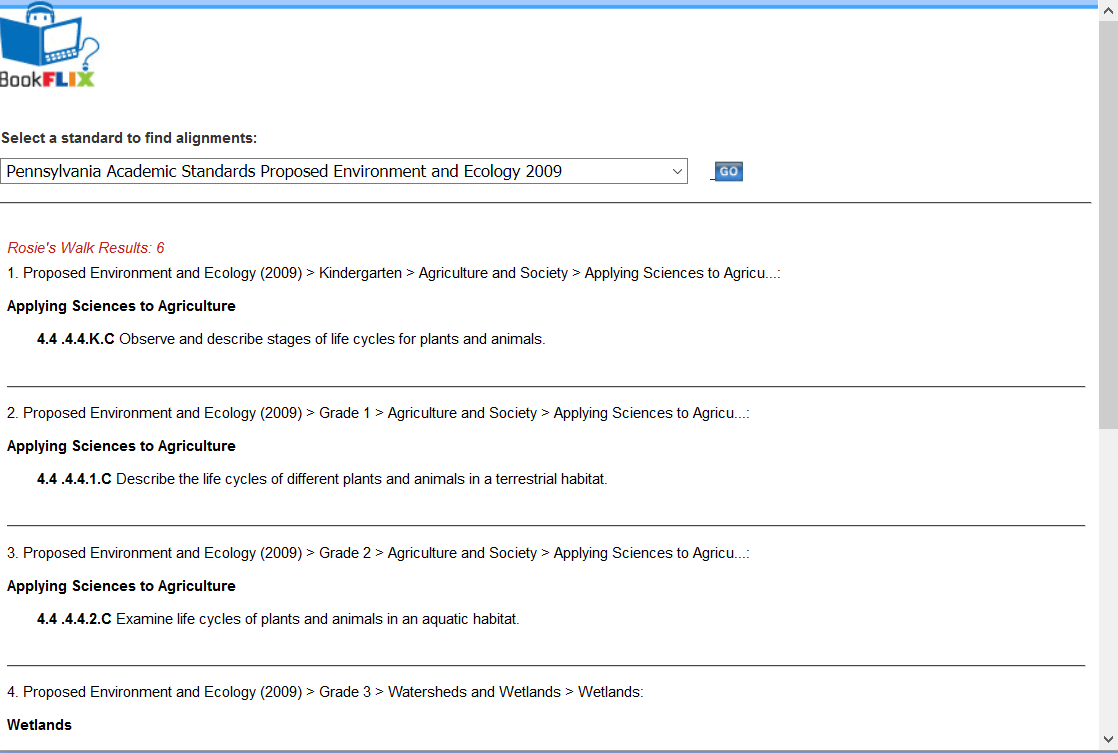 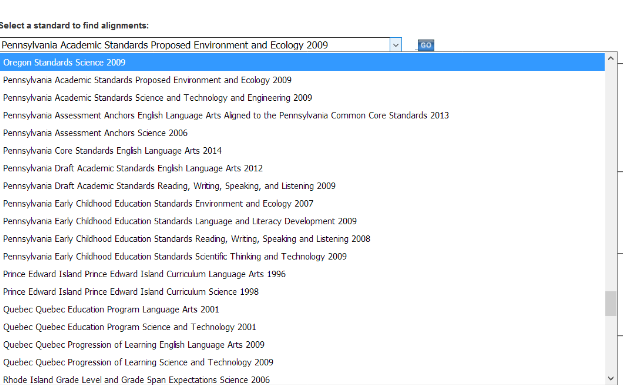 [Speaker Notes: Drop down menu for the various PA standards just like TrueFLIX]
Resources Tab
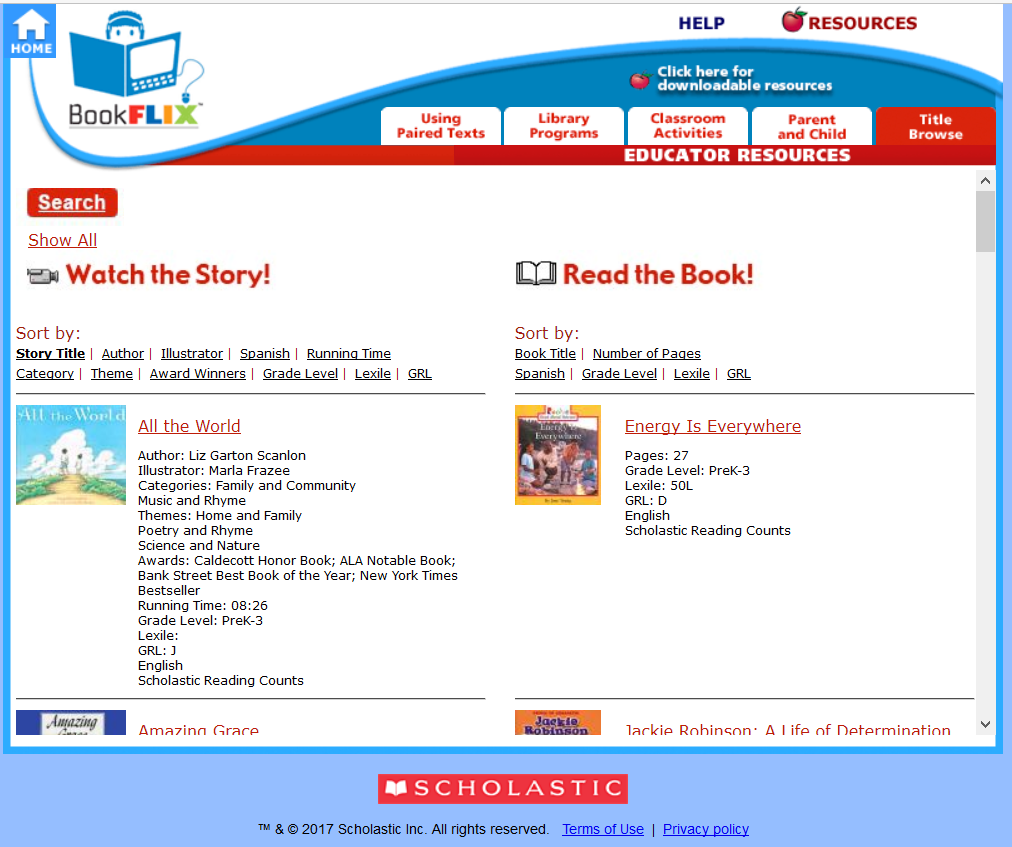 Title Browse tab

                      Sort by

Video:
Title
Author
Illustrator
Spanish
Running time 
Category 
Theme
Award Winners
Grade Level
Lexile 
GRL

* Also indicates if title is part of Reading Counts
Book:
Title
Number of Pages
Spanish
Grade Level
Lexile
GRL
[Speaker Notes: Clicking on Resources link automatically takes you to the “title browse” tab]
Using Paired Texts
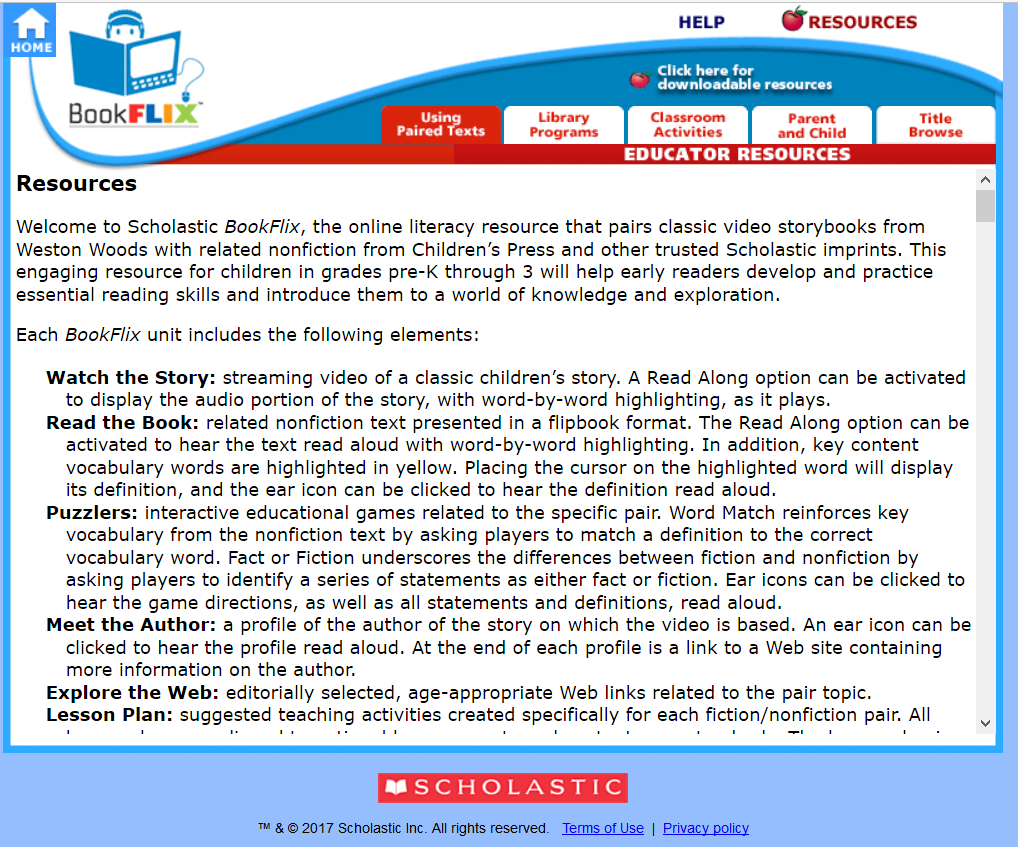 Provides information on the elements of each unit

Provides information included in the  Library Programs, Classroom Activities, and Parent and Child tabs
Library Programs Tab
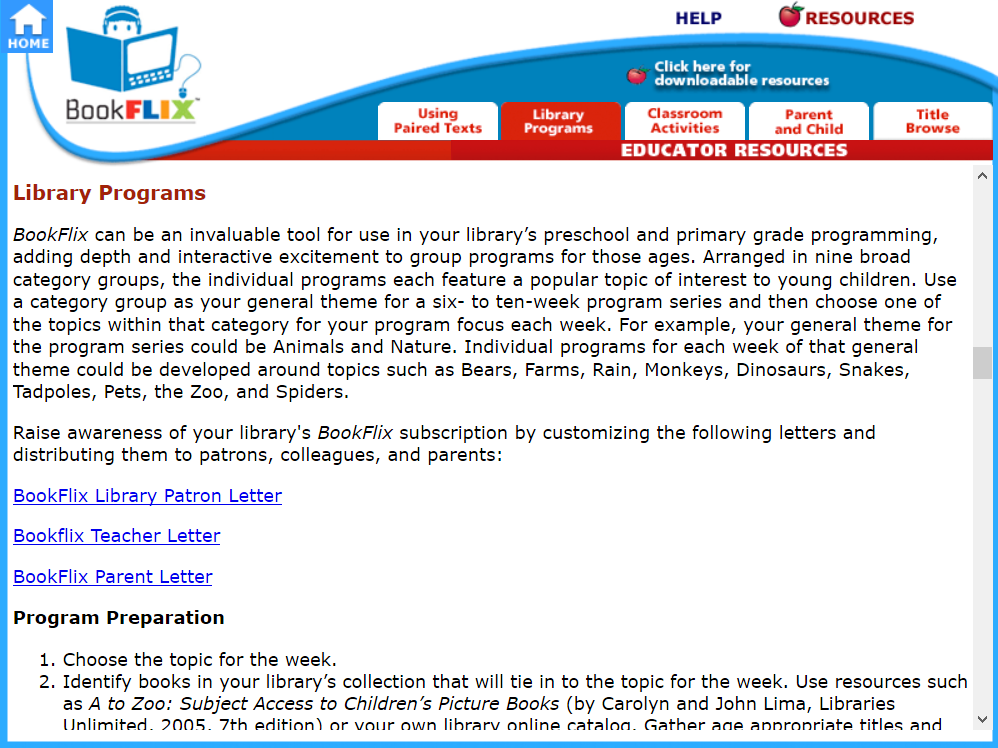 Printable Letters
Program Preparation
Program Presentation
Independent Learning
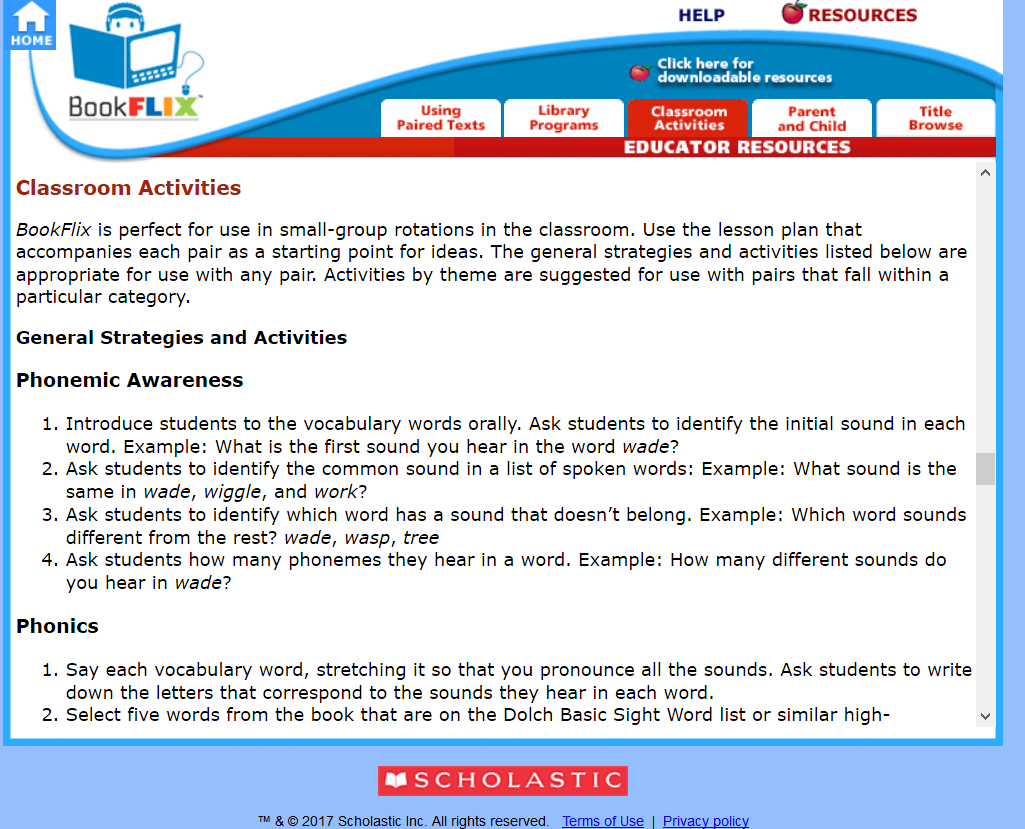 Classroom ActivitiesTab
General Strategies and Activities 
Activities by Theme
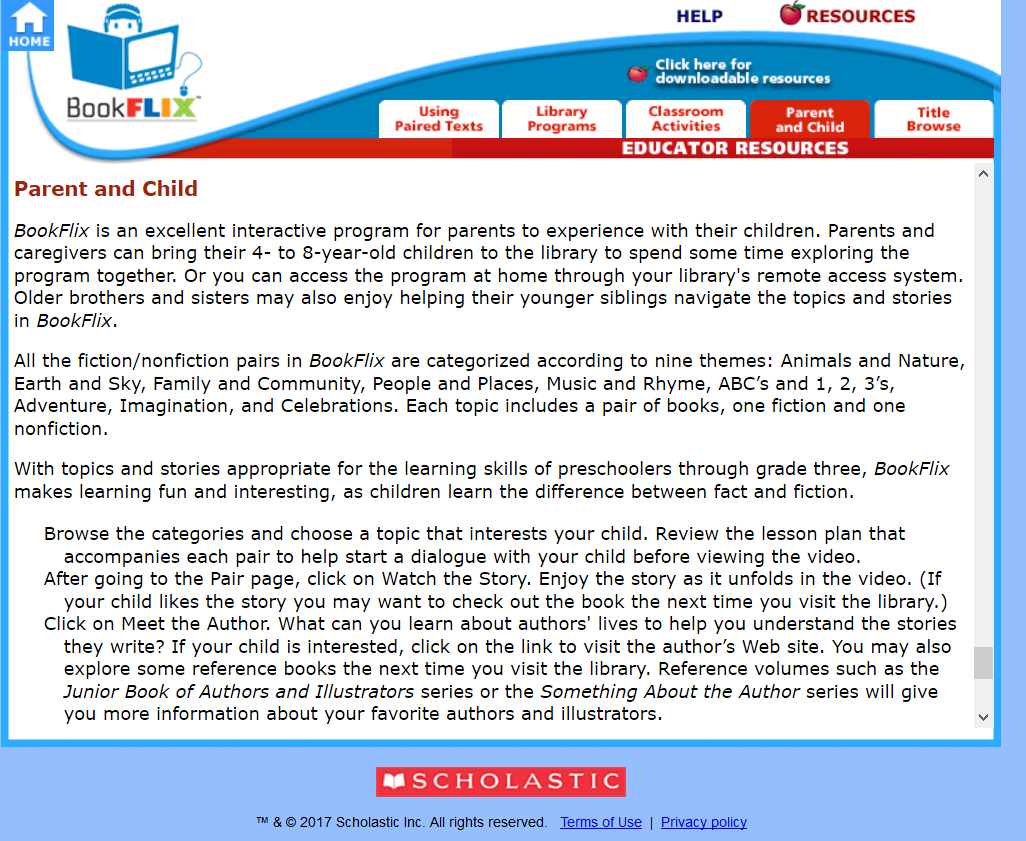 Parent and Child Tab
Ideas for BookFLIX use at local libraries, and from home.
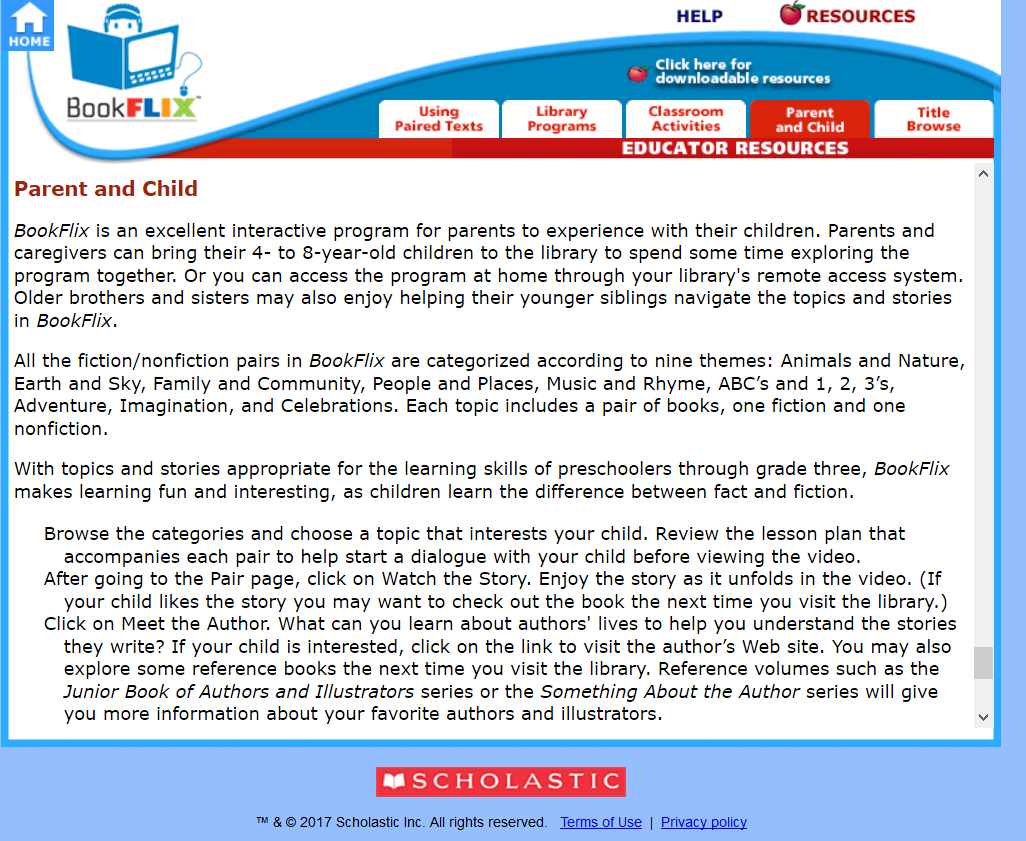 Downloadables
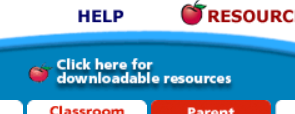 Accessed from Resources Tab
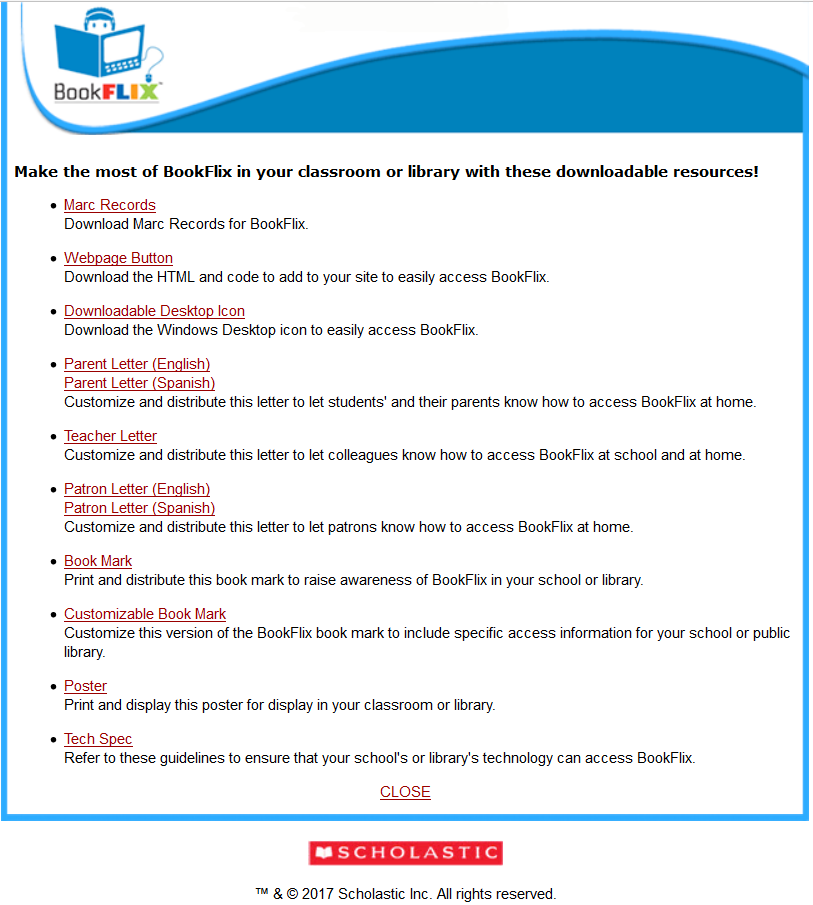 Downloadables
MARC records
Desktop Icon
Customizable Letters
Printables
and more!
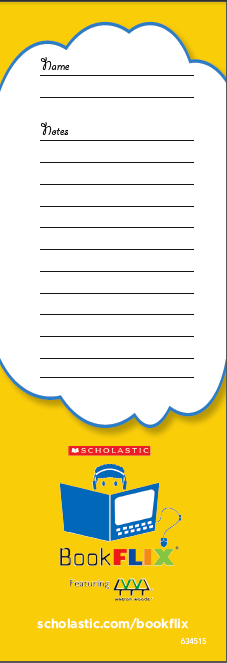 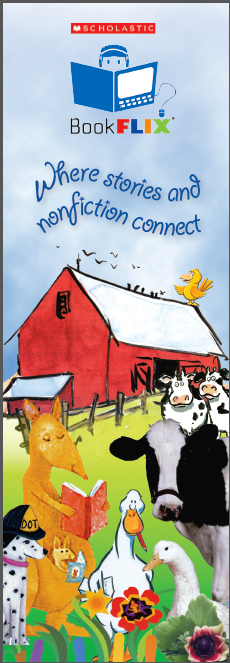 Bookmarks and Poster
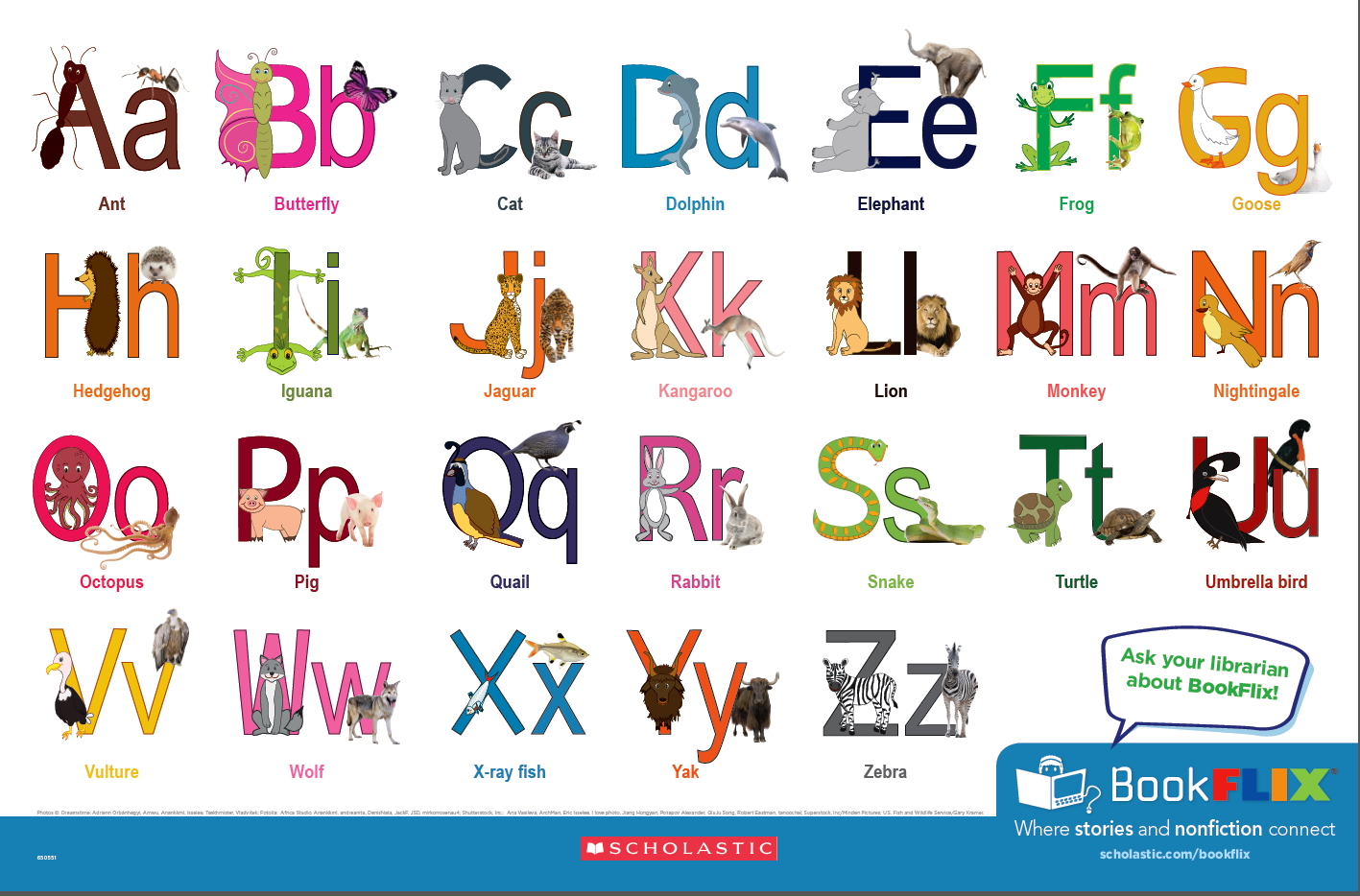 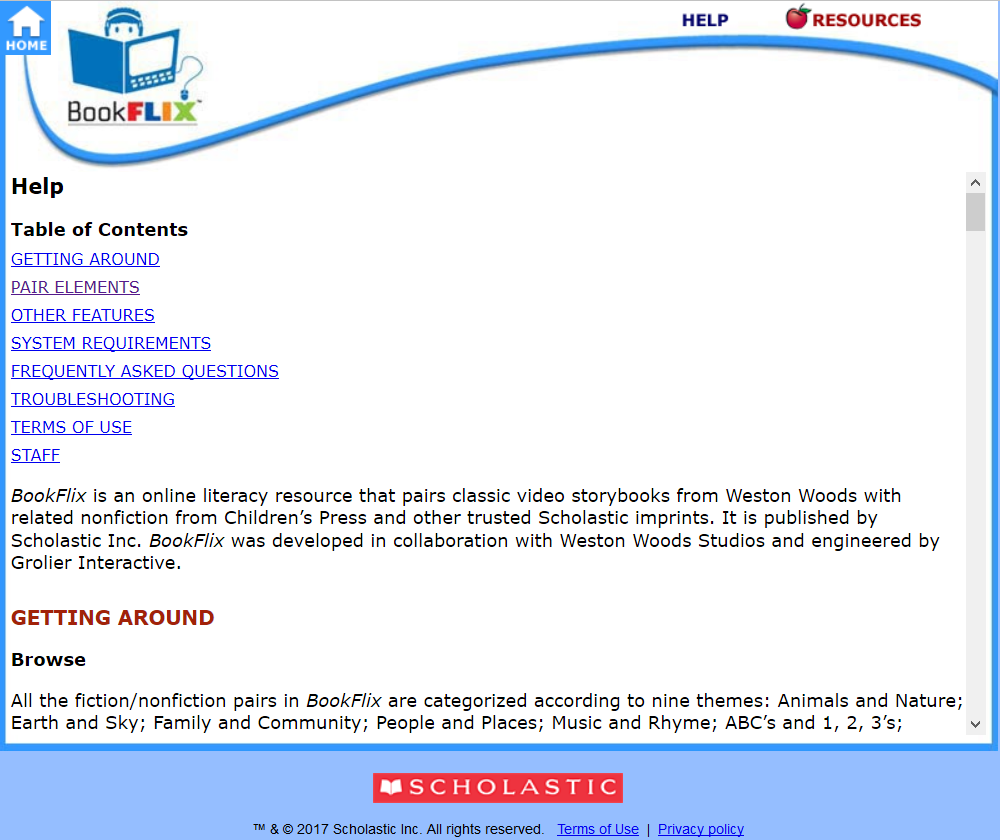 Help
Pair elements features

System Requirements

FAQs

Troubleshooting

and more
Promotional Materials from POWER Library
For Librarians page  Promotional Materials

https://www.powerlibrary.org/librarians/e-resources/marketingpr

Printable bookmarks, graphics for magnets, posters, and more!
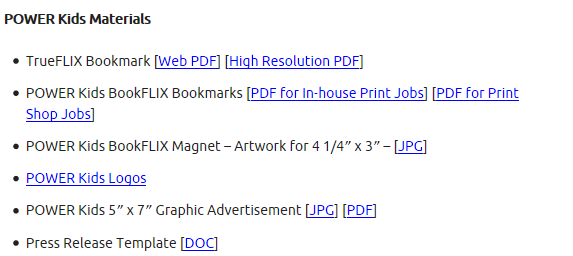 Questions?
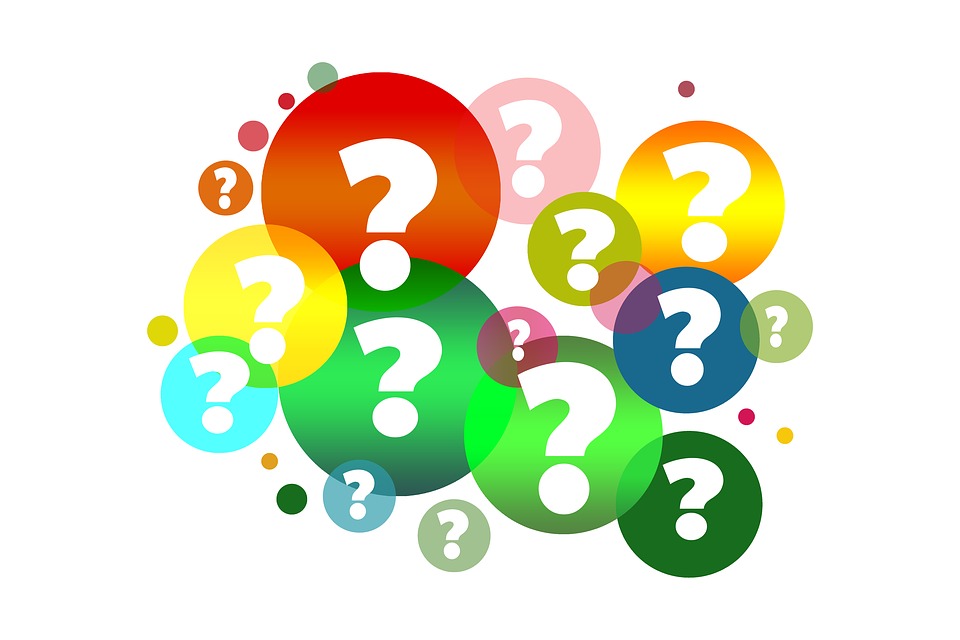 Discussion
How might you use these resources for:
Constitution Day?
Black History Month?
Promoting literacy skills in early readers?
To promote award-winning titles?

If you have experience teaching with BookFLIX and TrueFLIX please share your success stories!
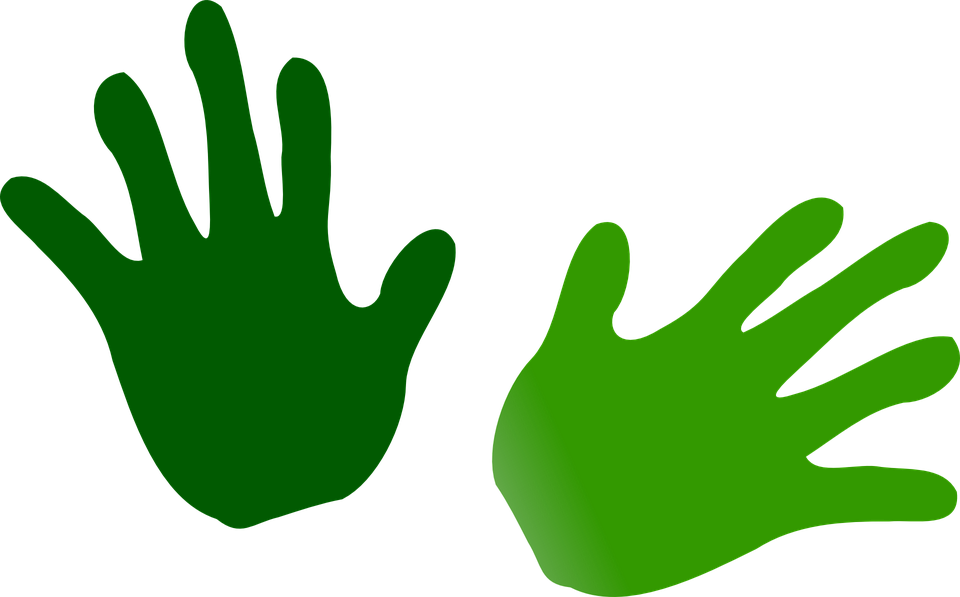 Hands-on time!
BookFLIX

Use the Browse All feature to see the awards for each title
Pick a theme and check out the pairings (maybe even watch an animated picture book!)
View some of the available lesson plans for pairings
Take a peek at the customizable letters for parents and teachers
TrueFLIX

Choose a unit and look at the lesson plans for some of the titles in that unit
Browse some of the units and take a look at the available titles
Take a look at some of the websites found under the Web Links tab